صفحة
١١
الفصل
الأشكال الهندسية
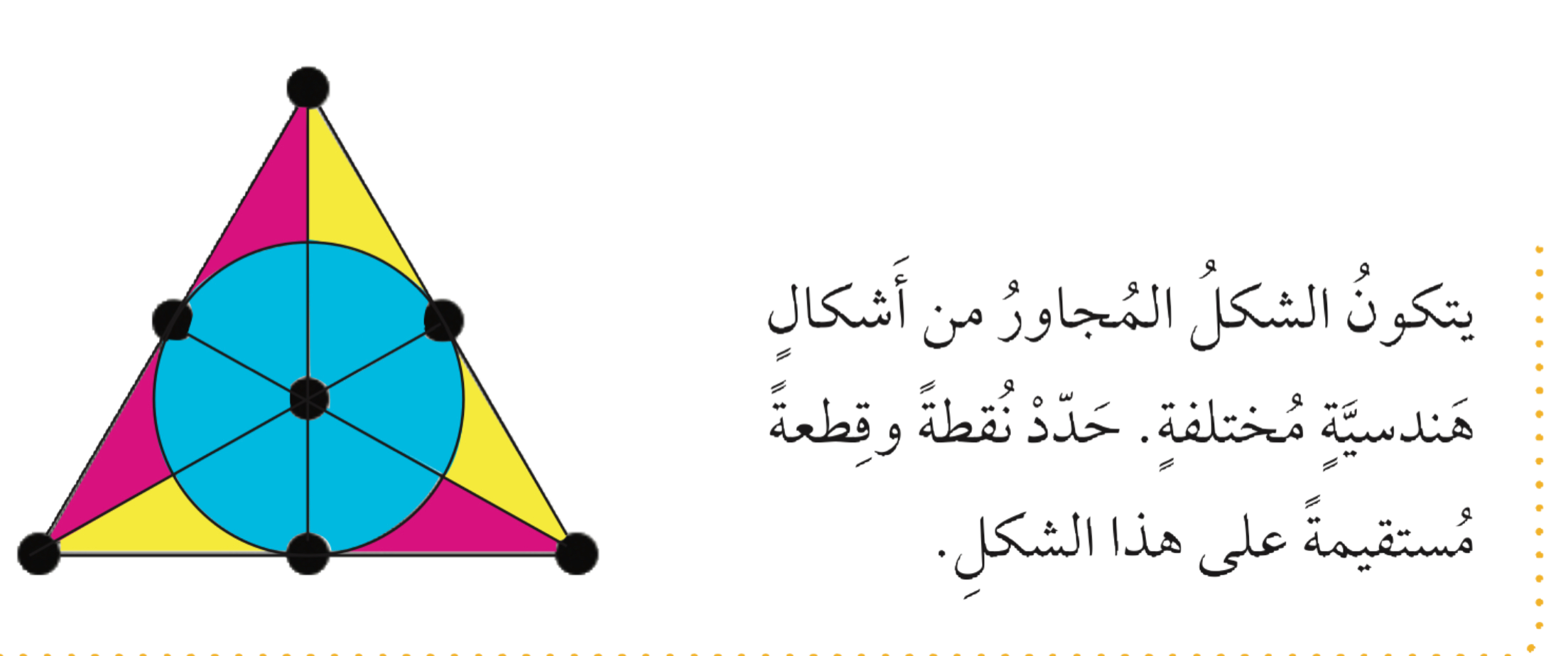 الفصل الحادي عشر:الأشكال الهندسية
١١-٦ الانسحاب في المستوى الإحداثي
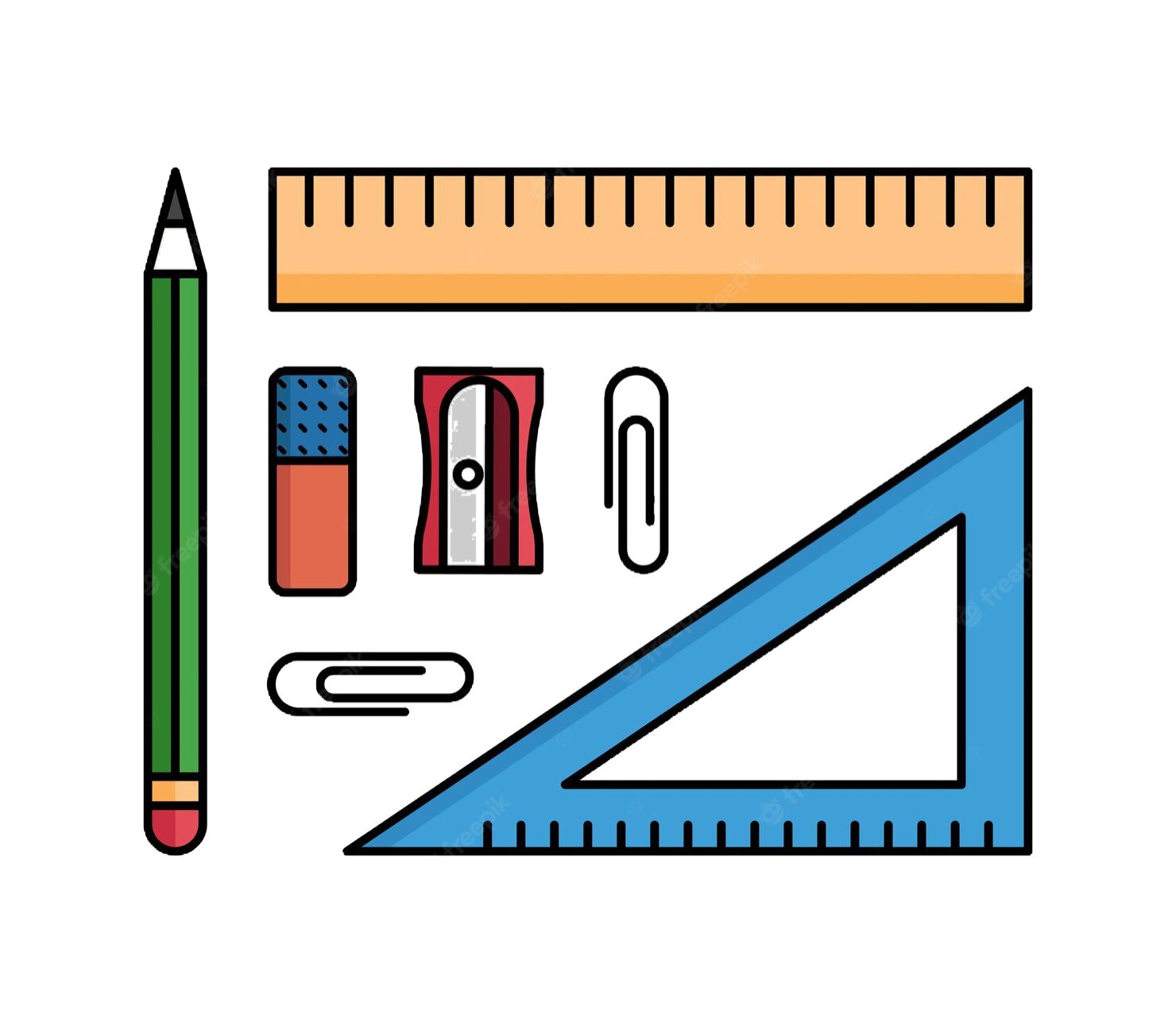 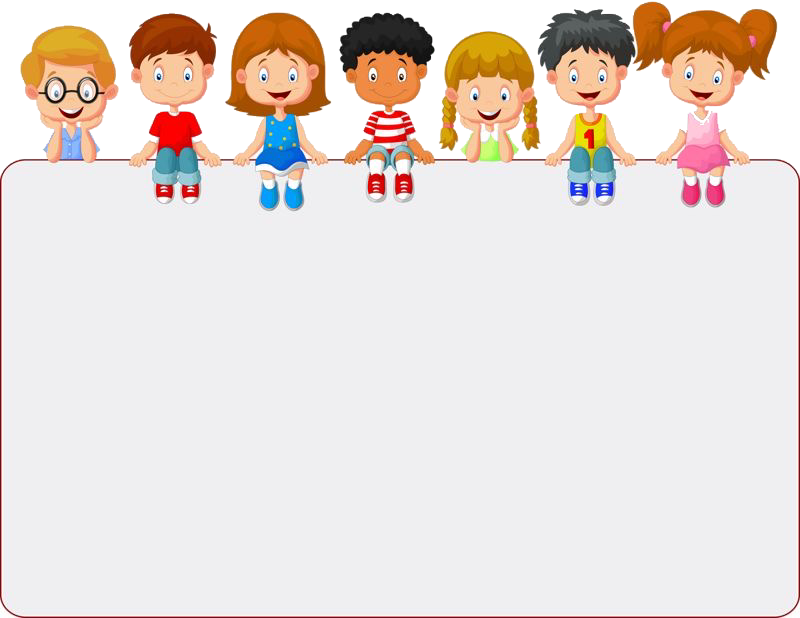 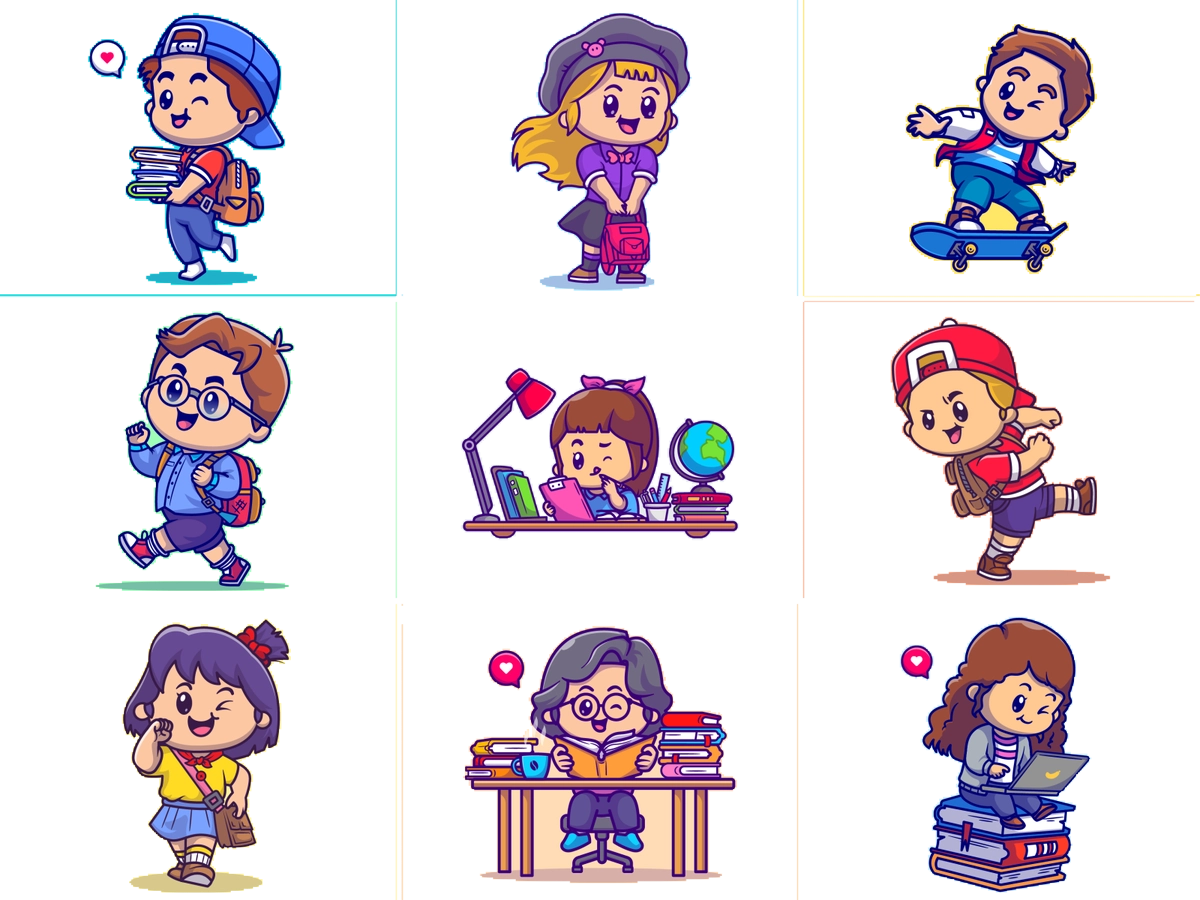 جدول التعلم
ماذا أعرف
ماذا تعلمت
ماذا أريد أن أعرف
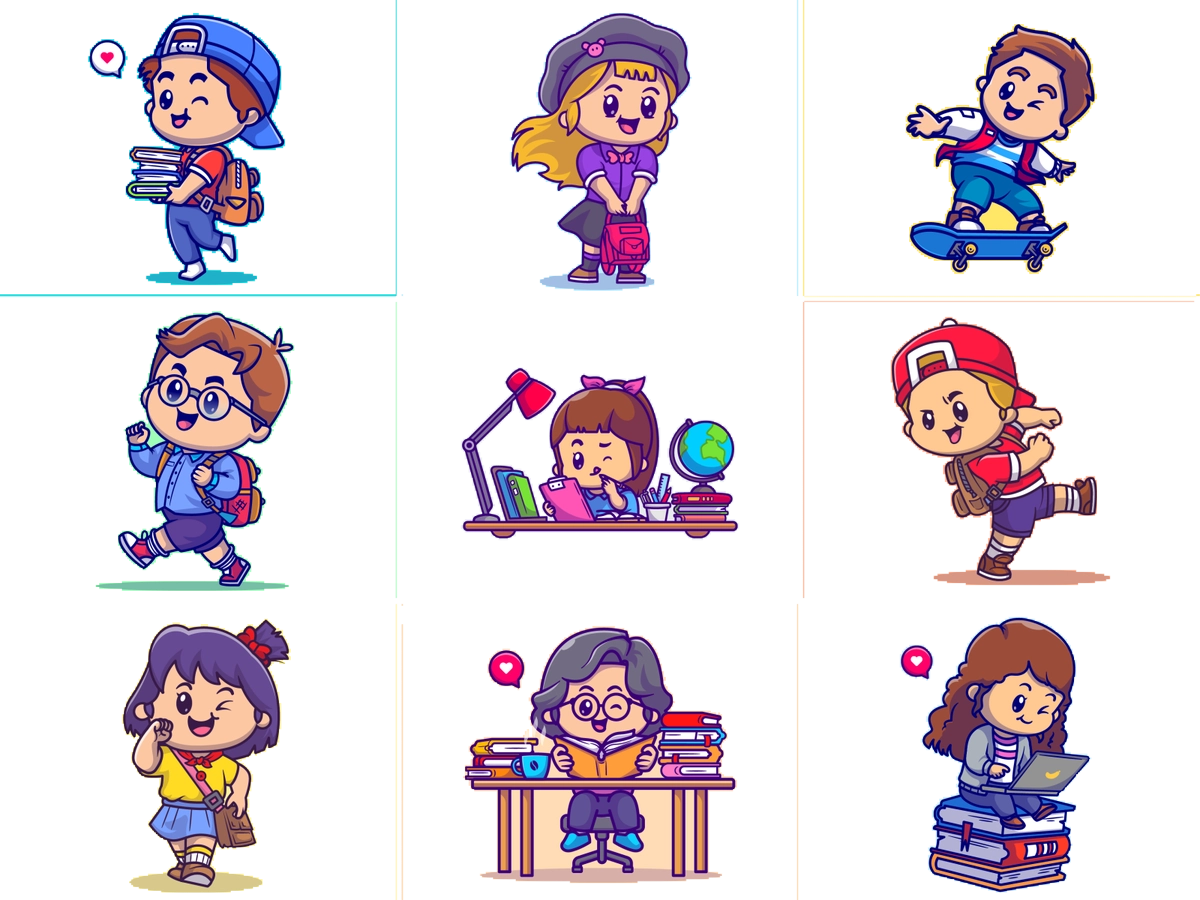 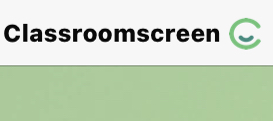 أدوات
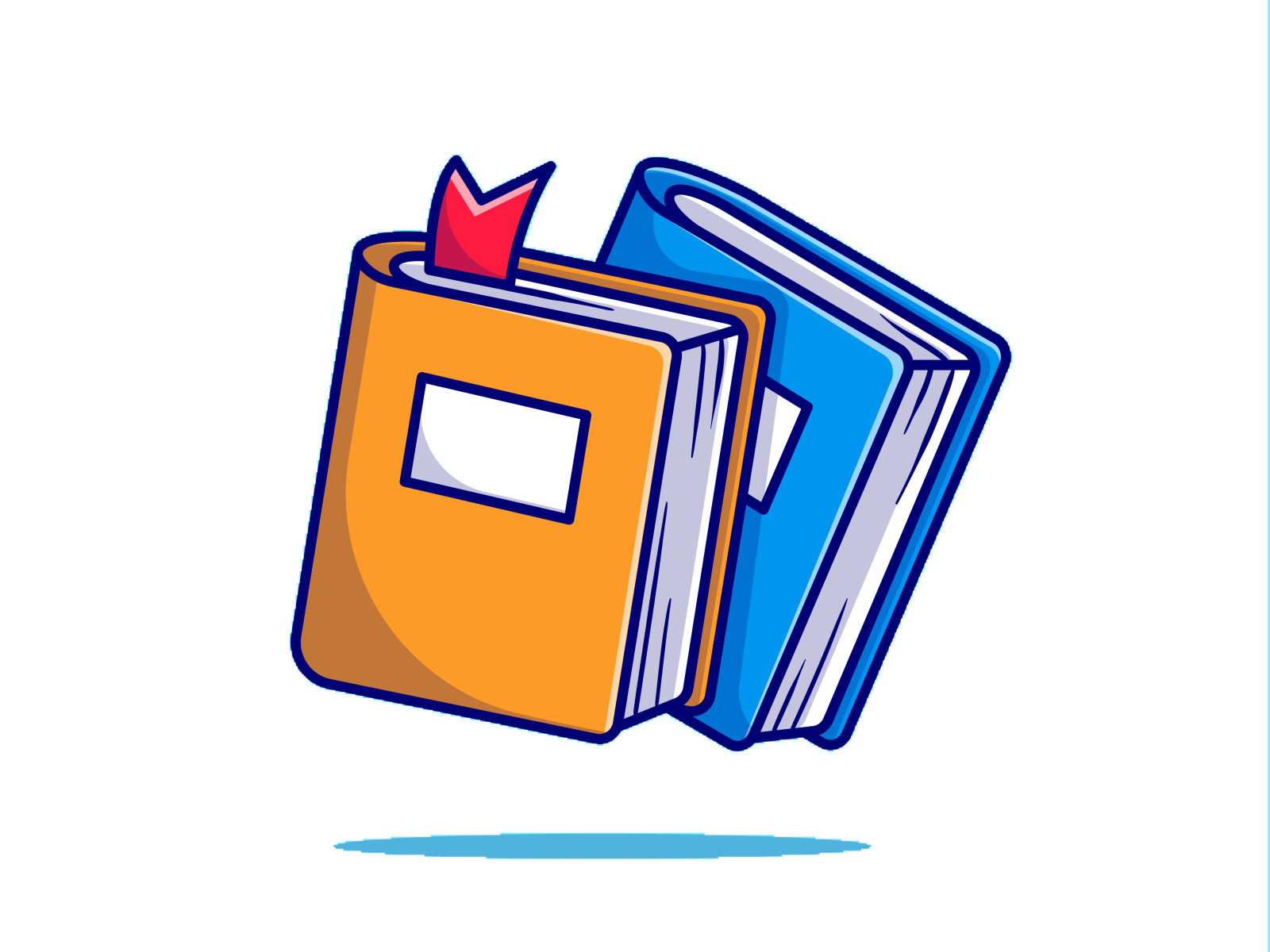 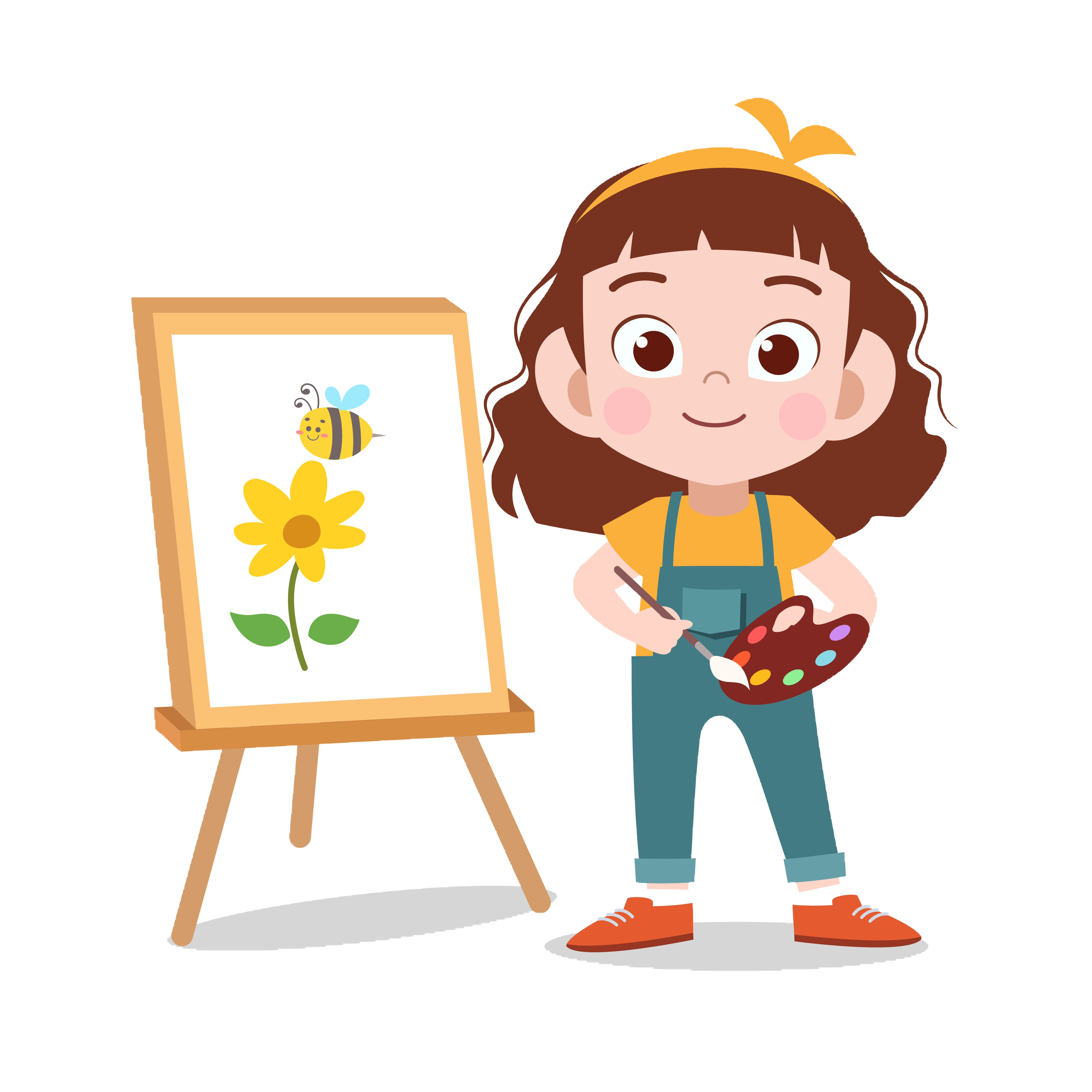 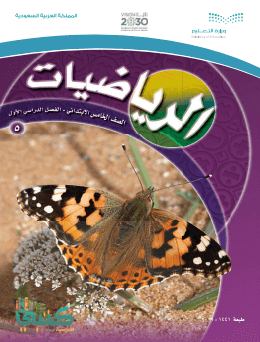 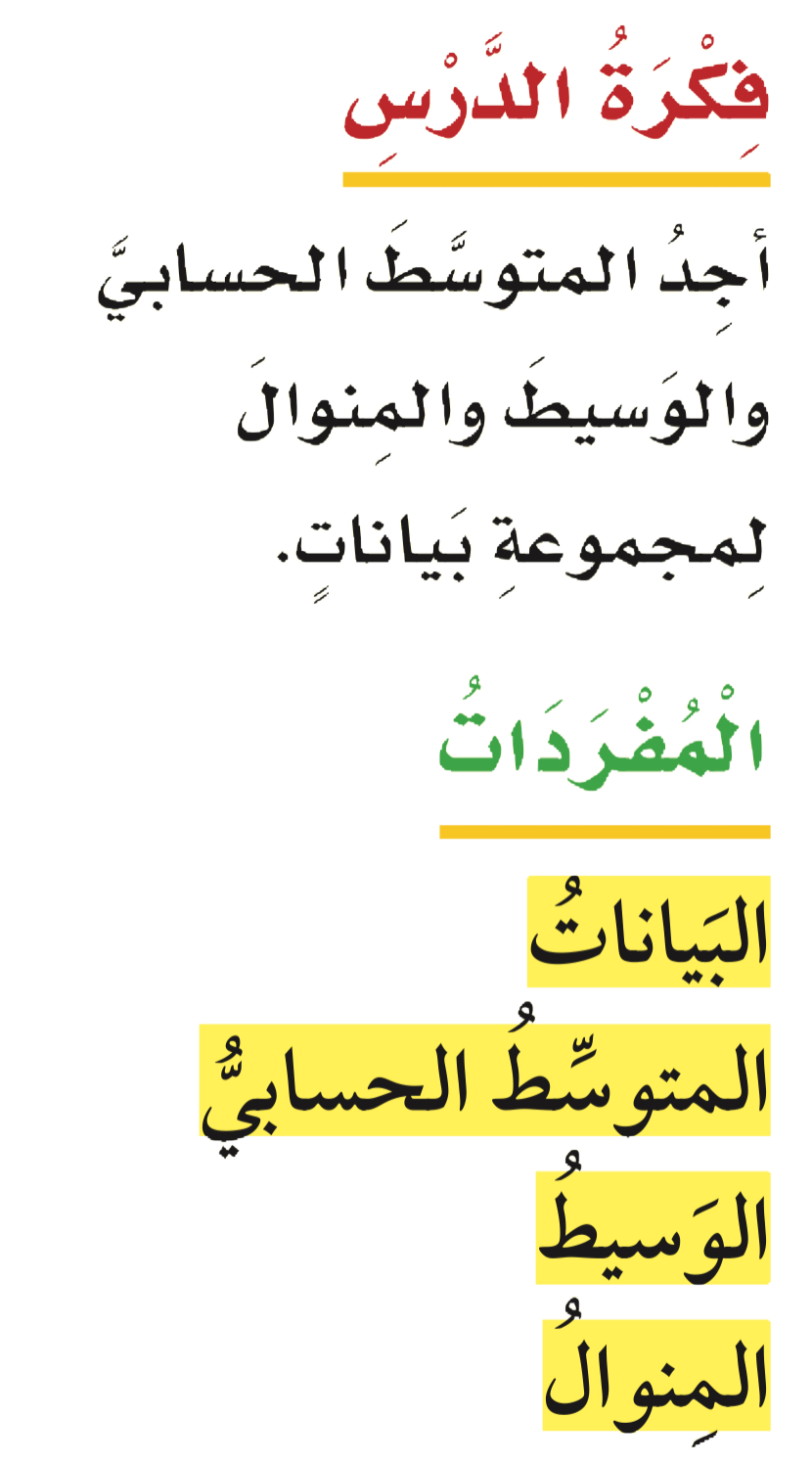 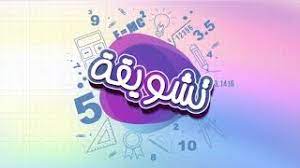 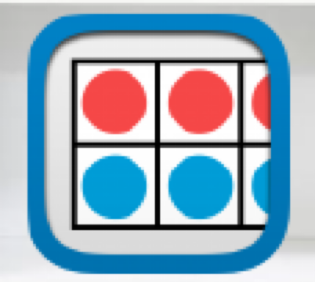 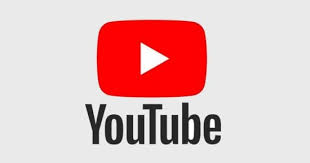 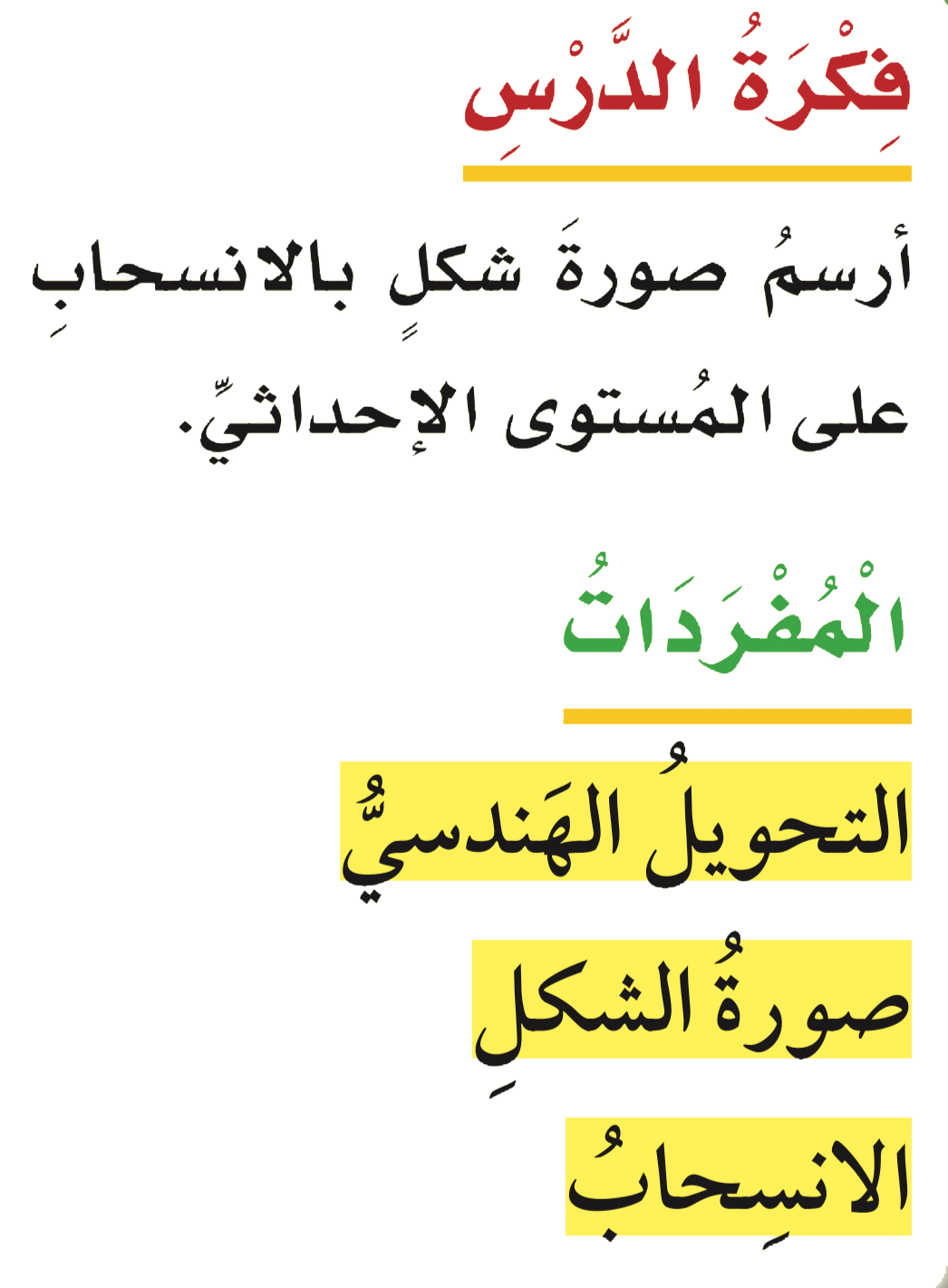 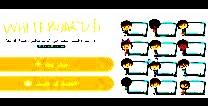 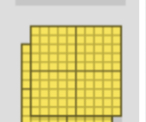 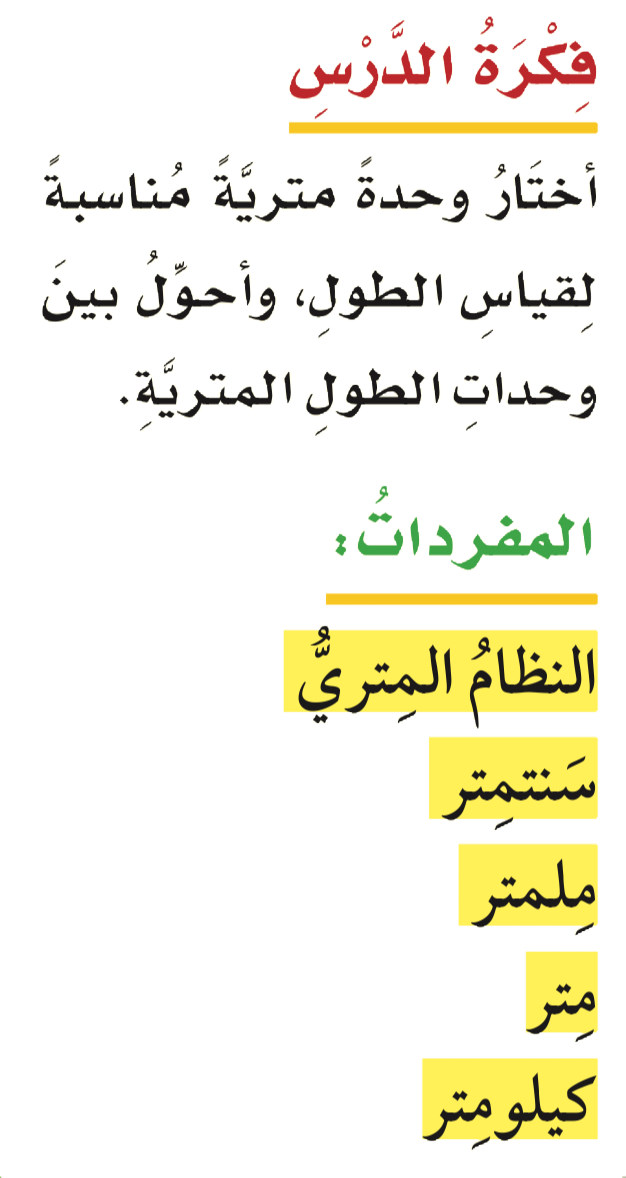 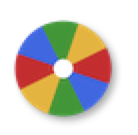 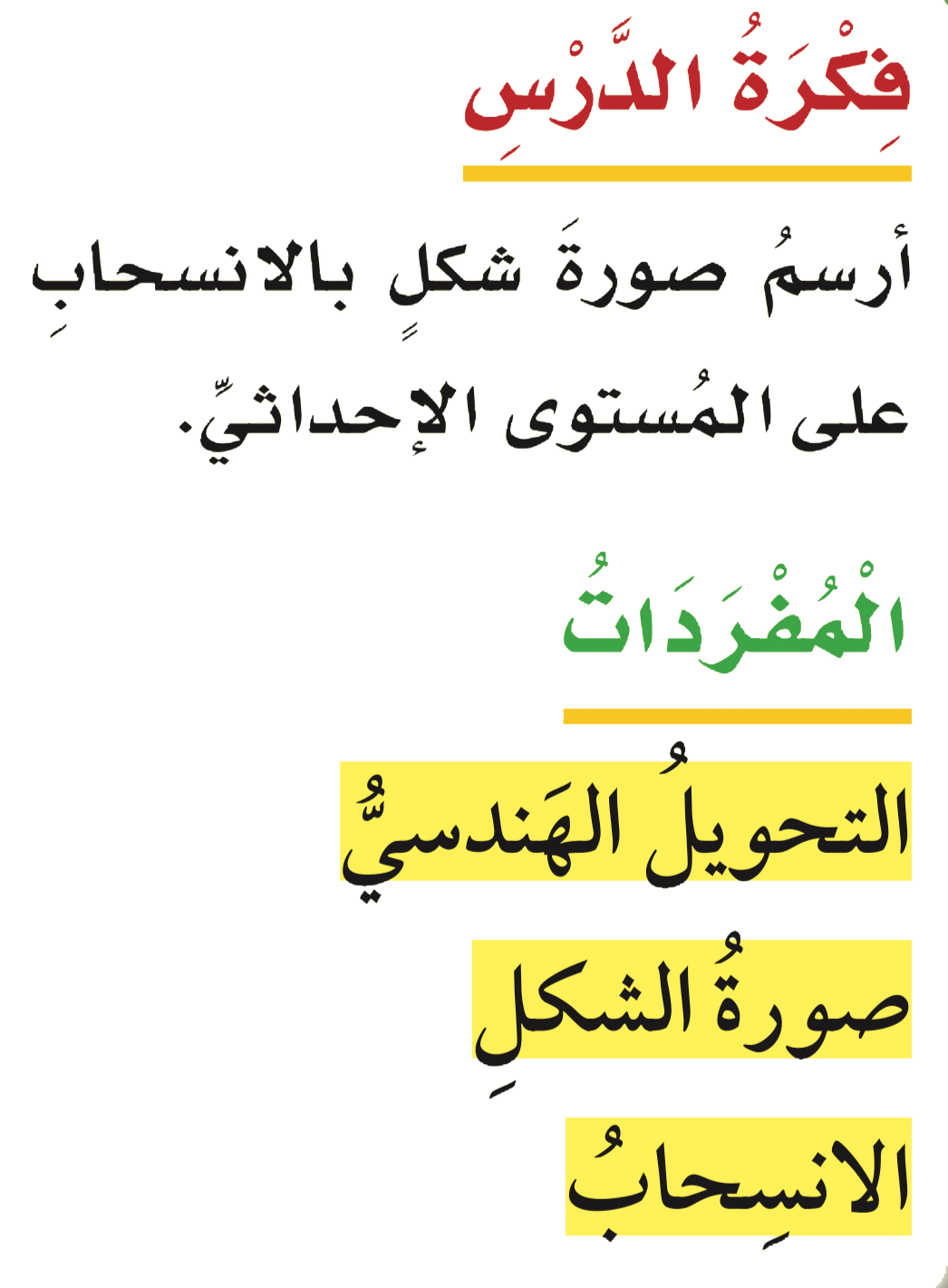 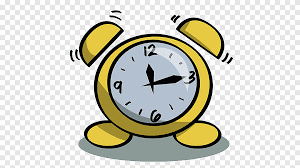 نشاط
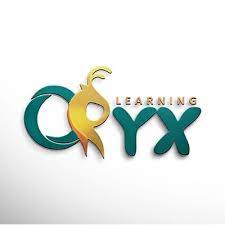 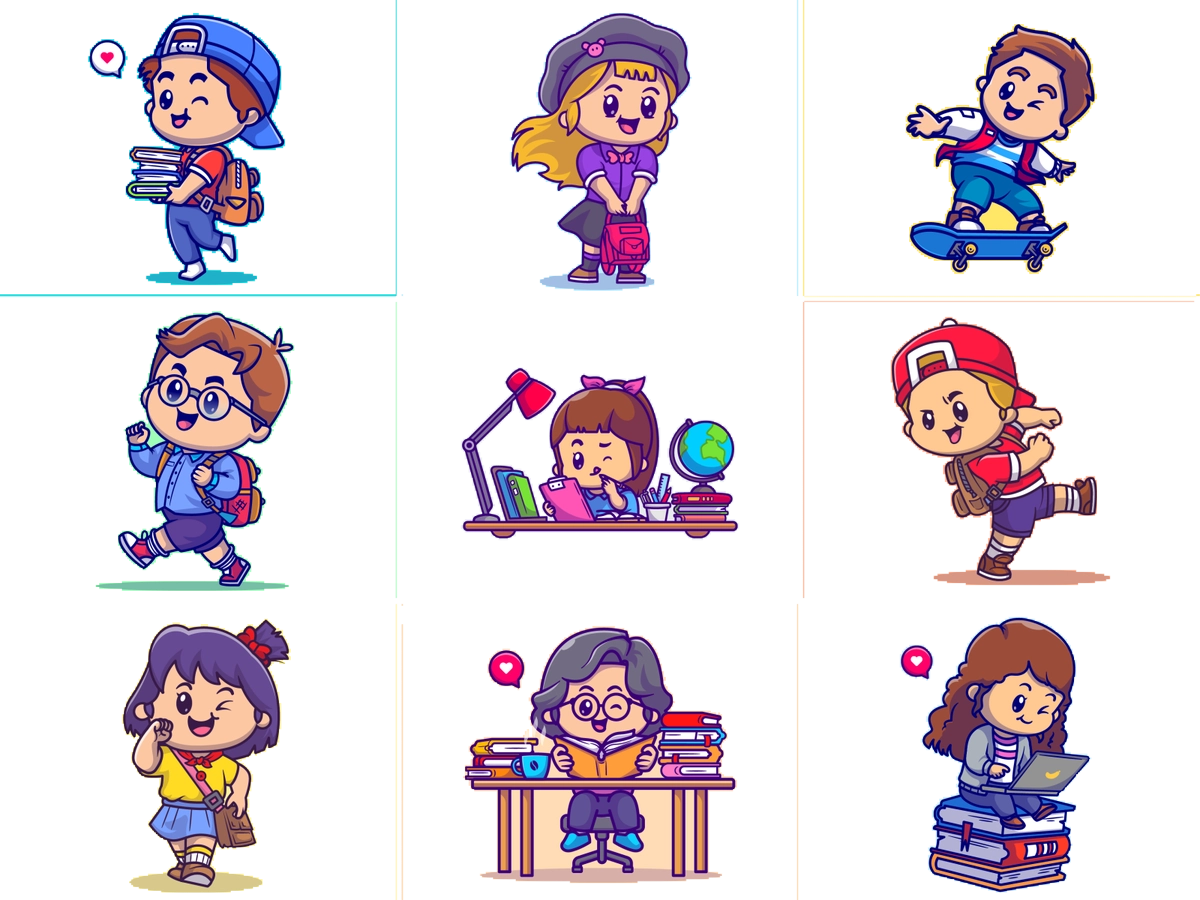 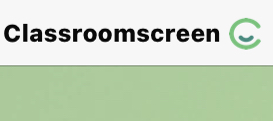 أدوات
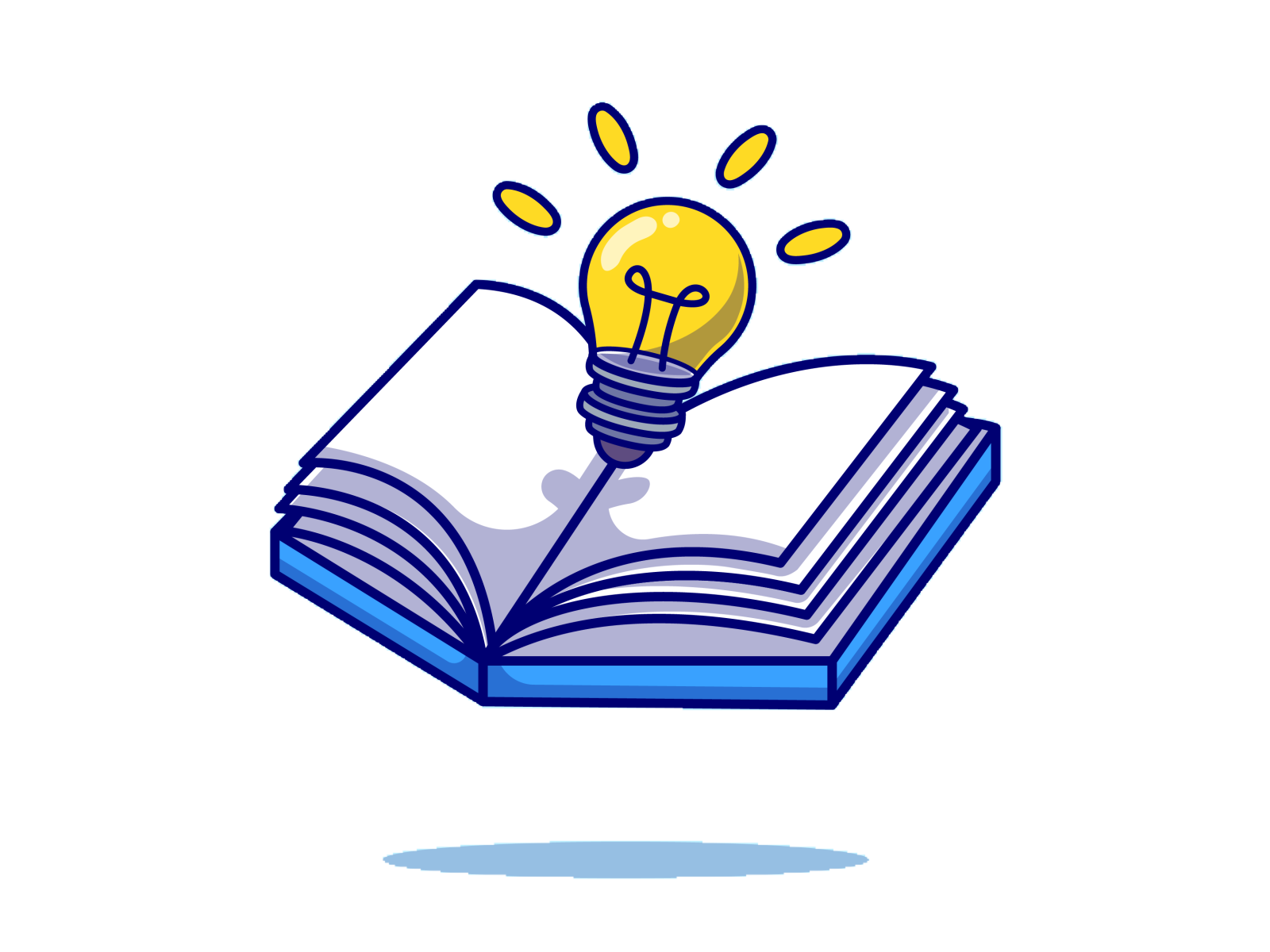 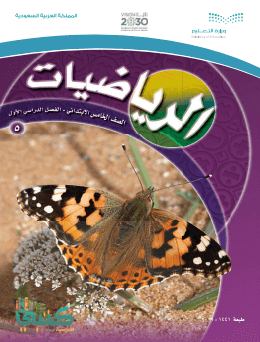 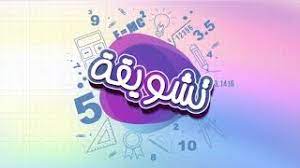 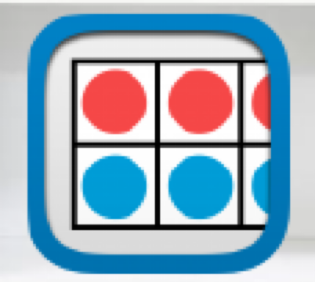 استعد
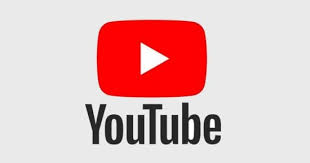 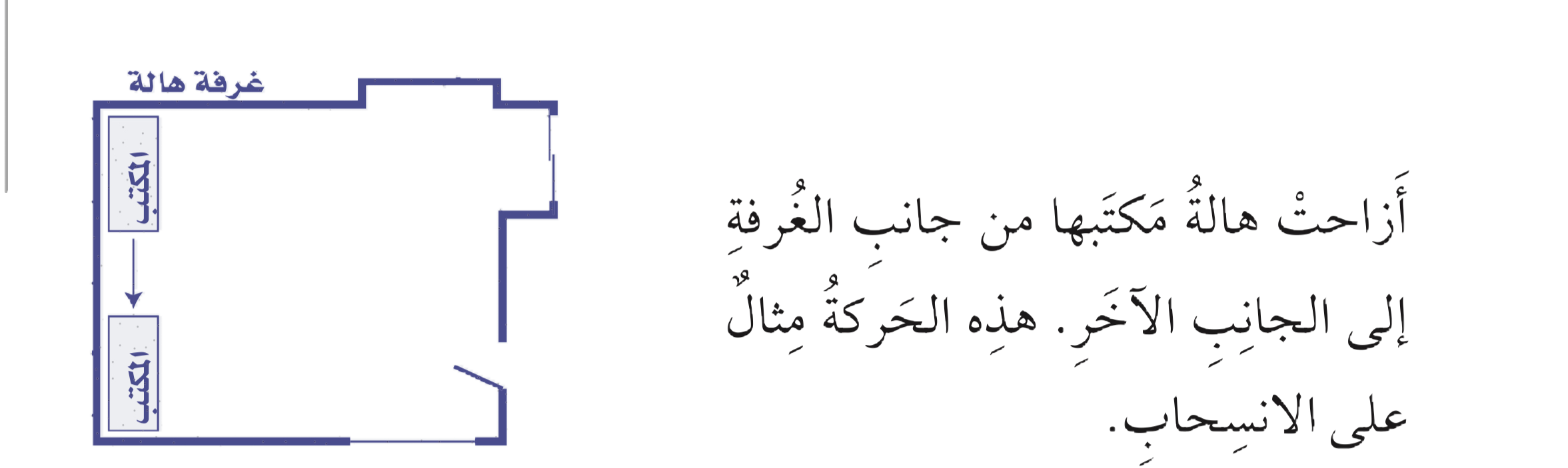 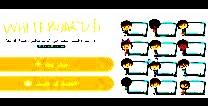 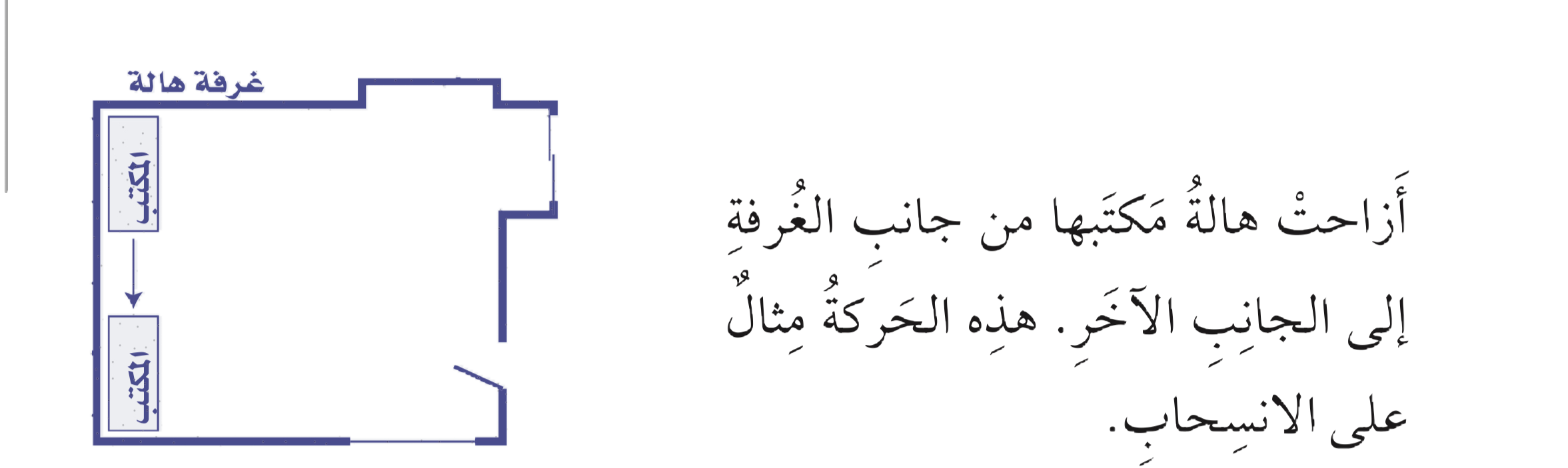 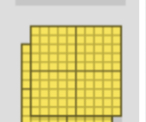 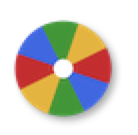 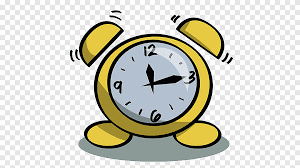 نشاط
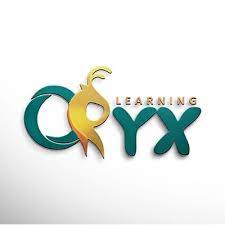 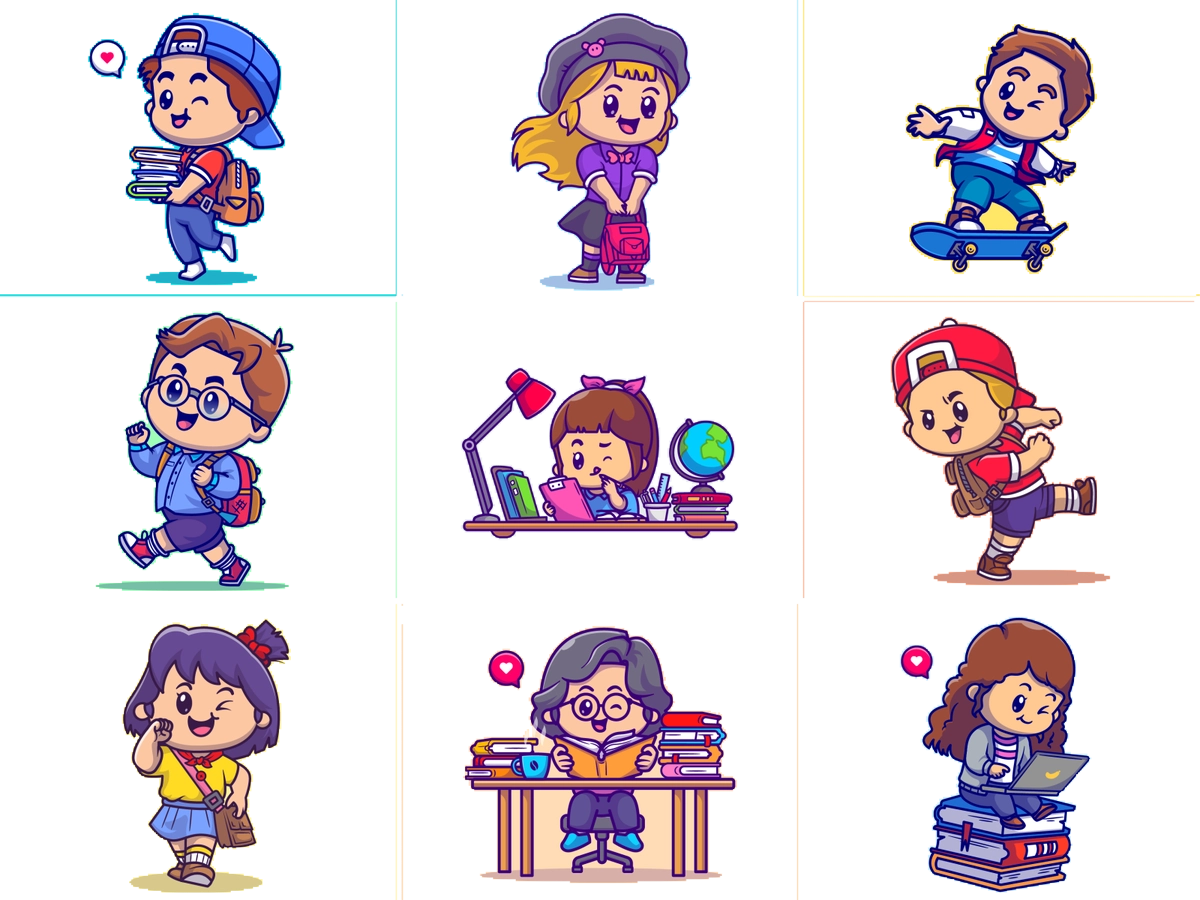 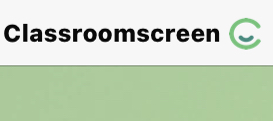 أدوات
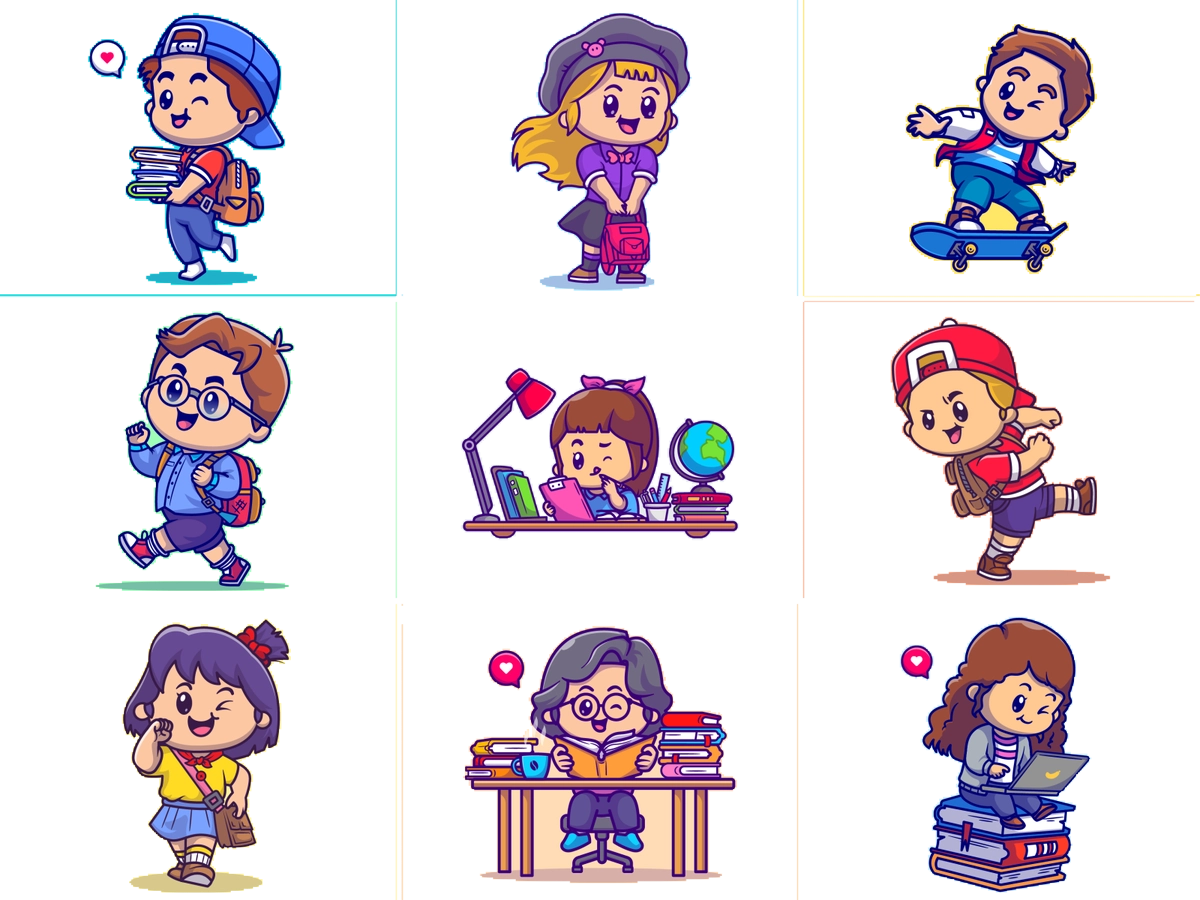 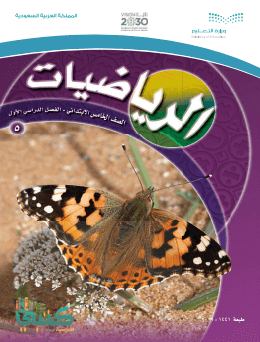 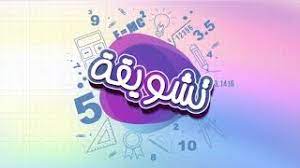 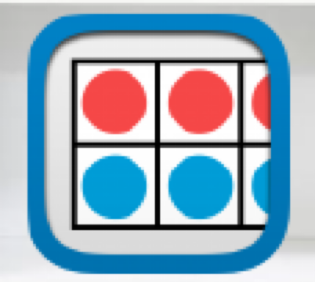 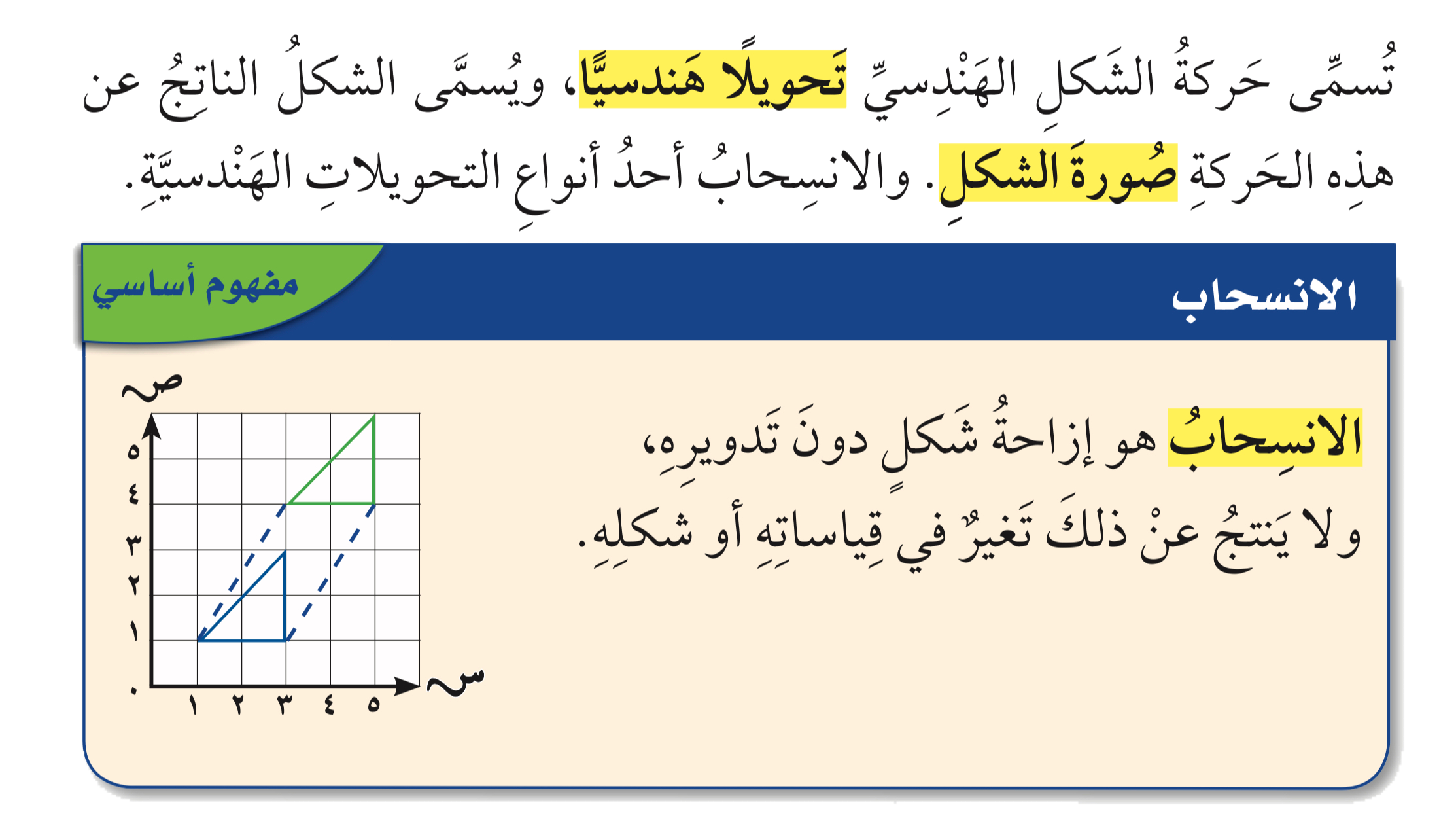 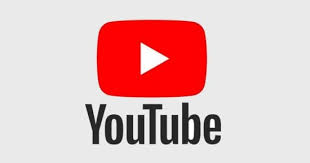 مفهوم أساسي
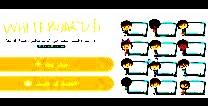 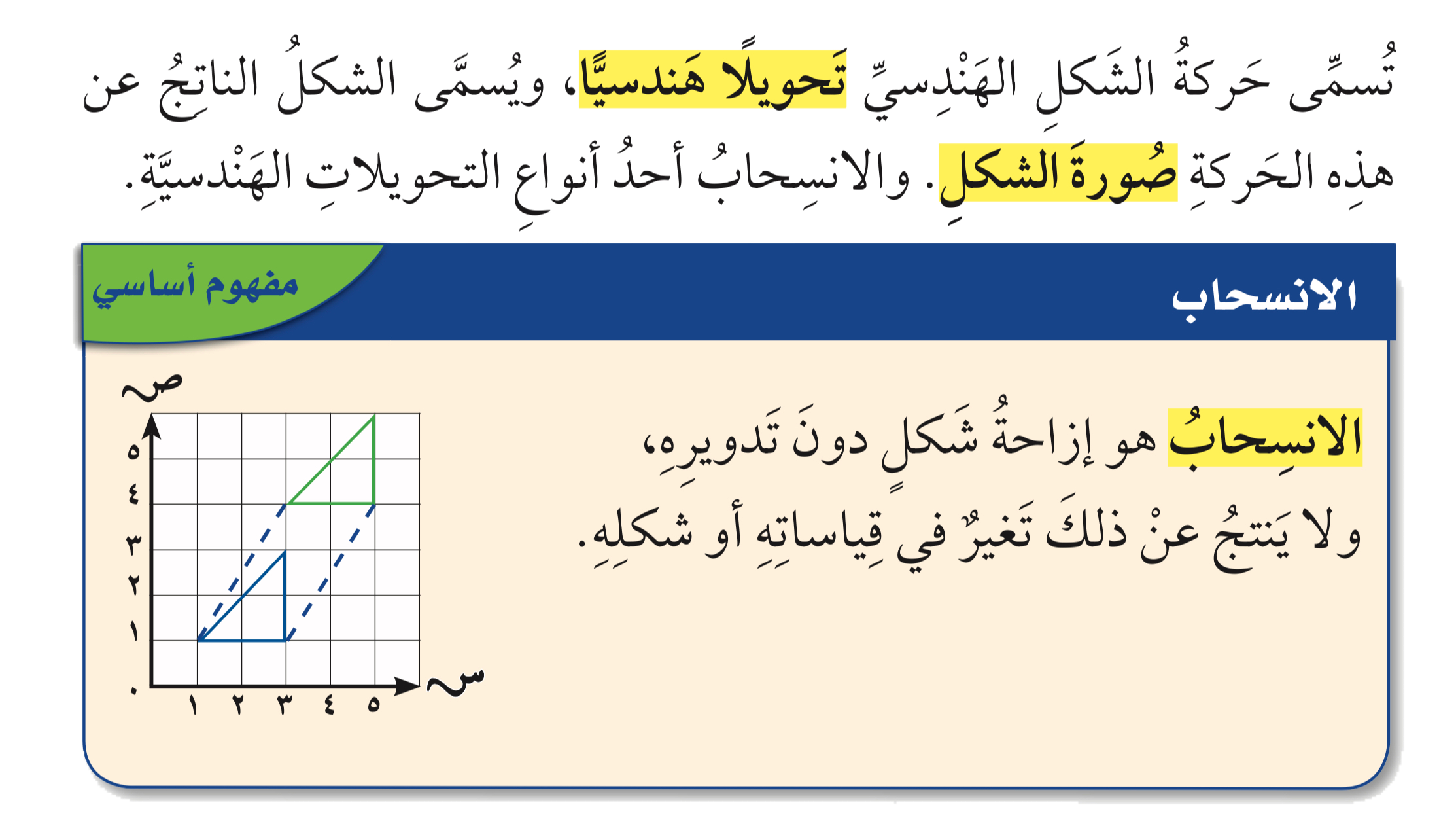 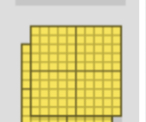 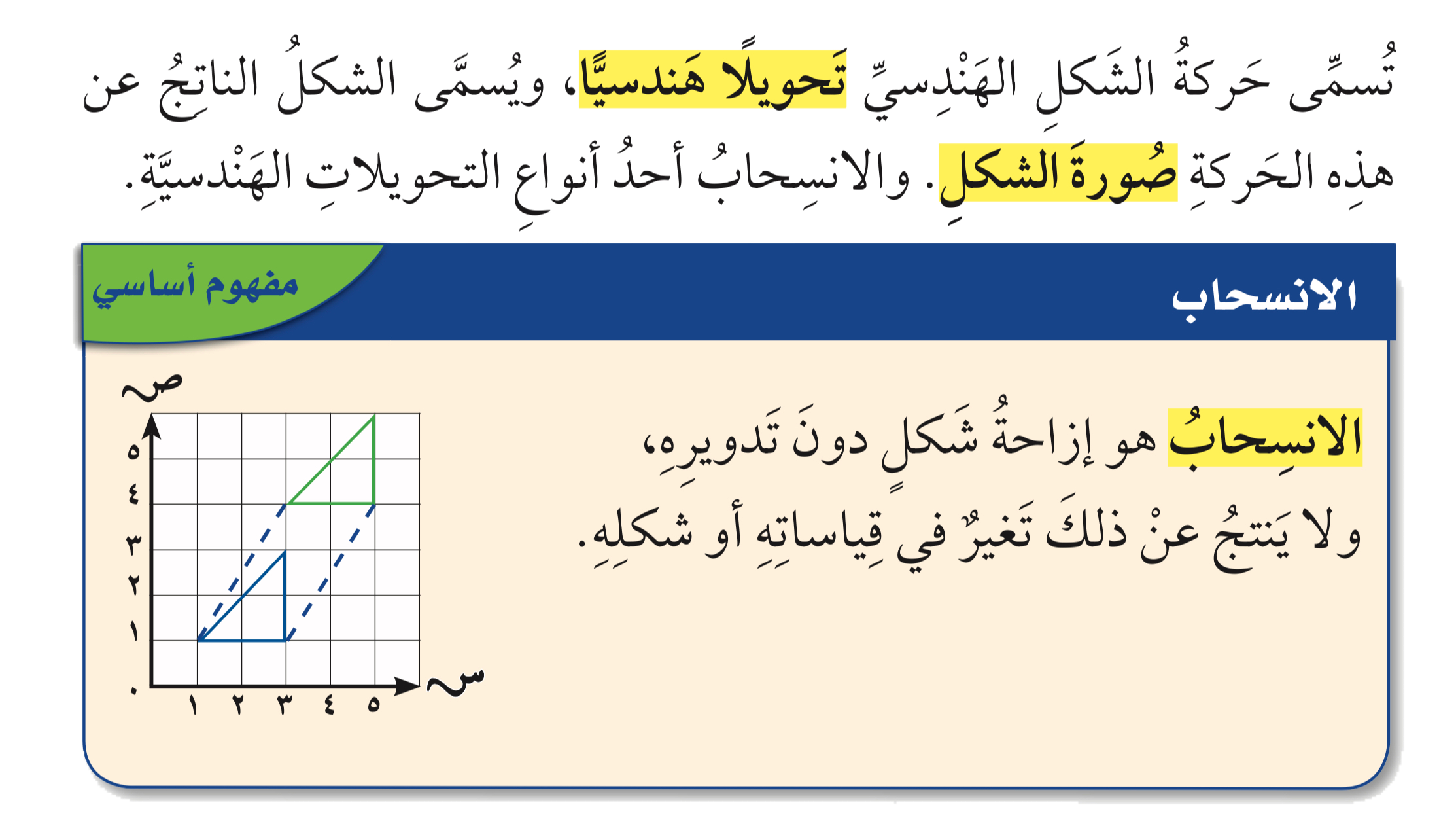 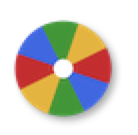 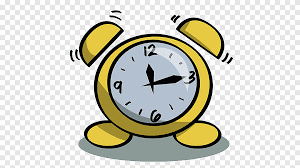 نشاط
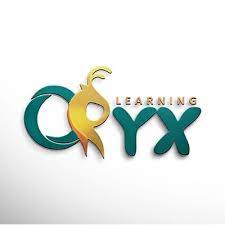 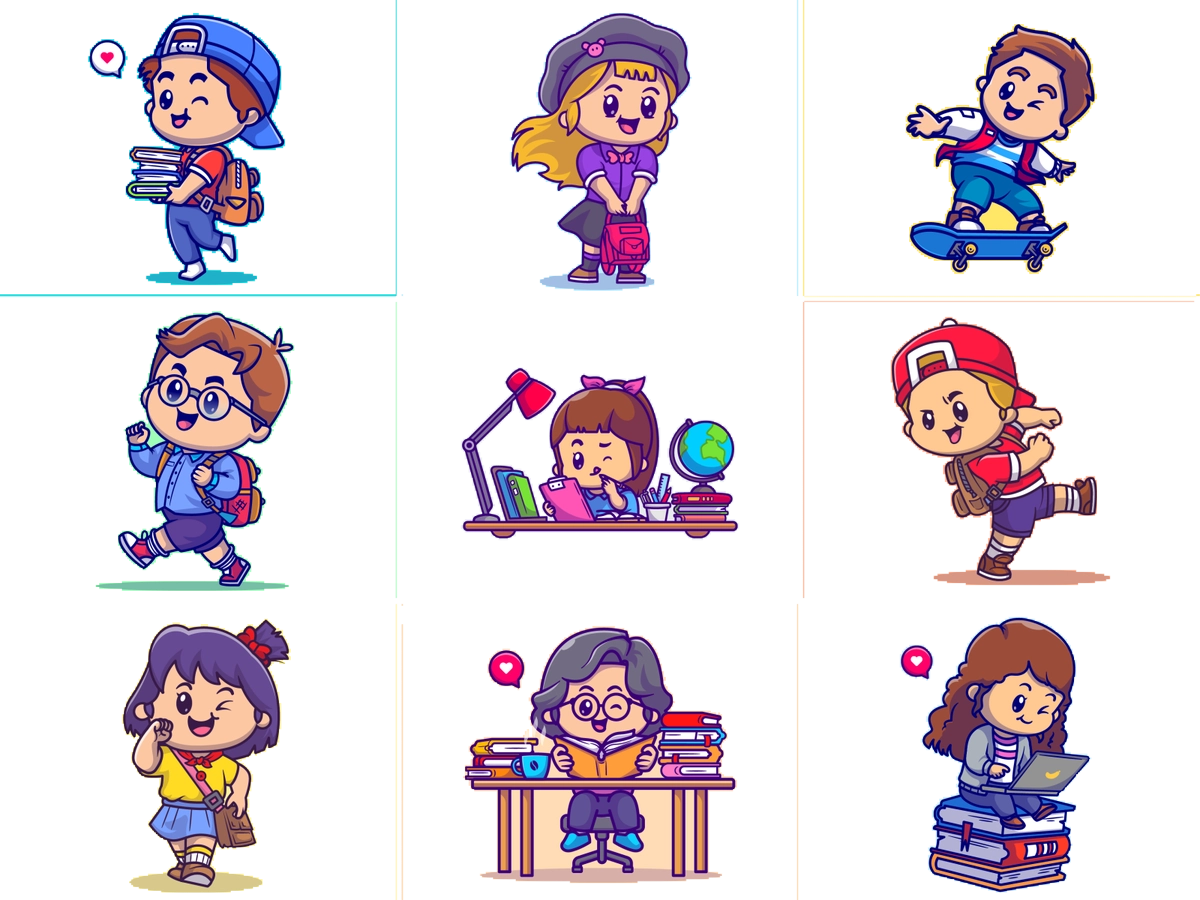 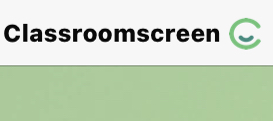 أدوات
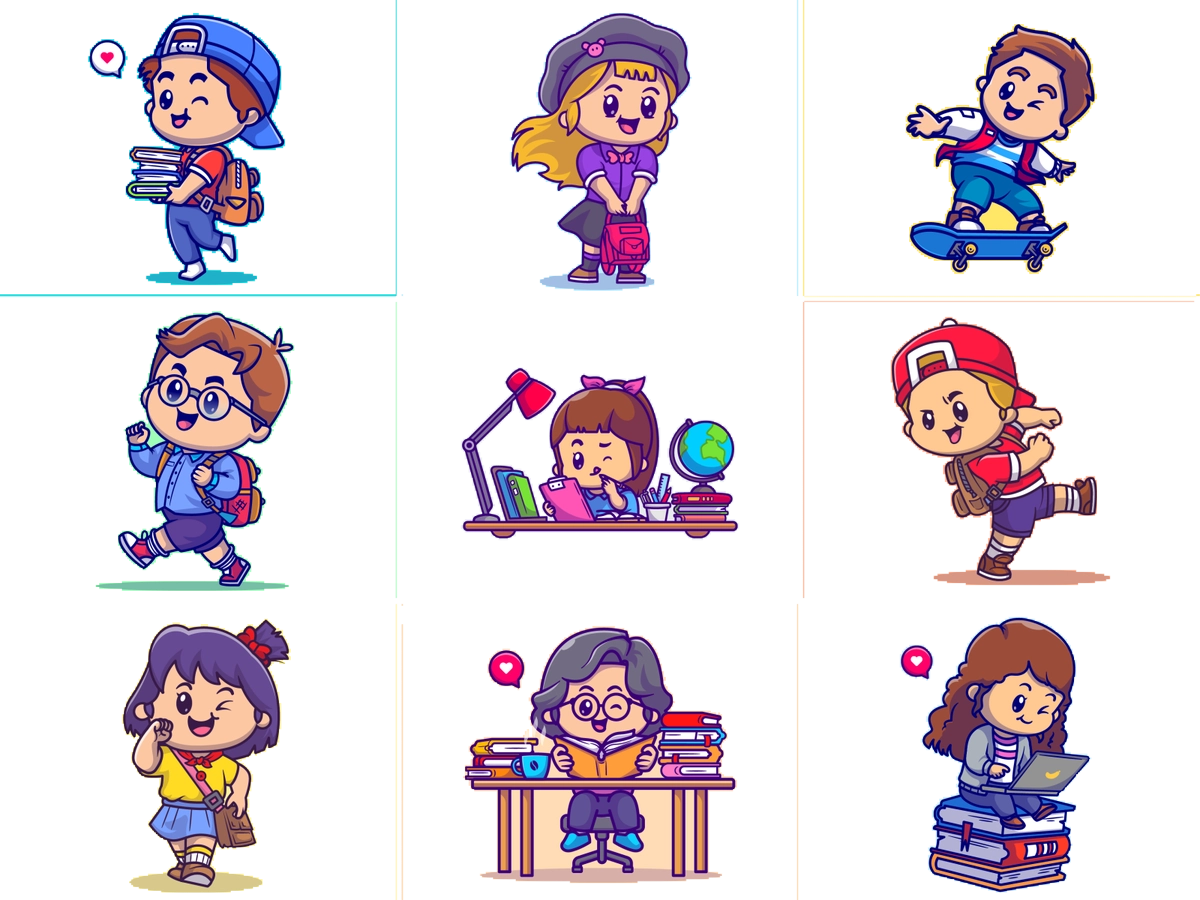 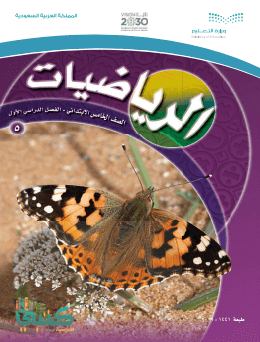 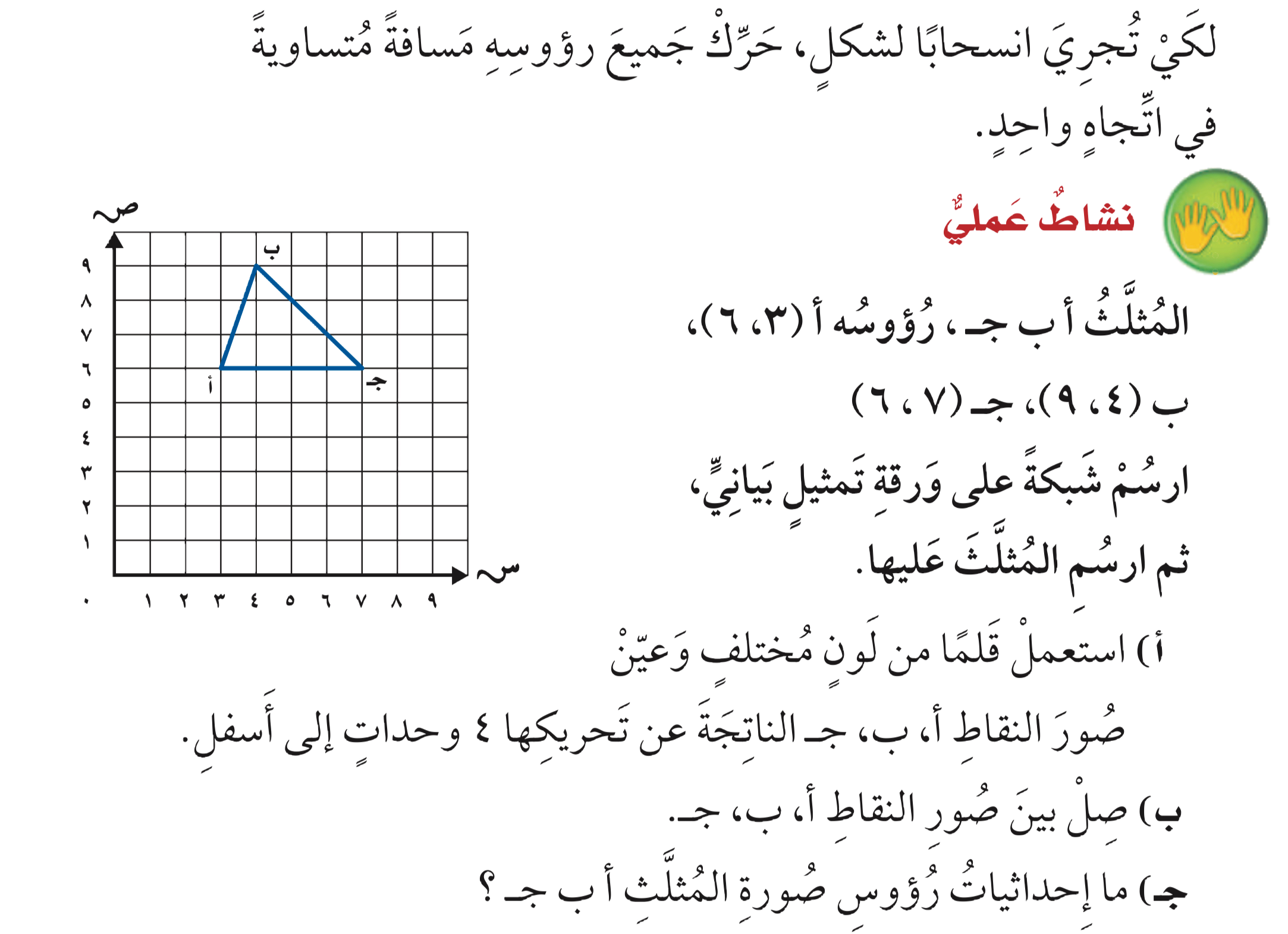 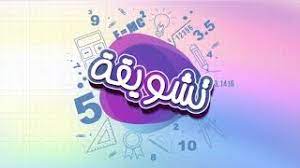 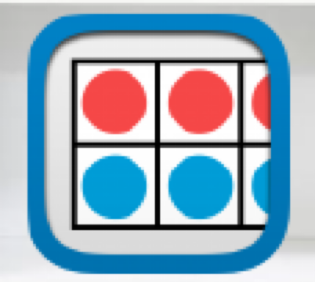 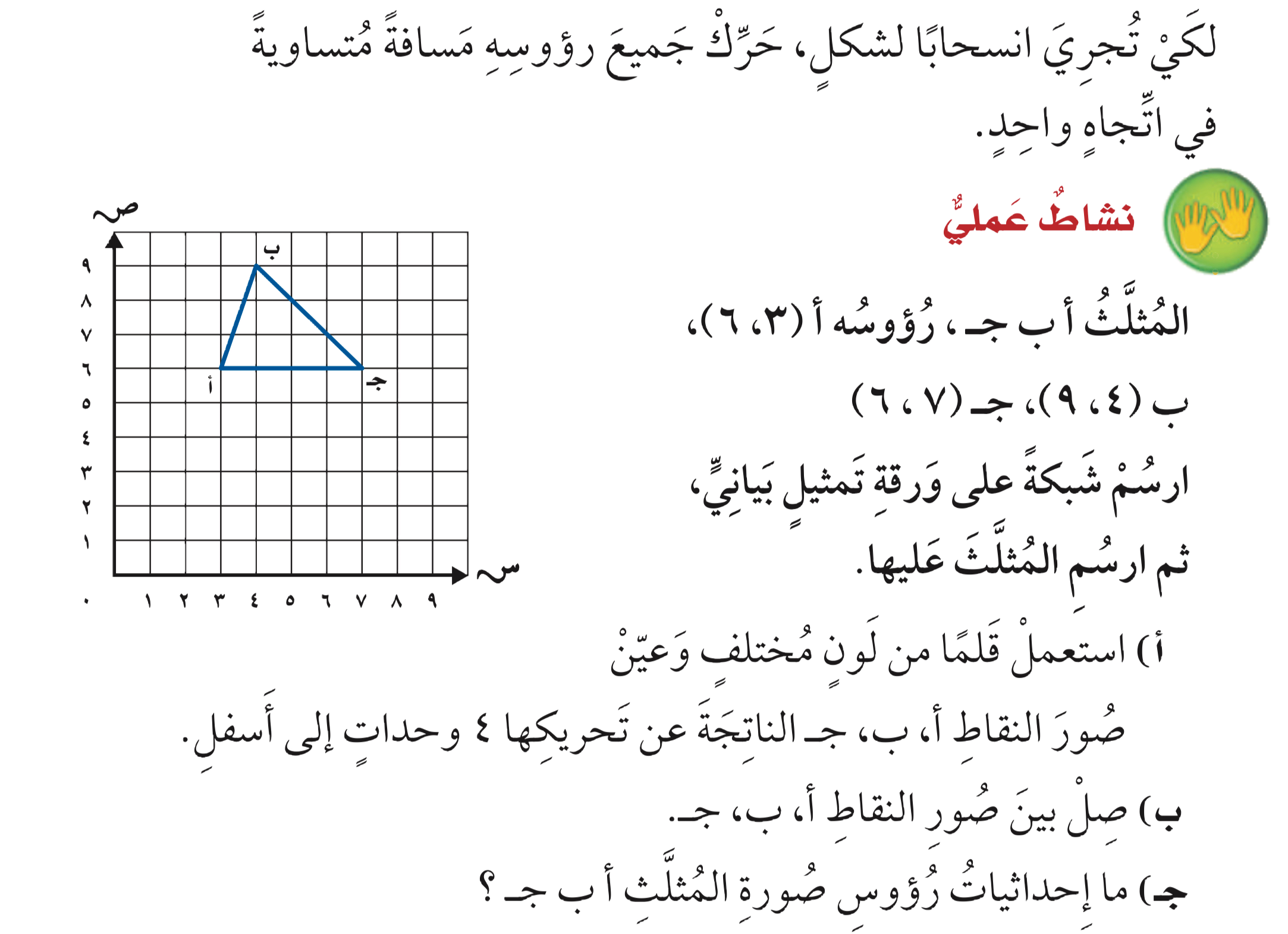 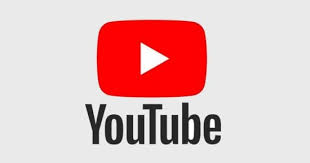 نشاط عملي
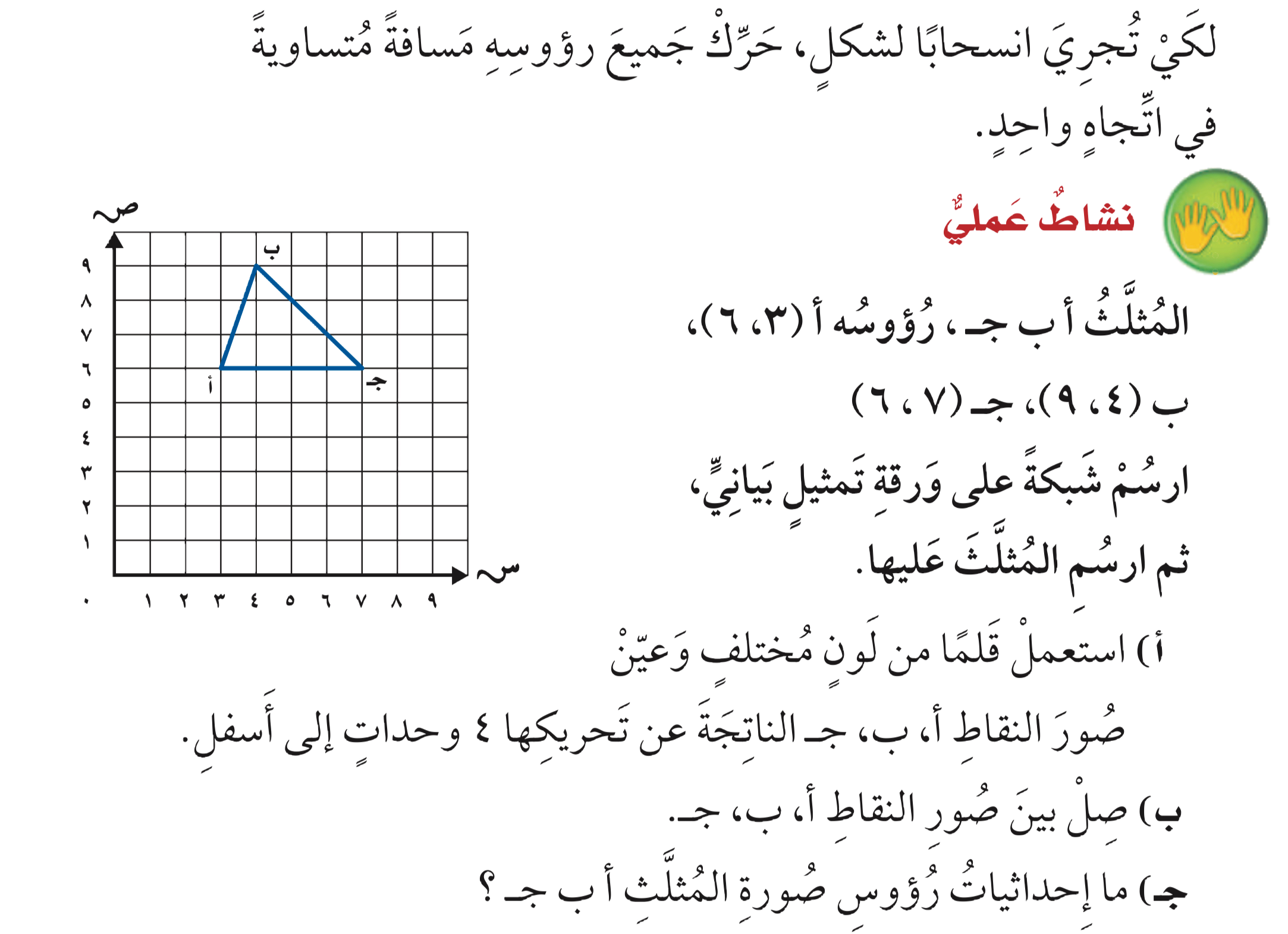 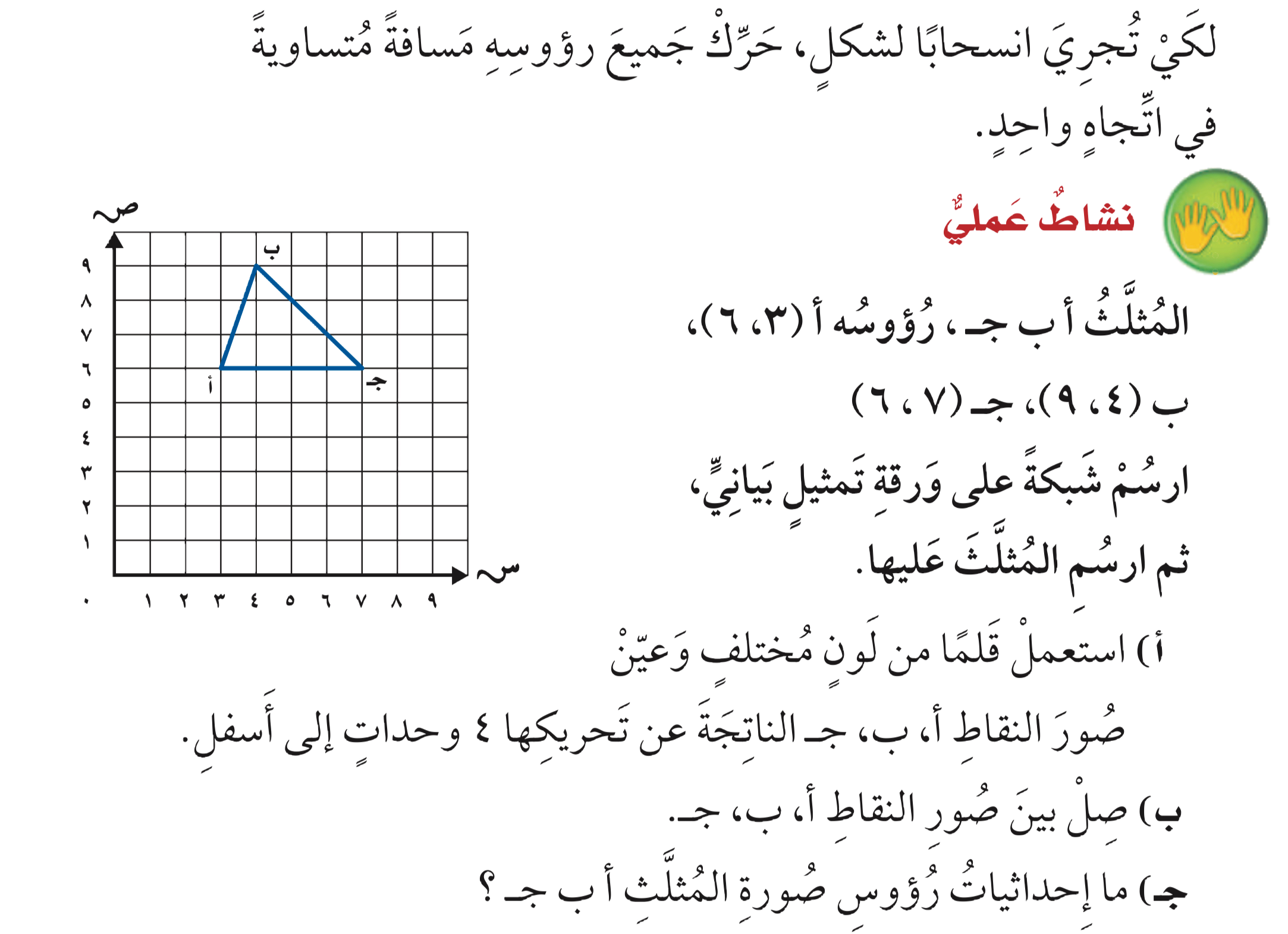 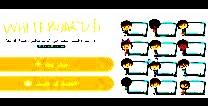 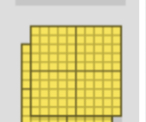 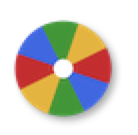 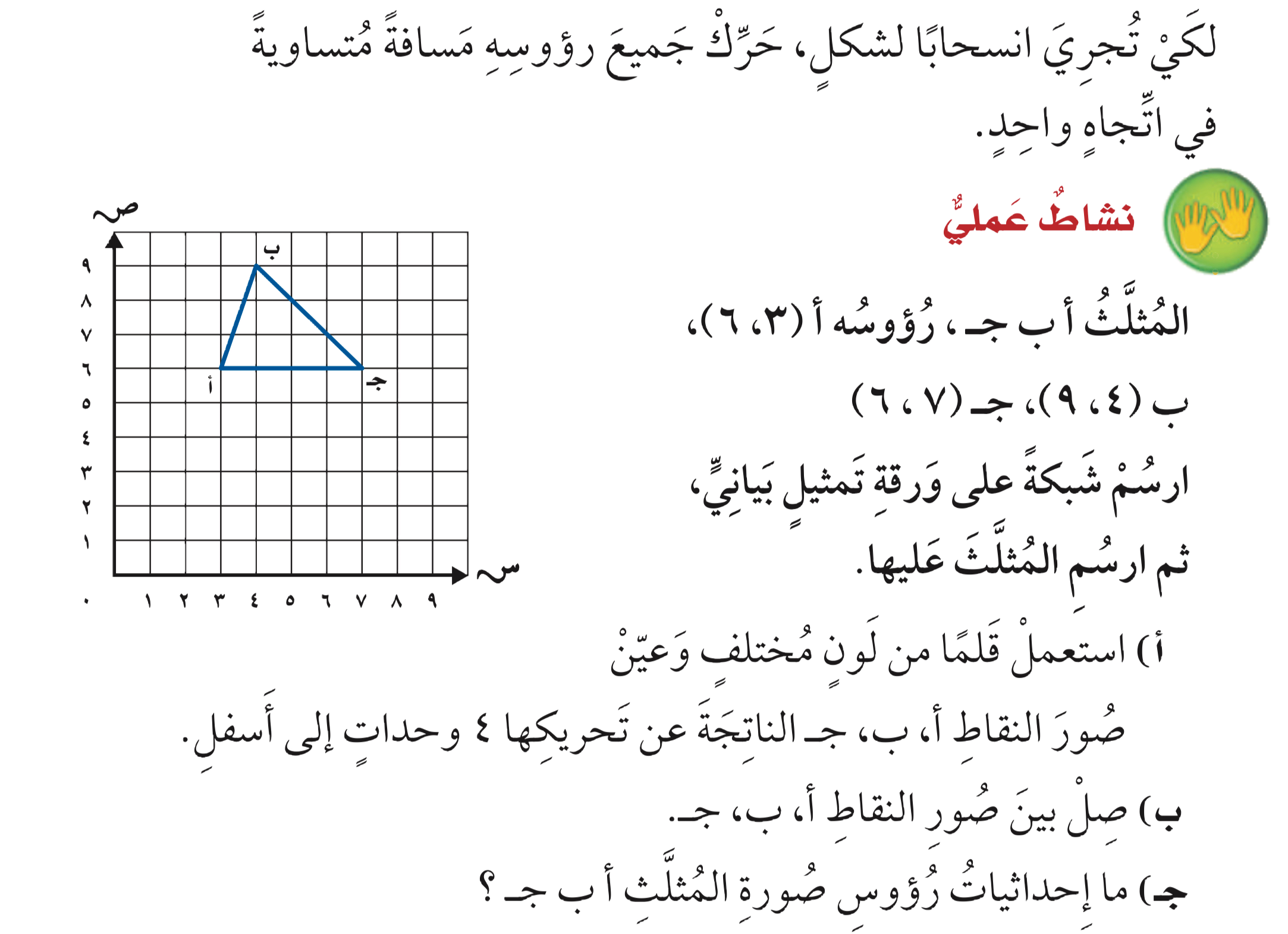 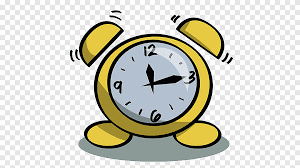 نشاط
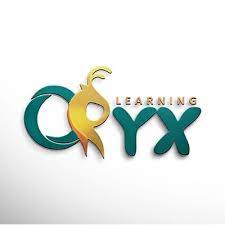 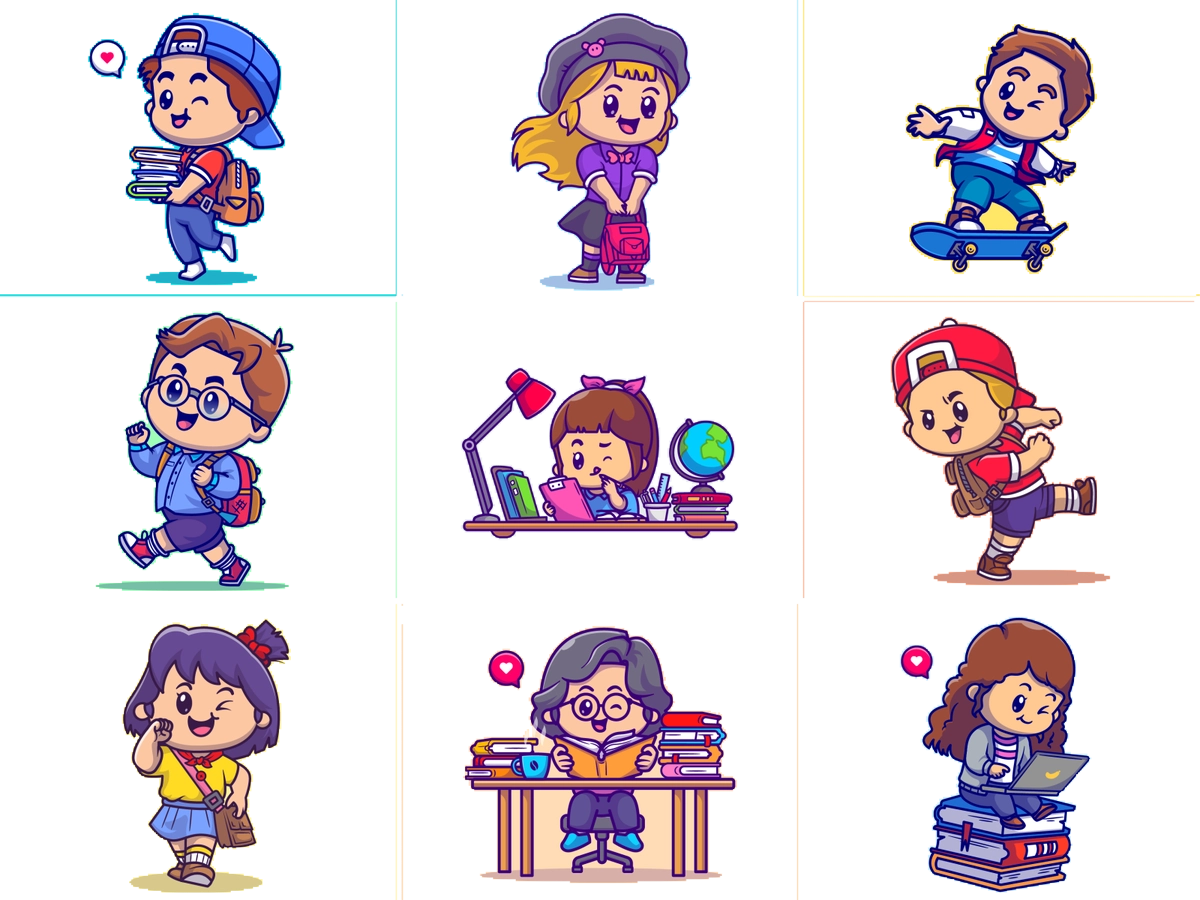 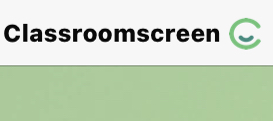 أدوات
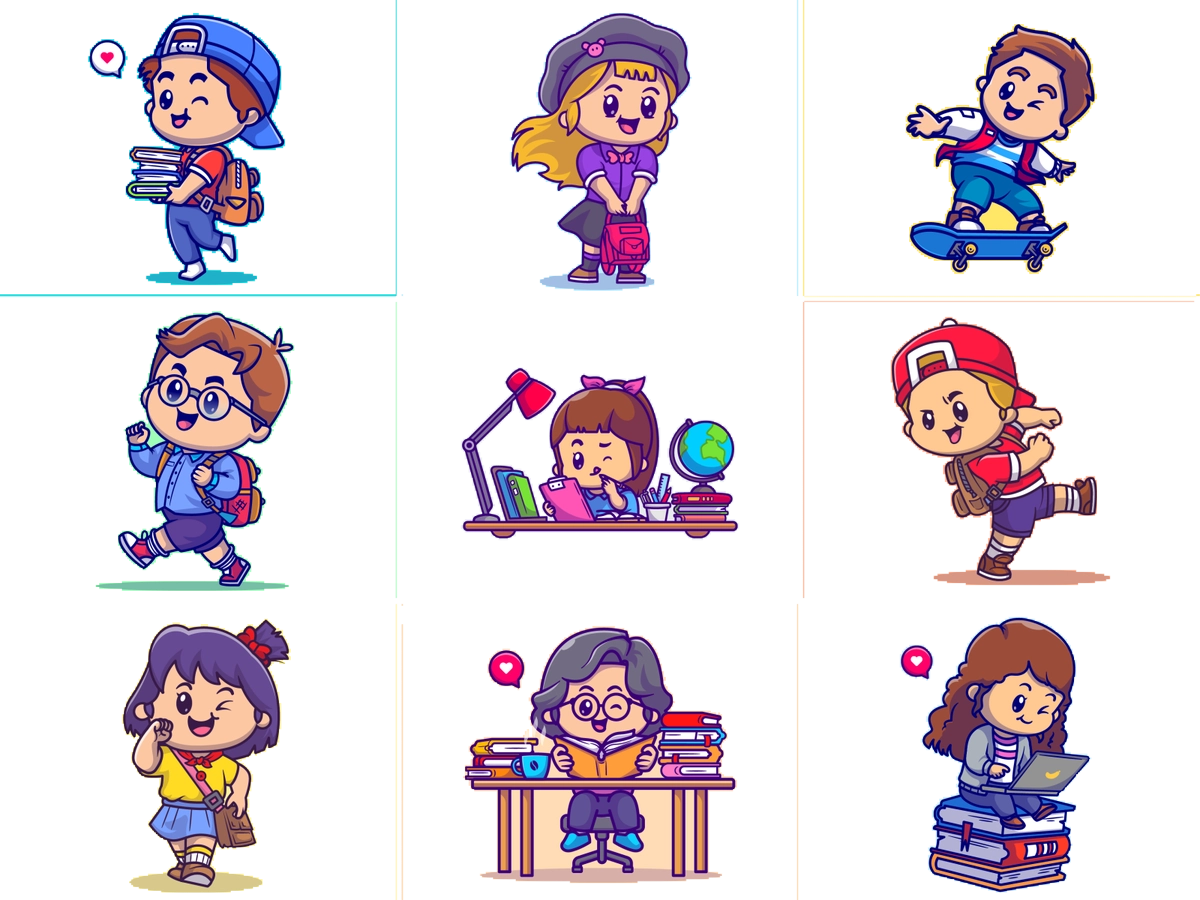 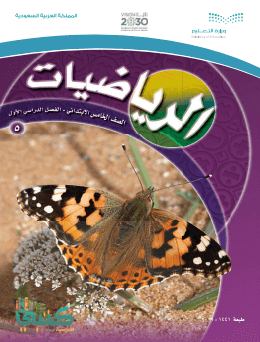 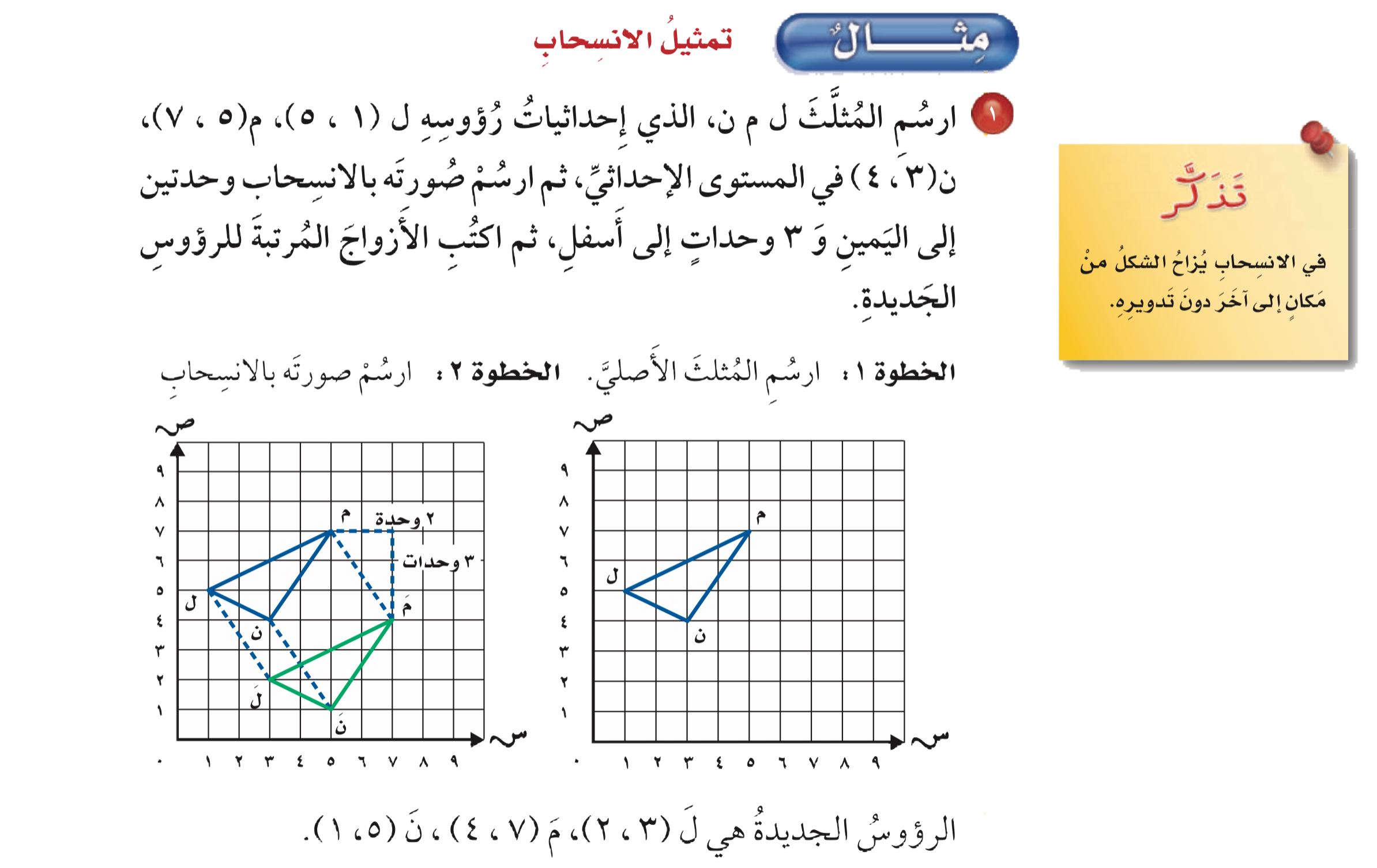 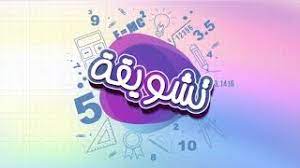 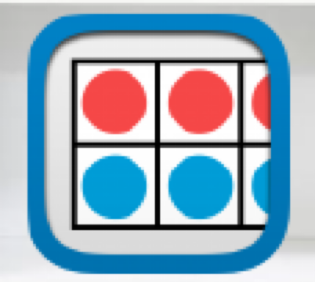 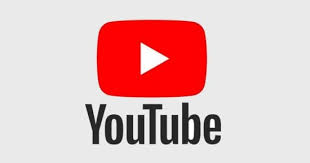 مثال
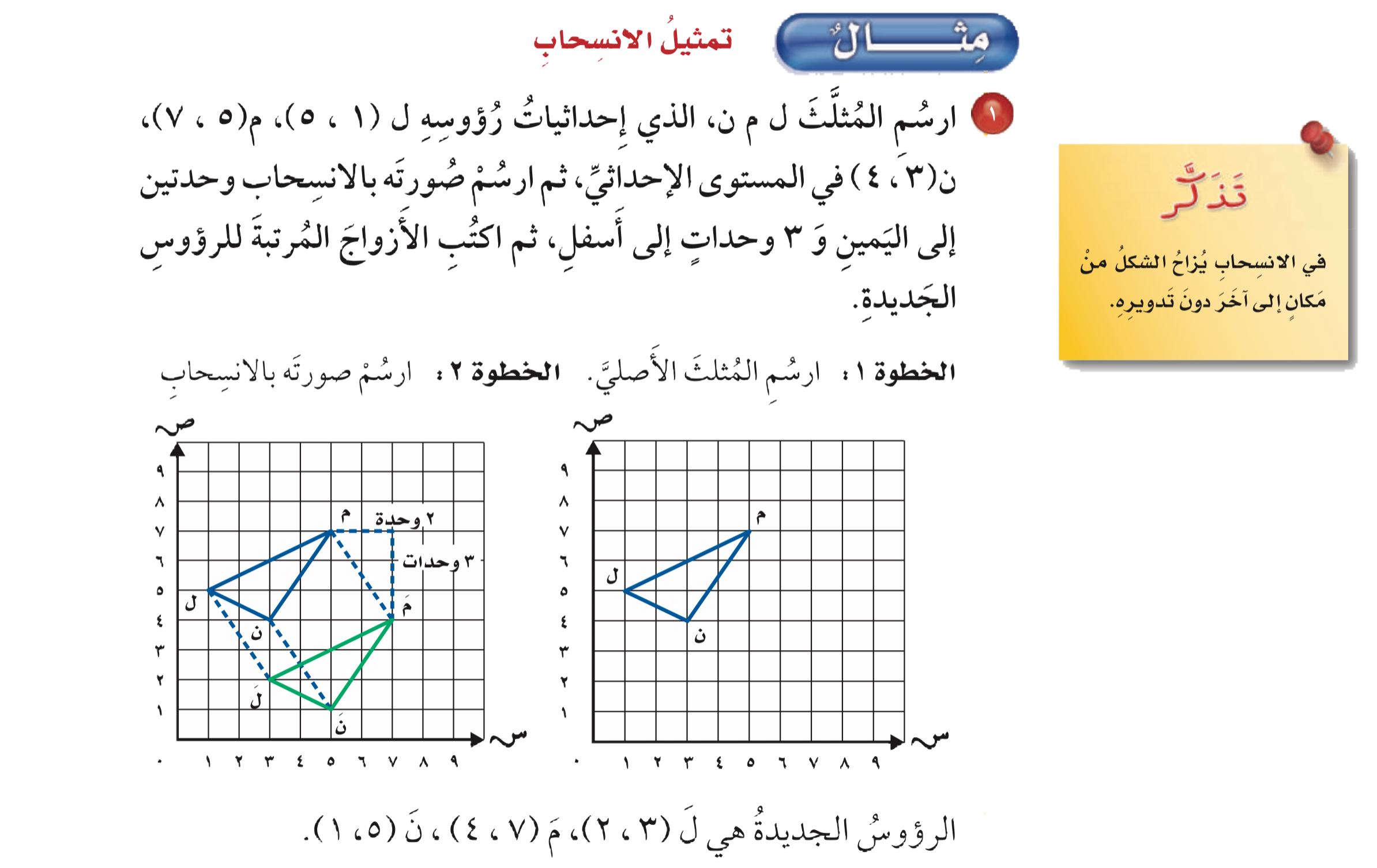 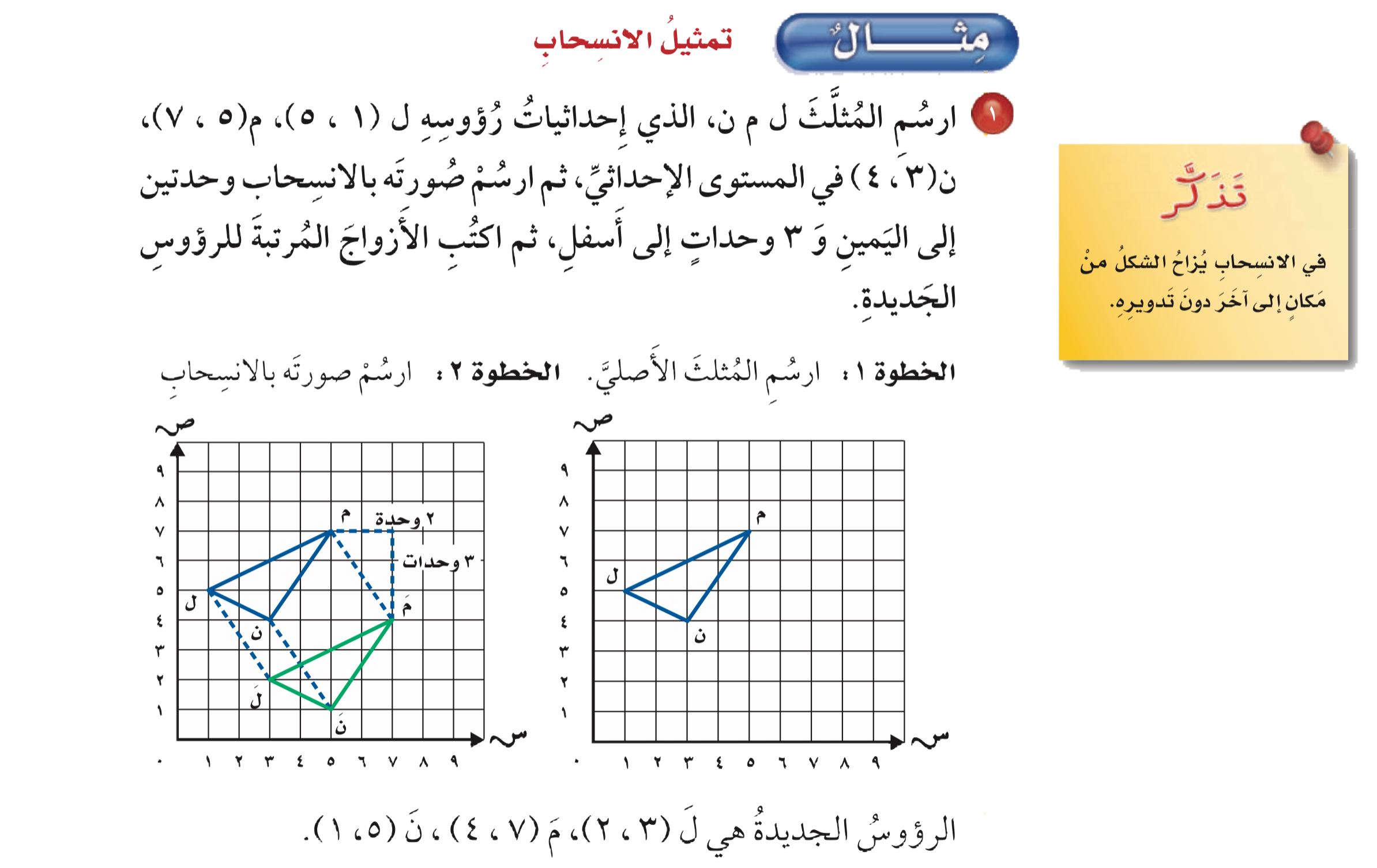 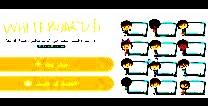 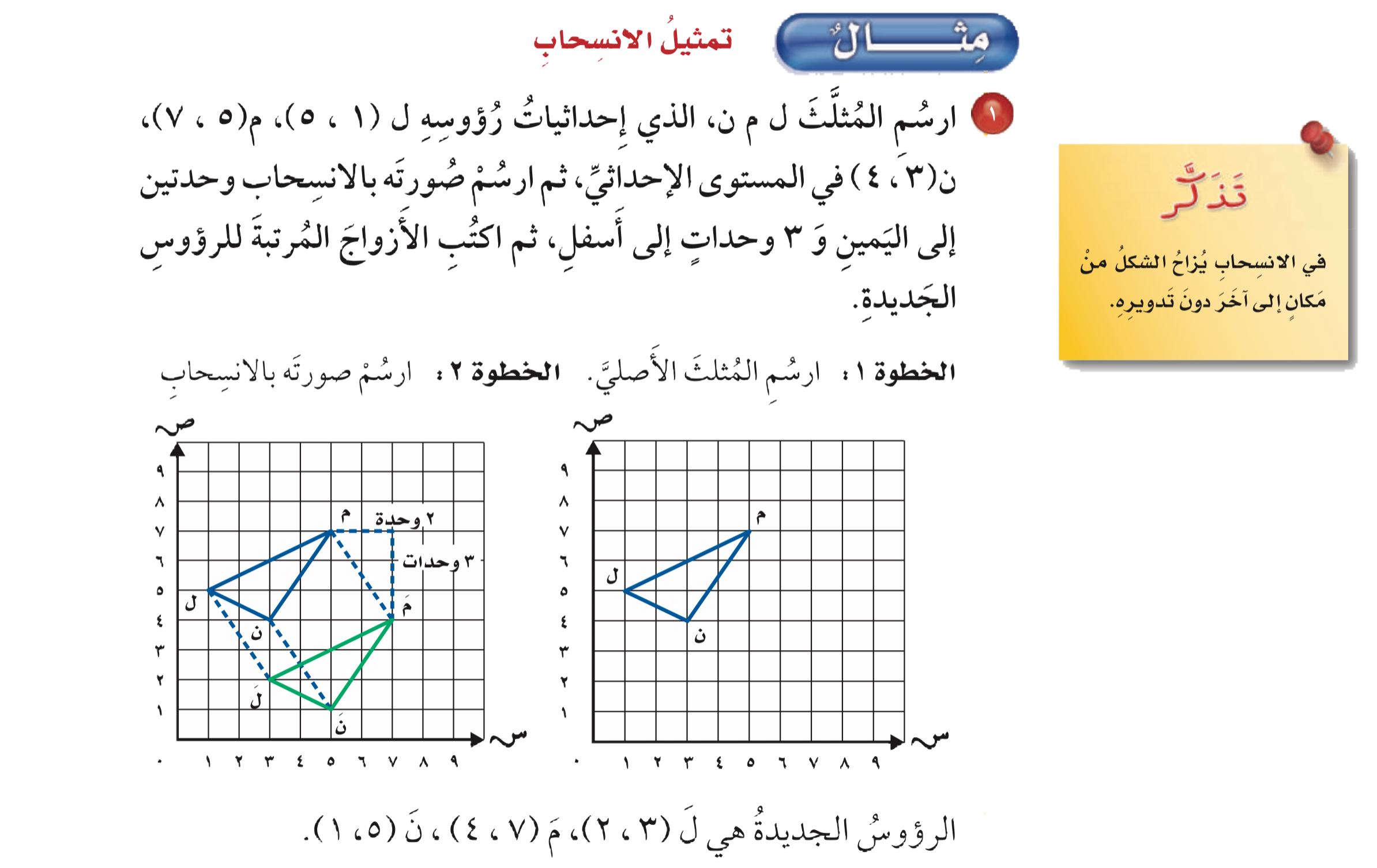 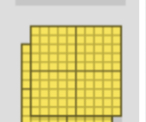 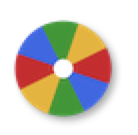 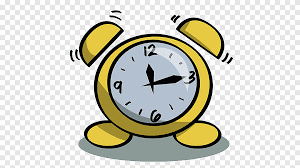 نشاط
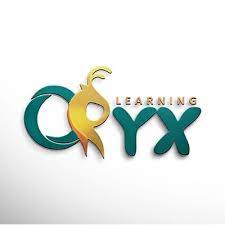 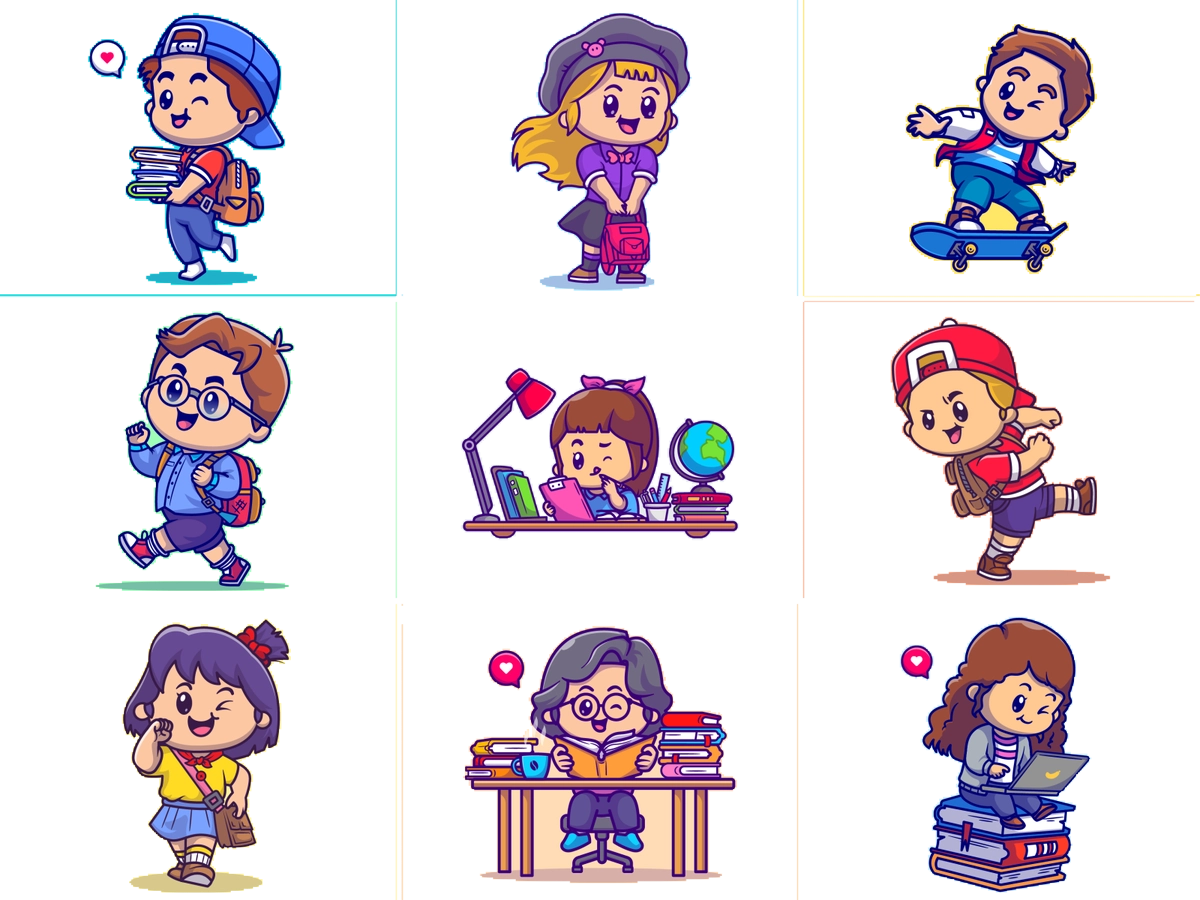 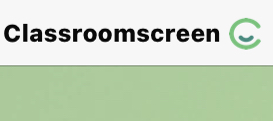 أدوات
الحل
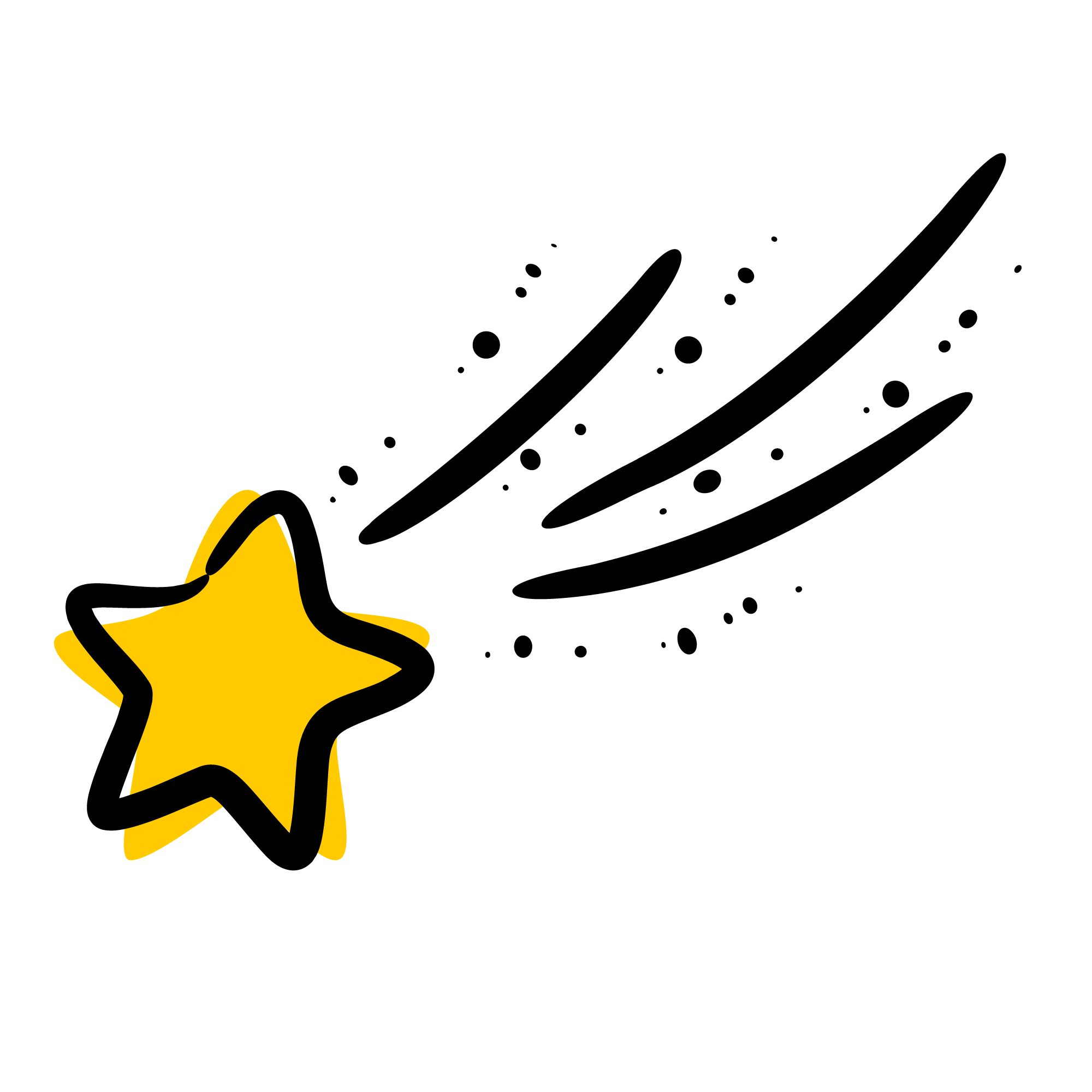 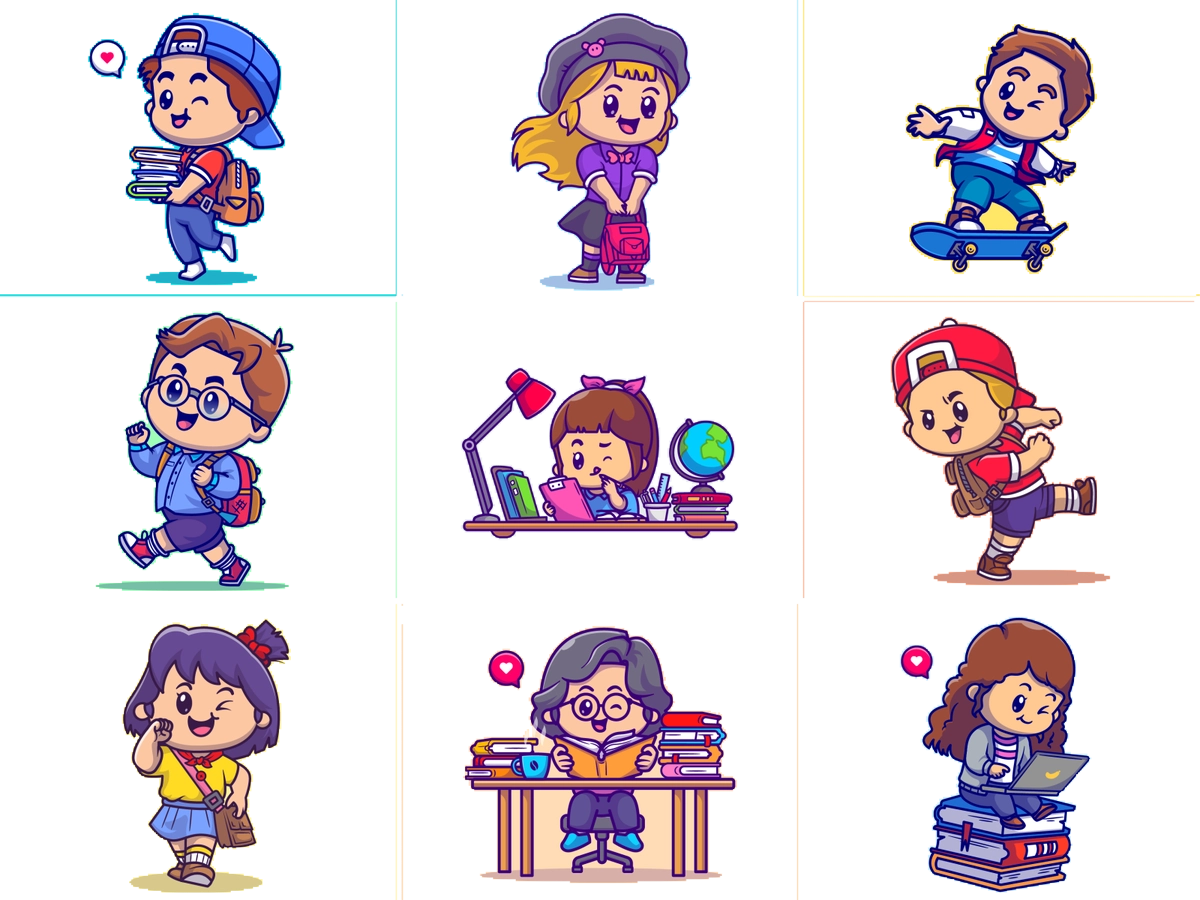 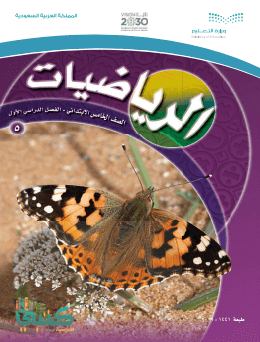 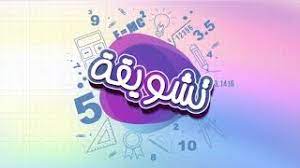 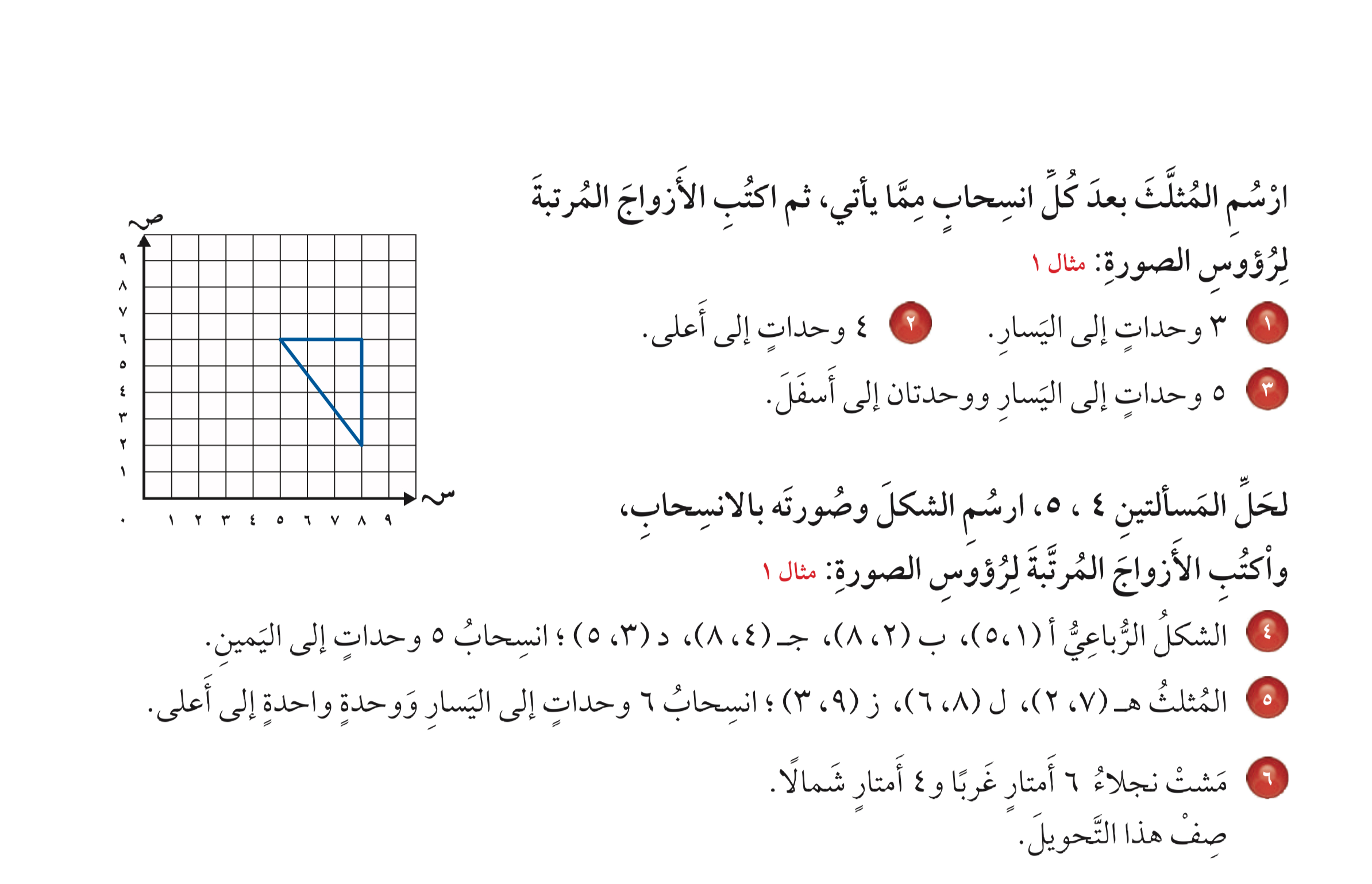 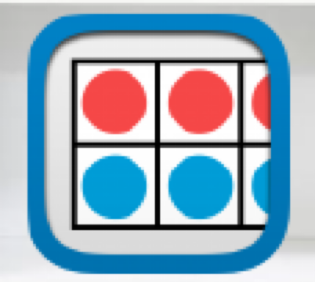 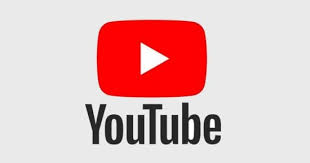 تــــــأكد
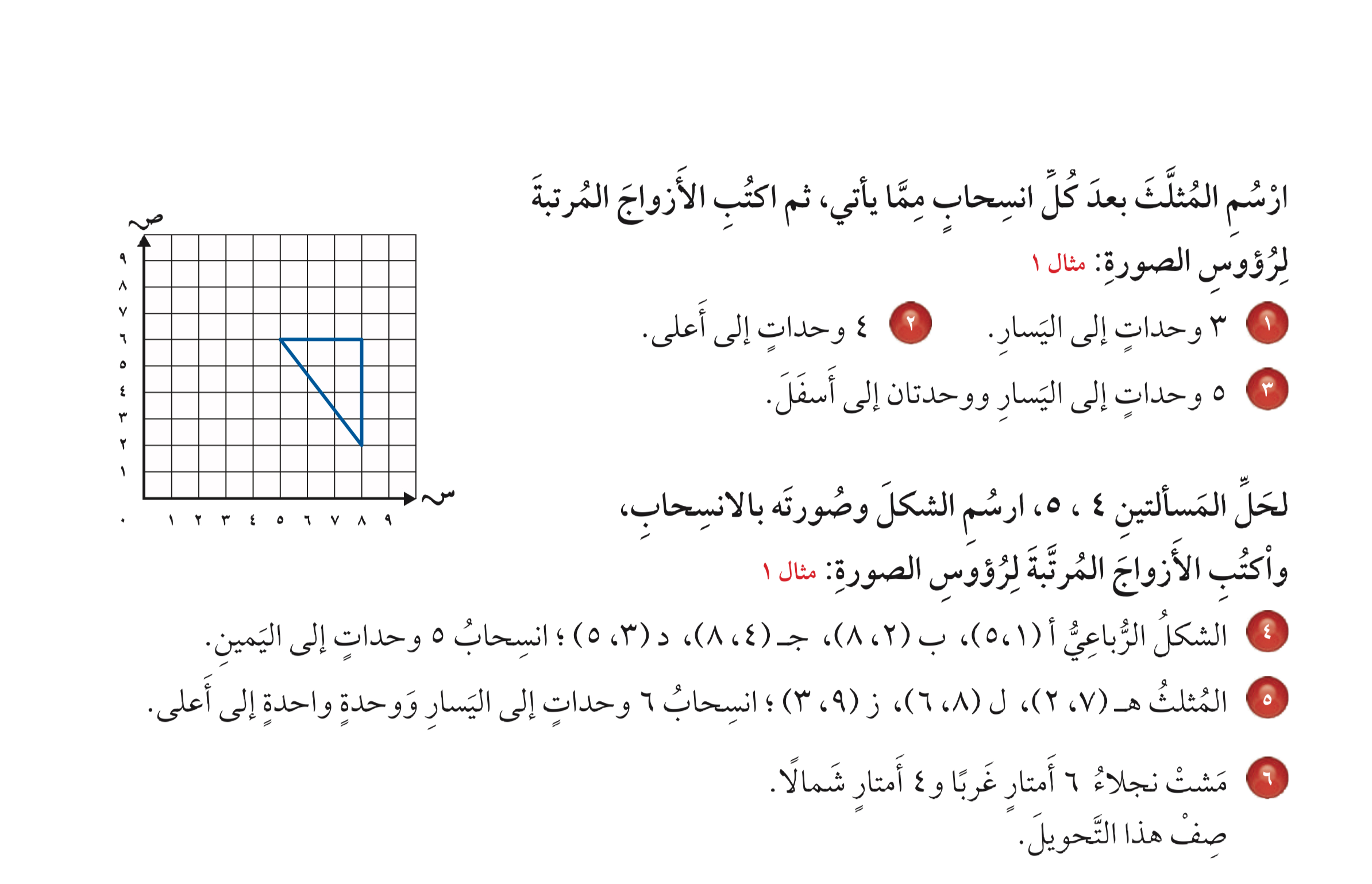 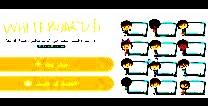 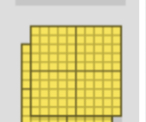 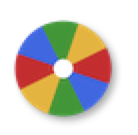 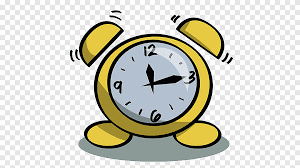 نشاط
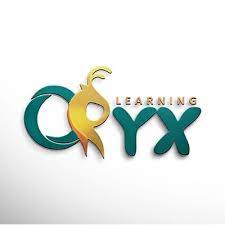 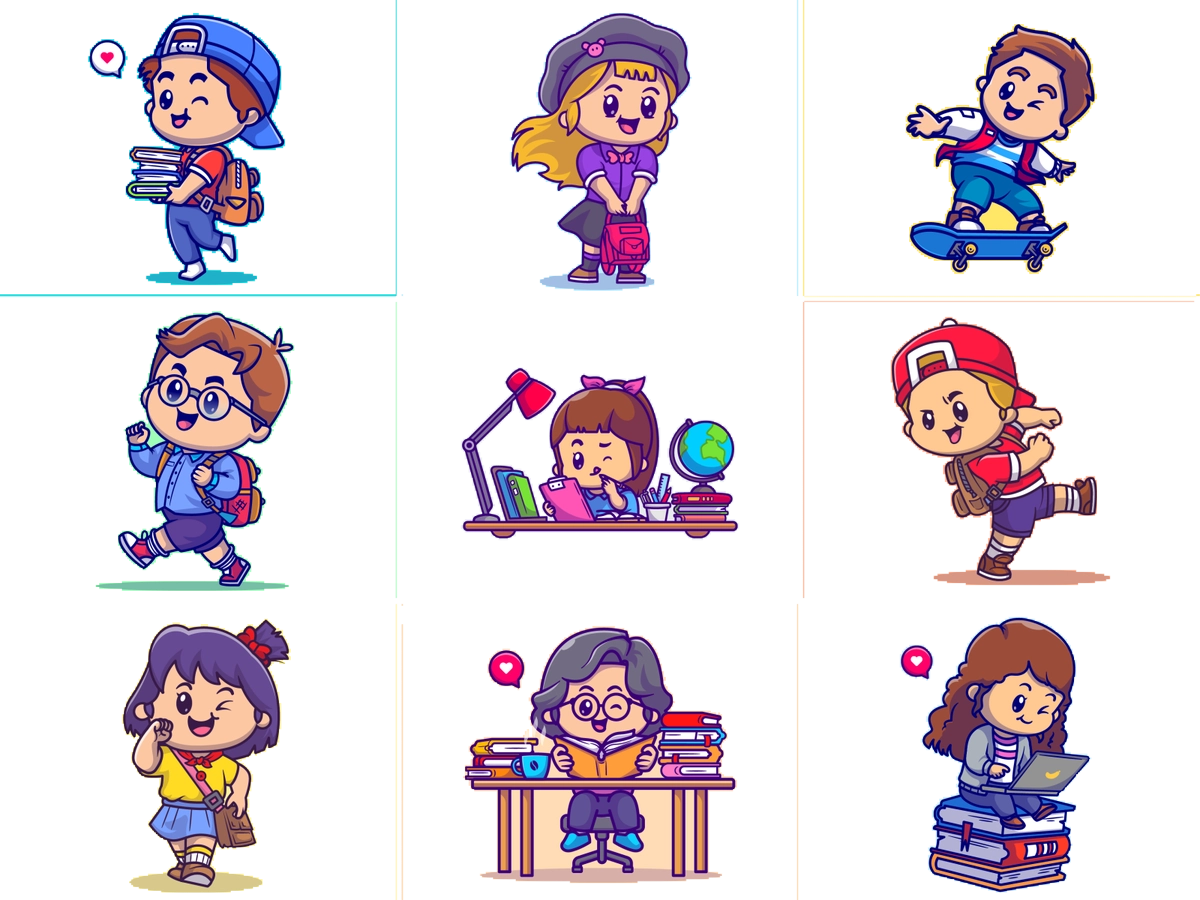 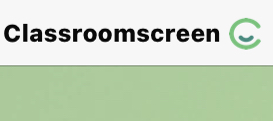 أدوات
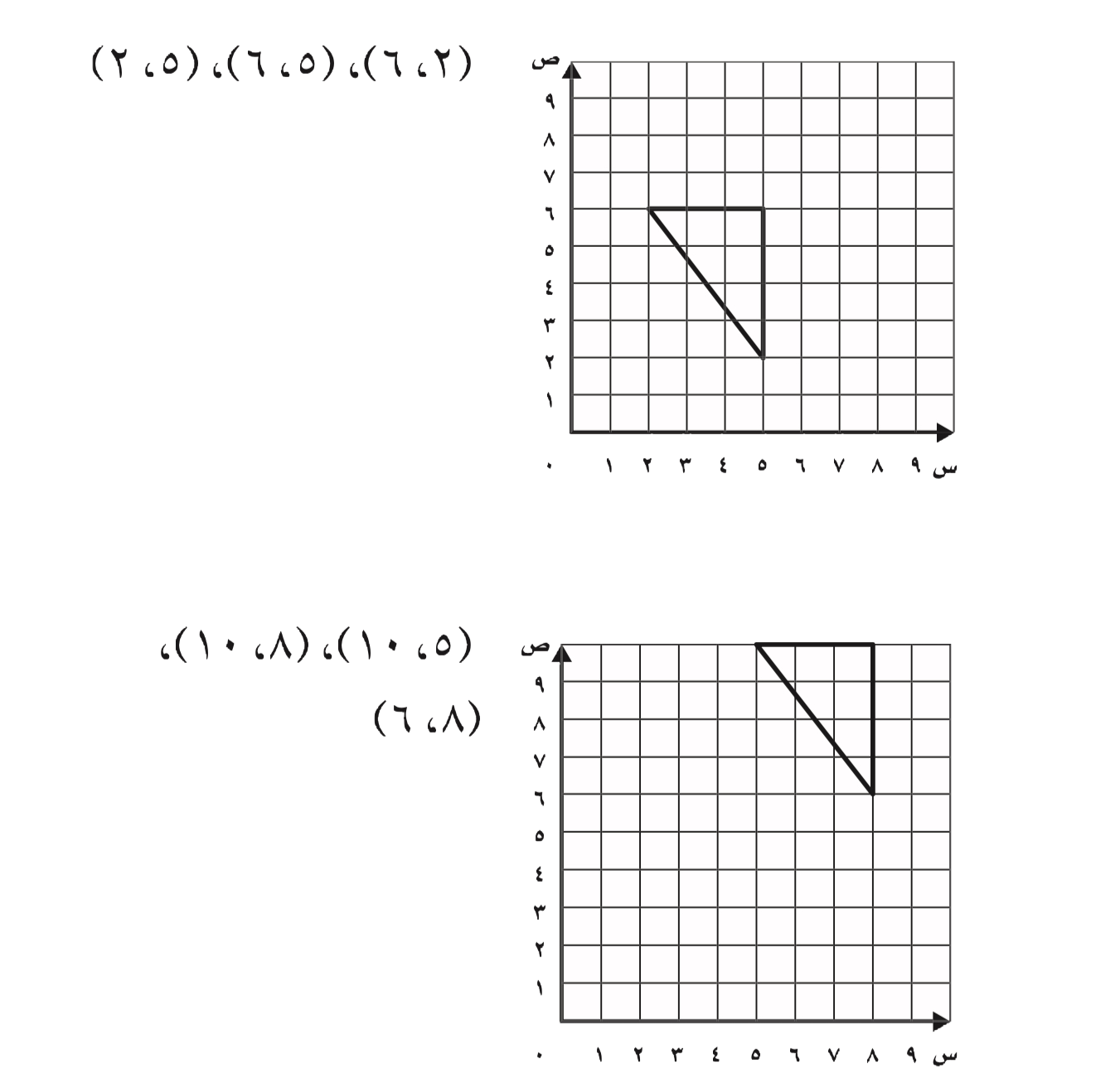 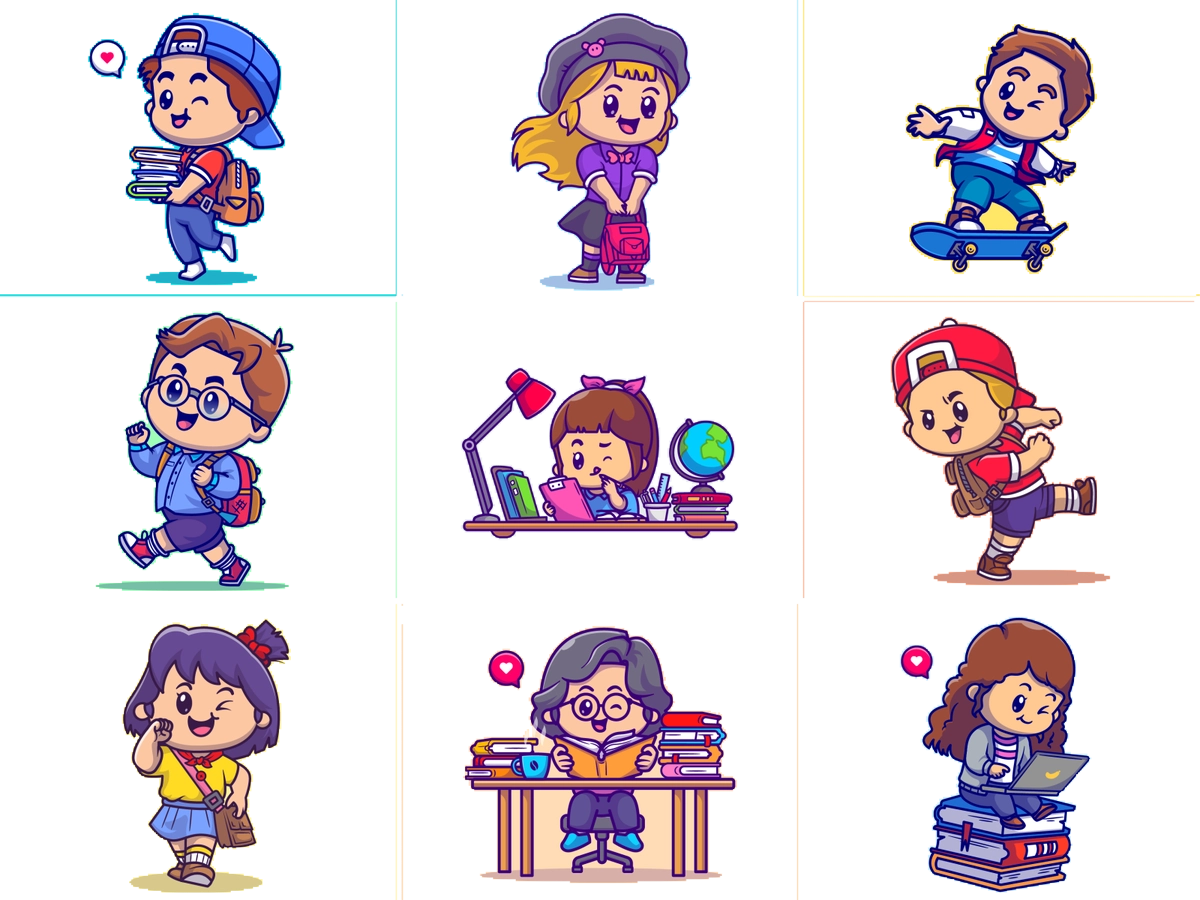 ( ٥ ، ٦ )
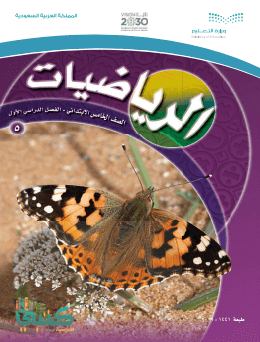 ( ٢ ، ٦ )
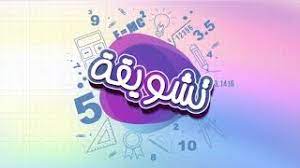 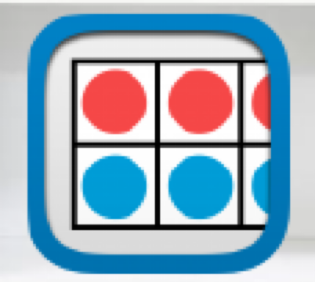 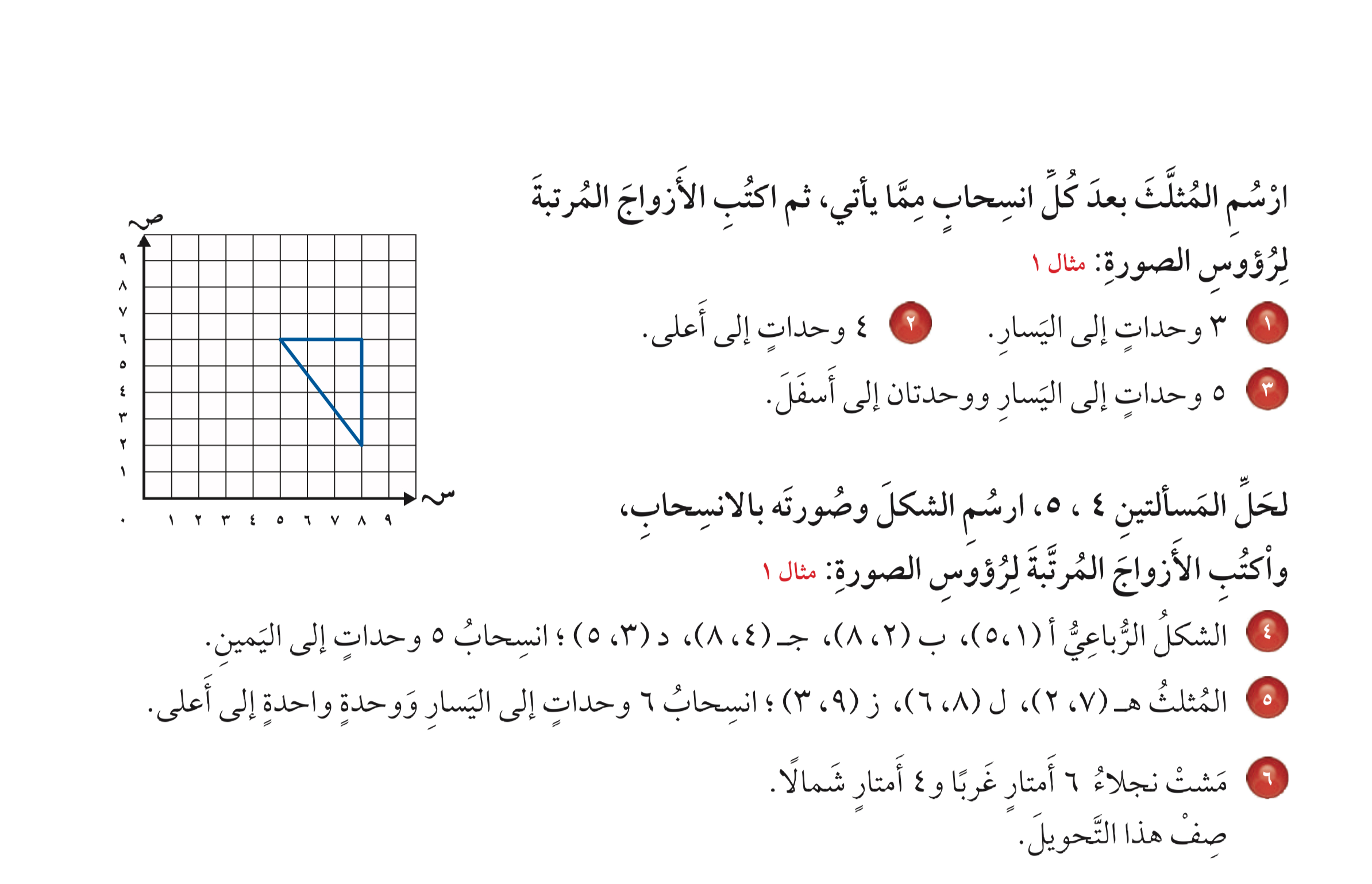 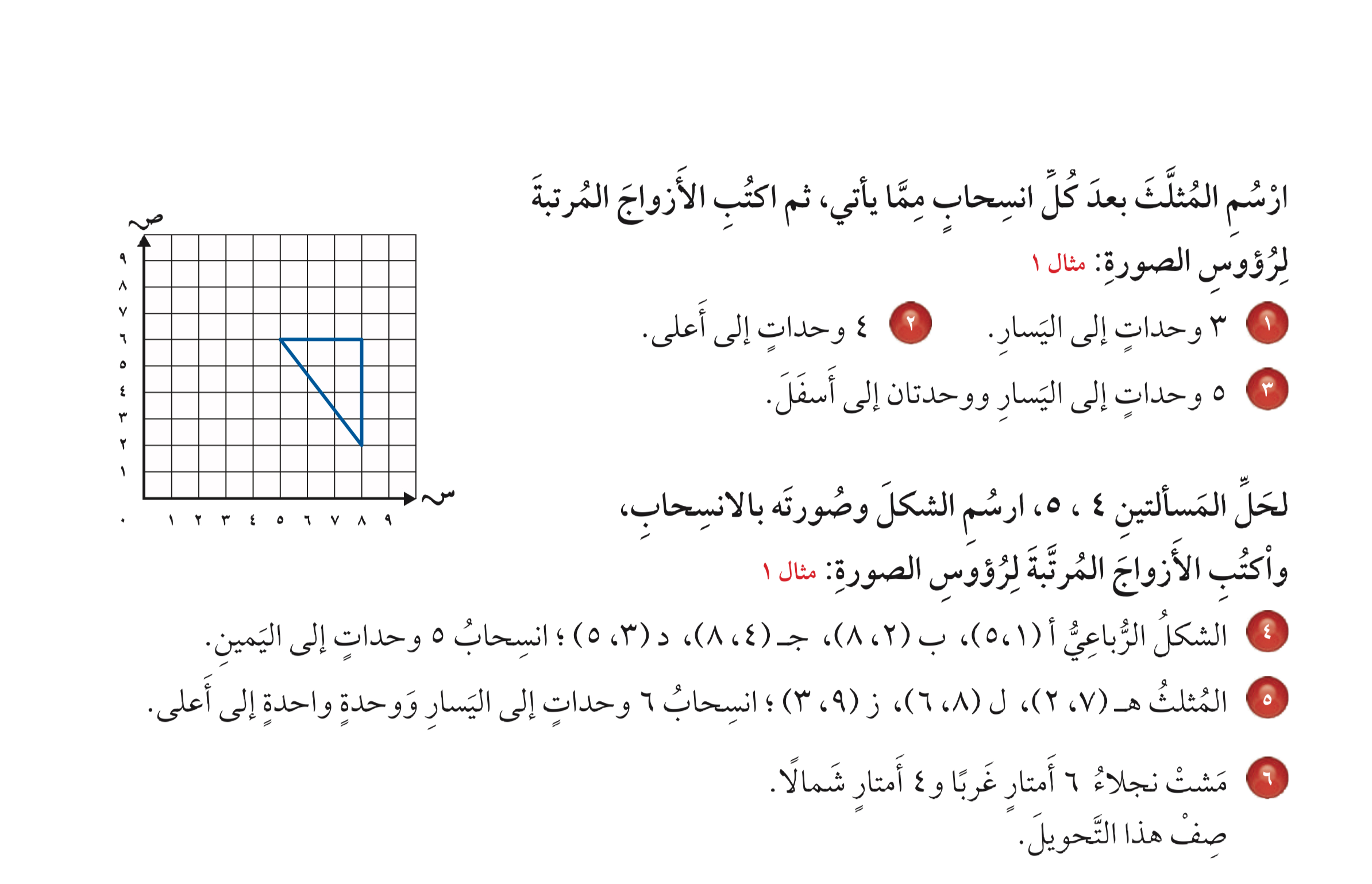 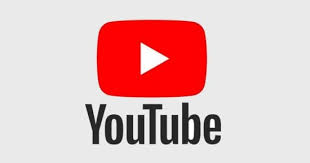 ( ٥ ، ٢ )
تــــــأكد
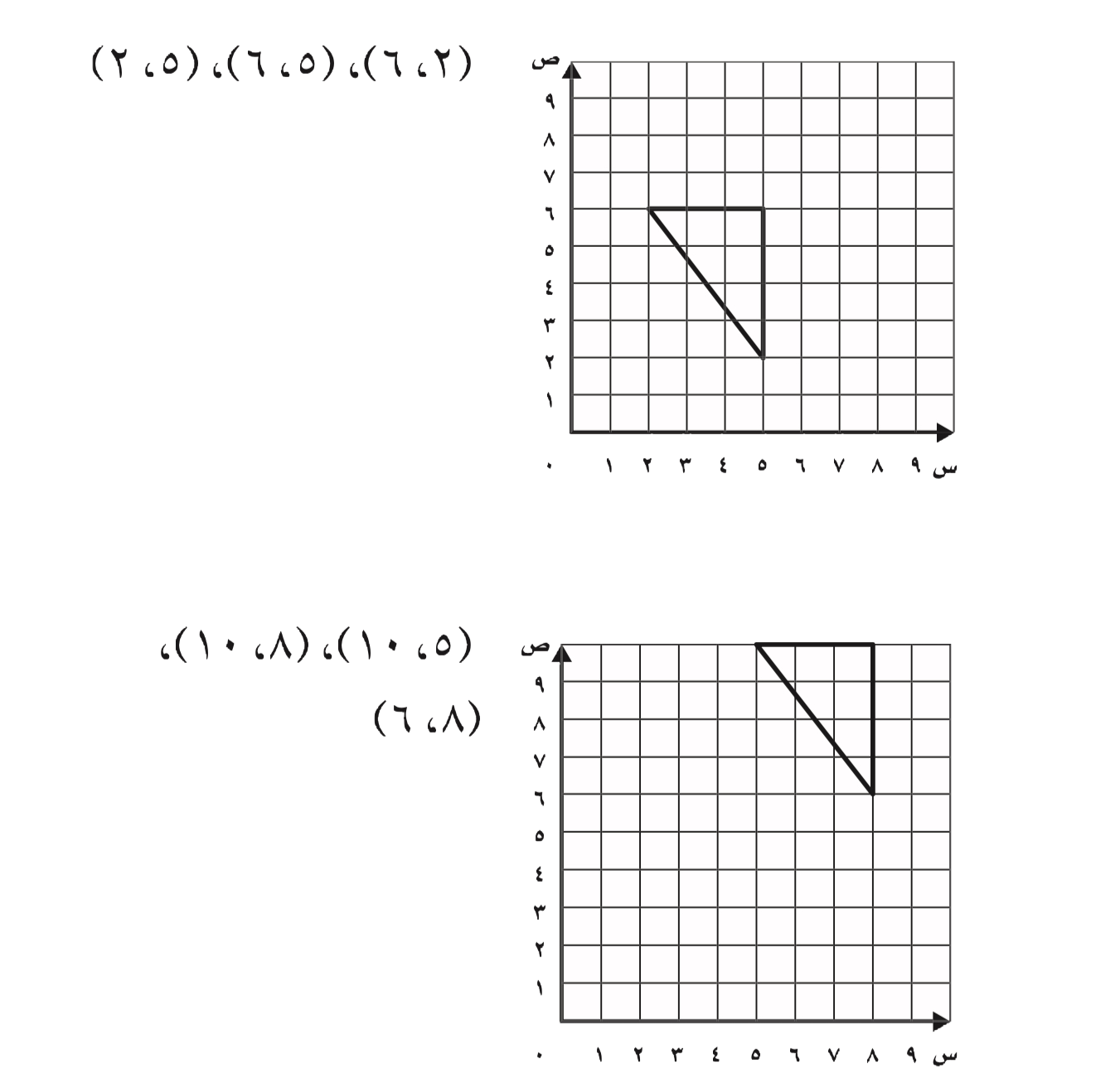 ( ٥ ، ١٠)
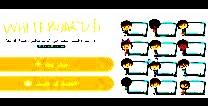 ( ٨ ، ٦ )
( ٨ ،١٠ )
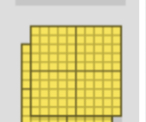 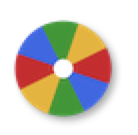 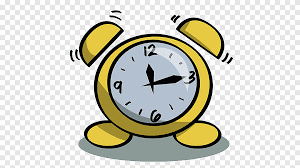 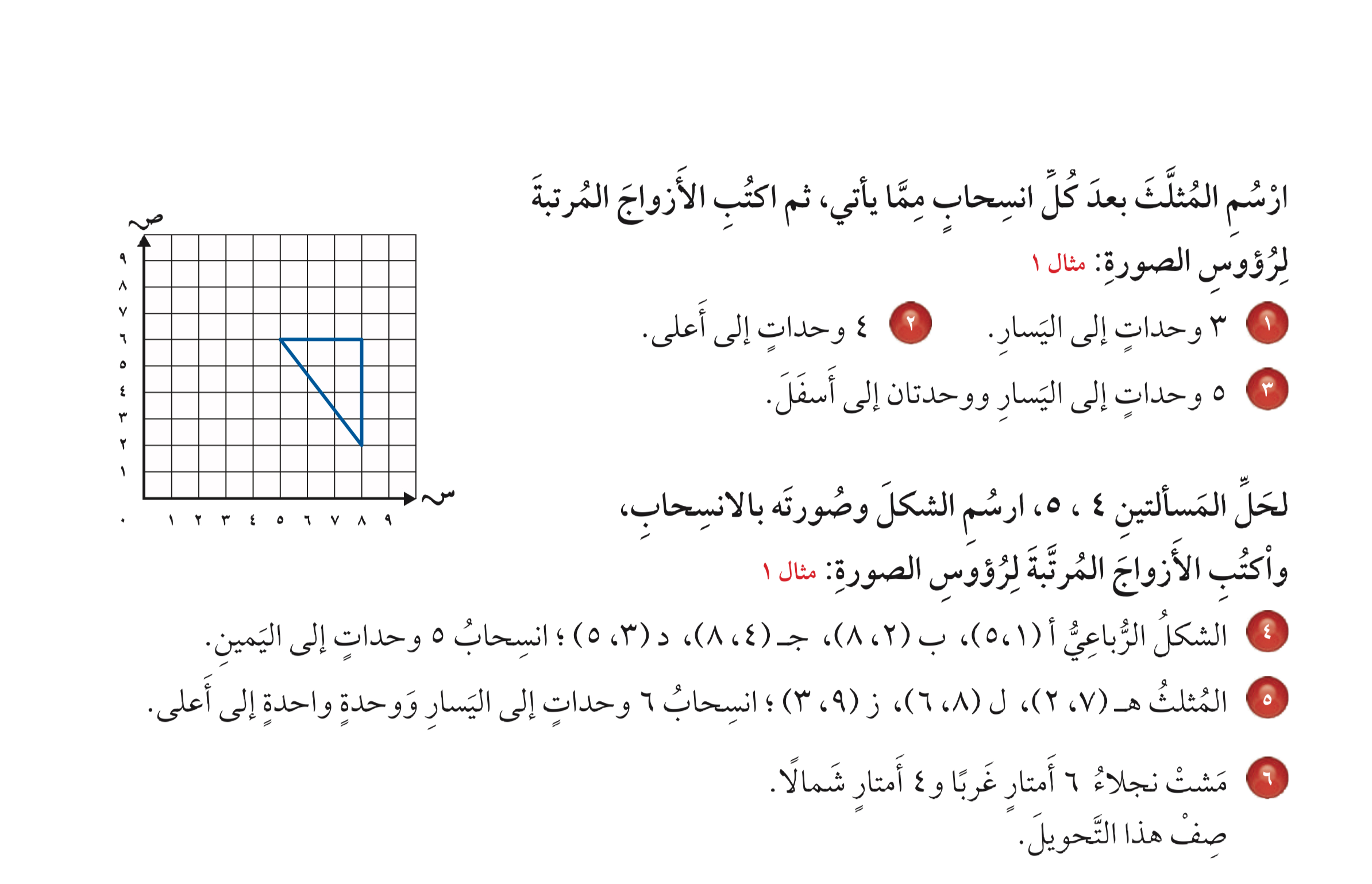 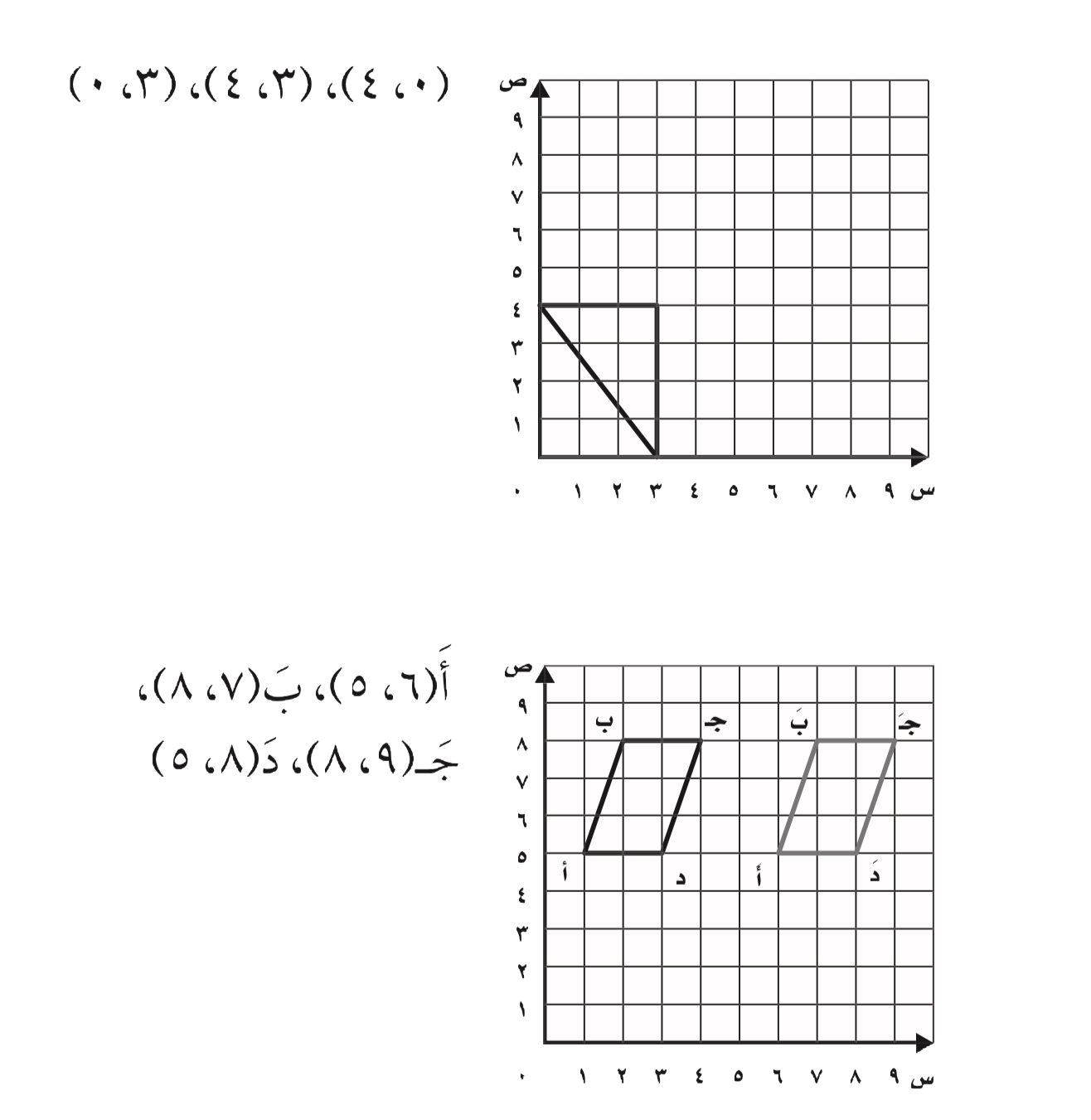 نشاط
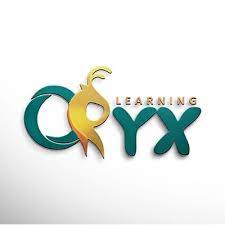 ( ٠ ، ٤)
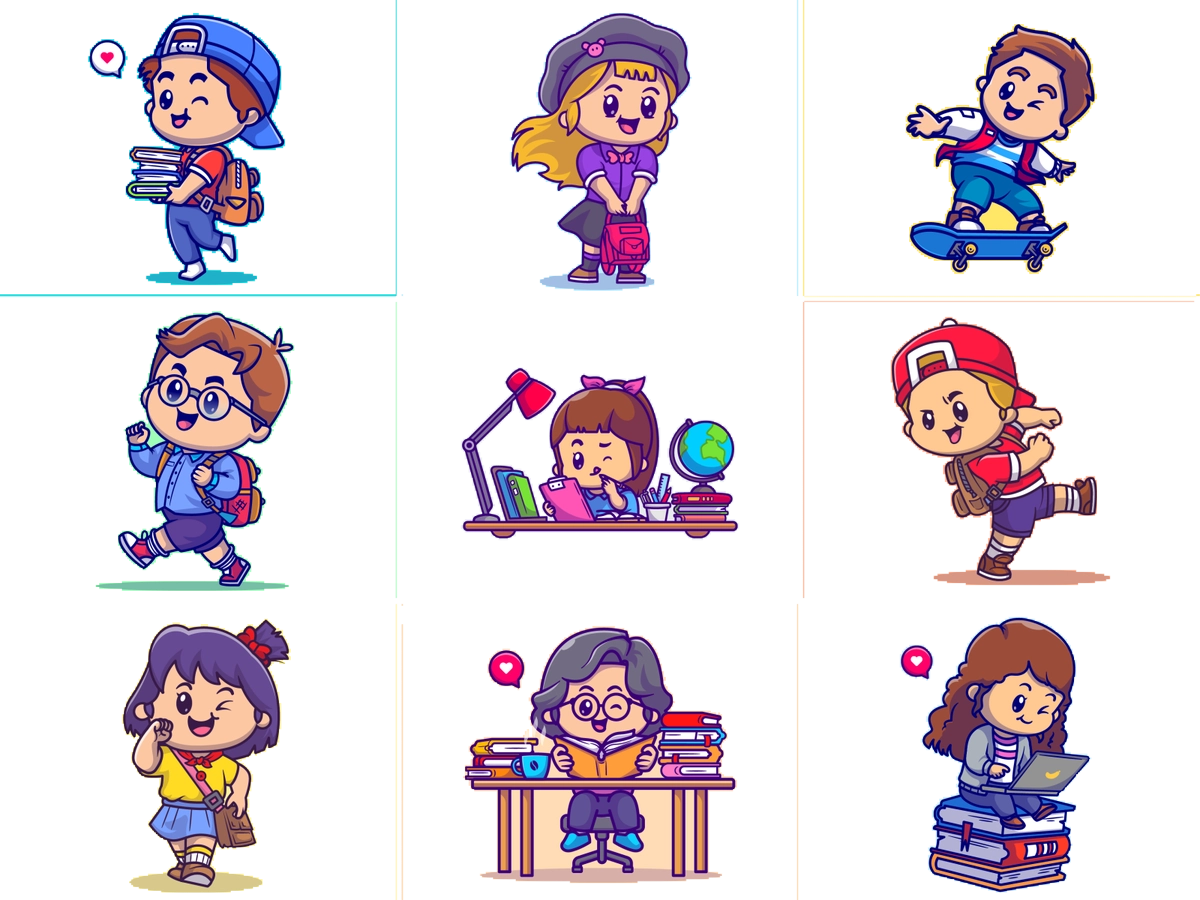 ( ٣ ، ٤)
( ٣ ، ٠)
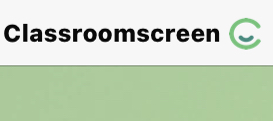 أدوات
الحل
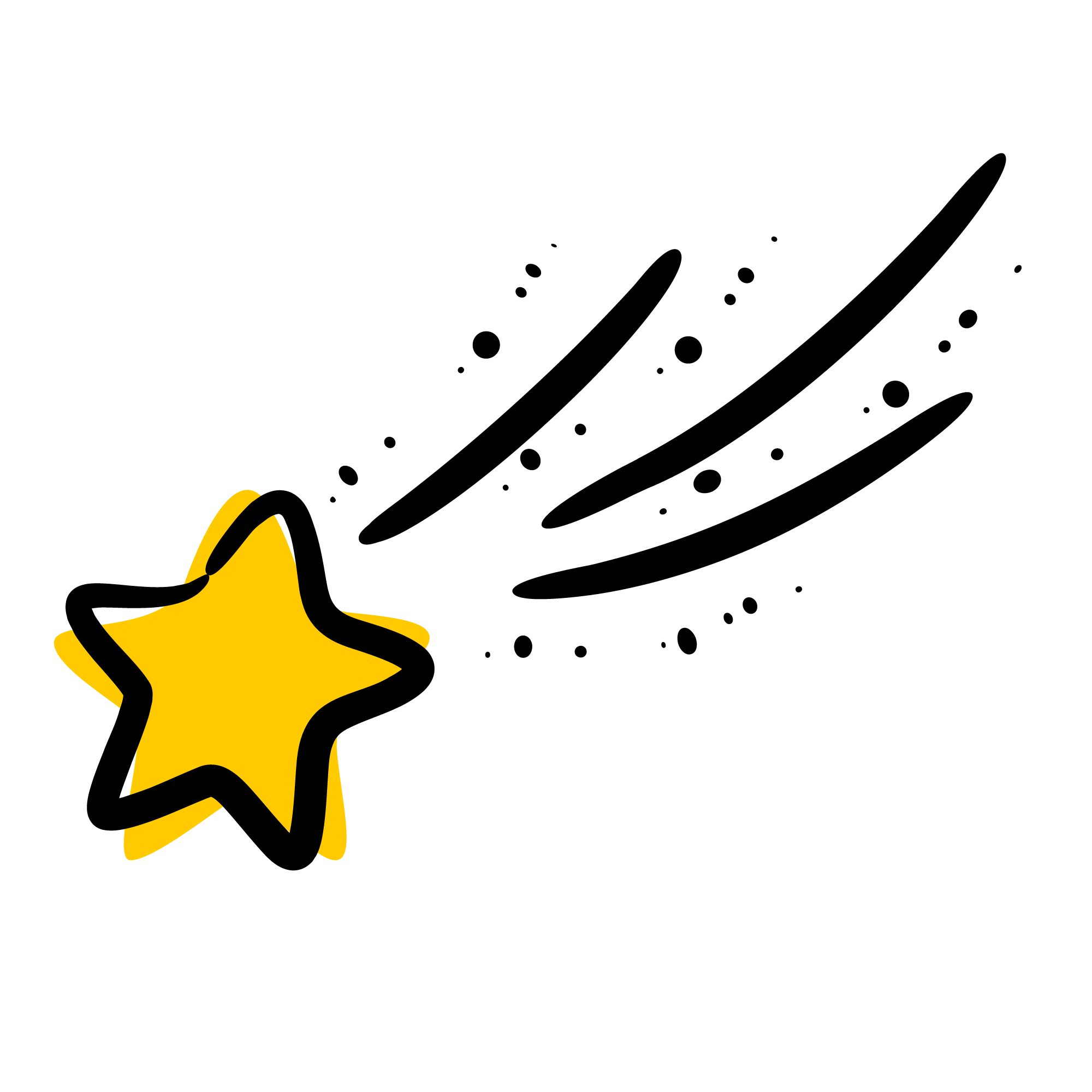 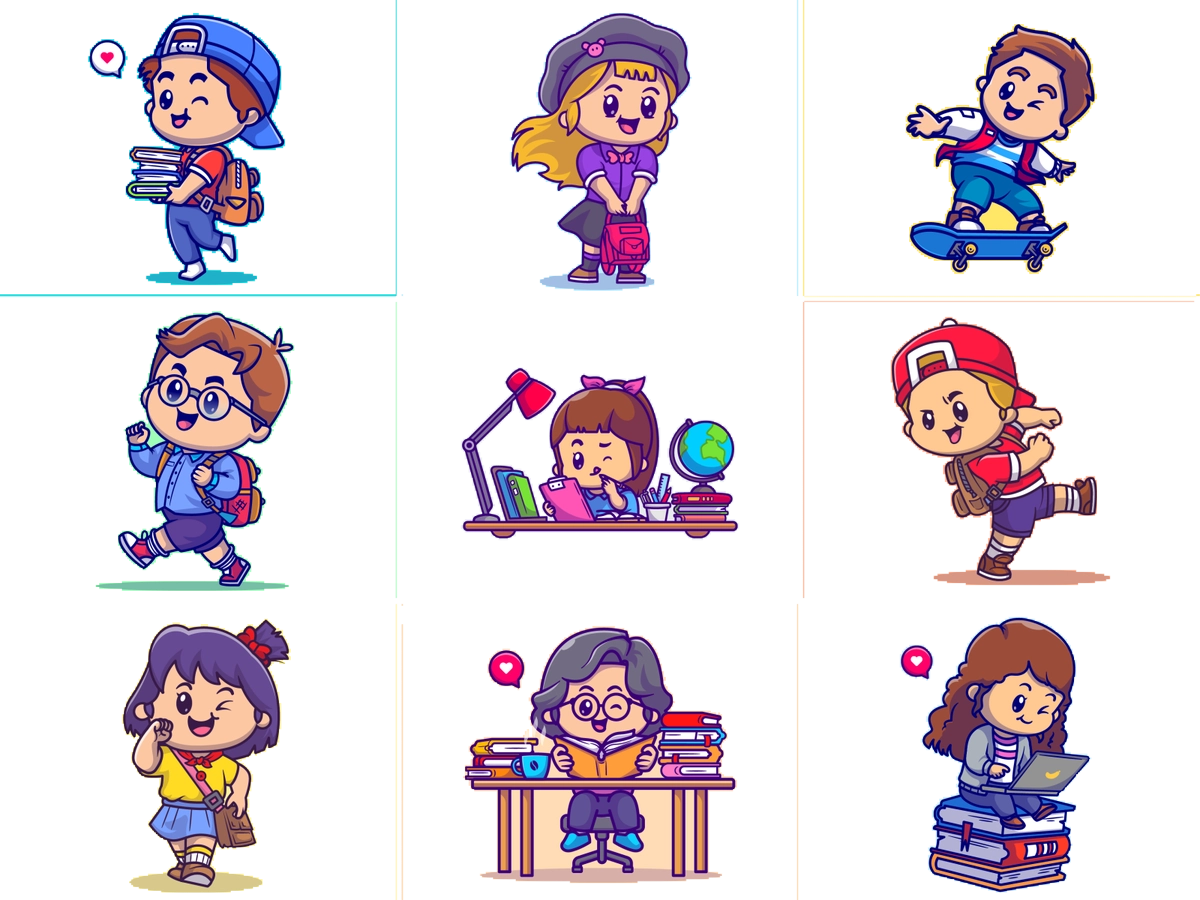 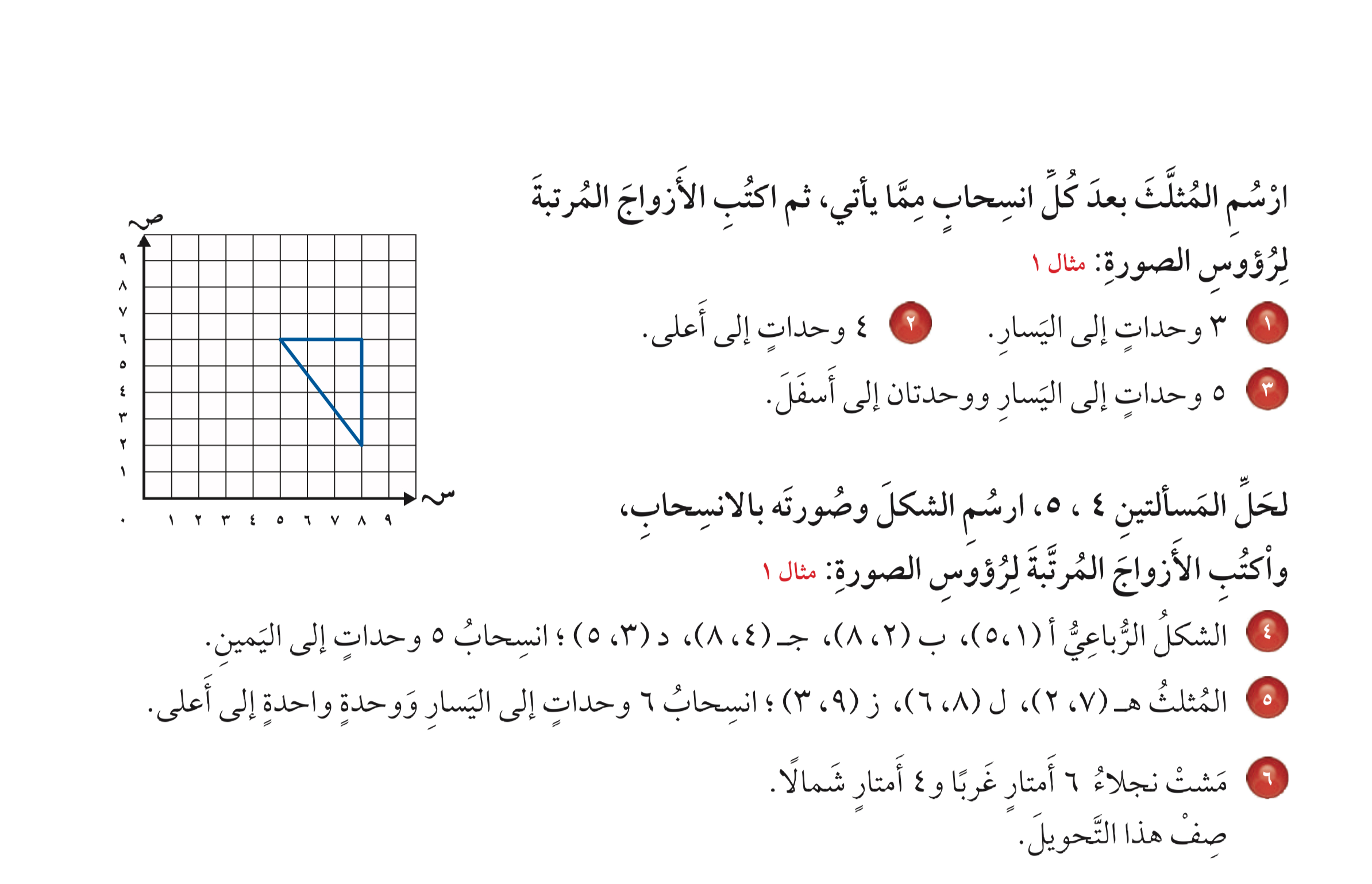 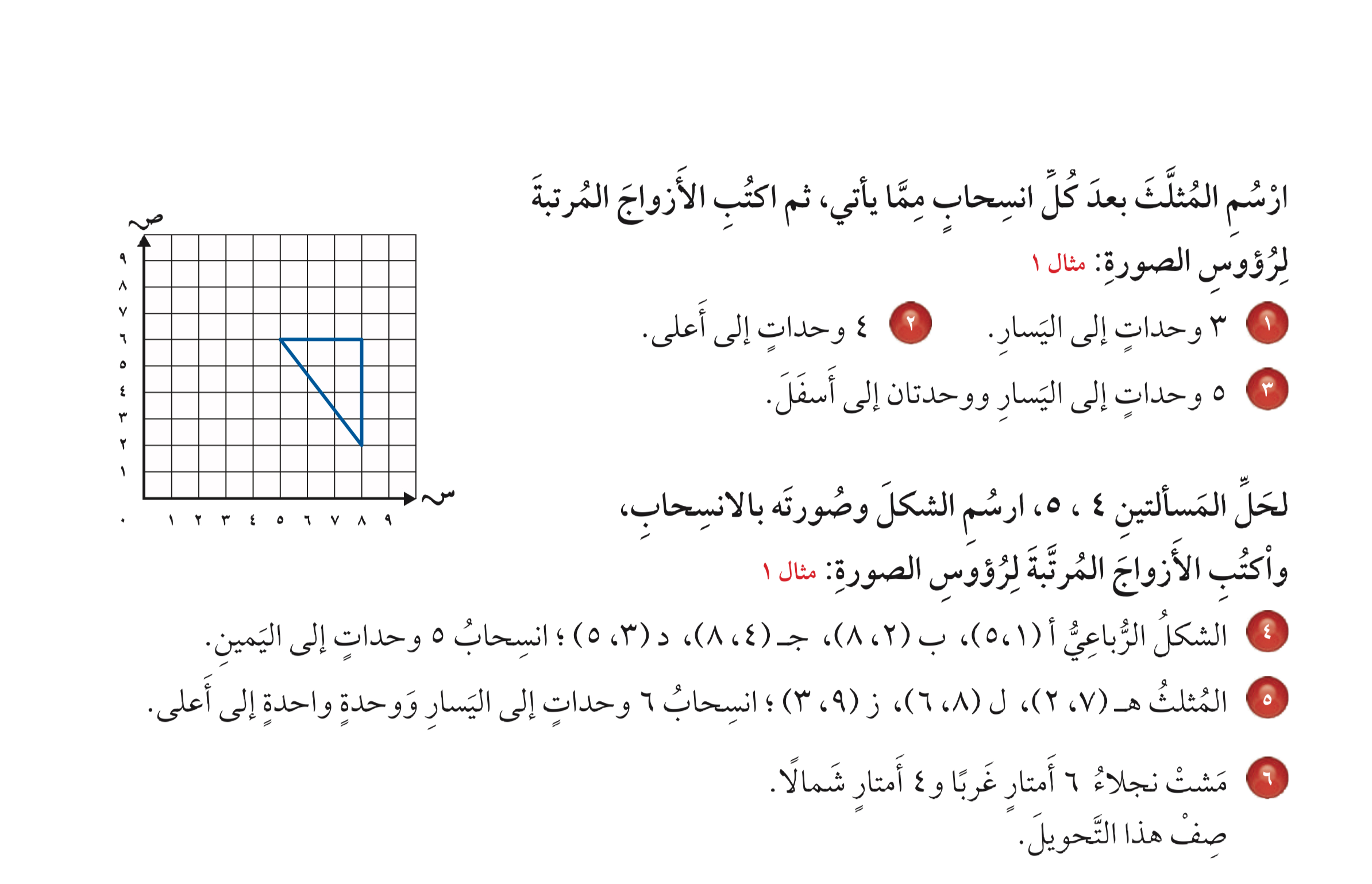 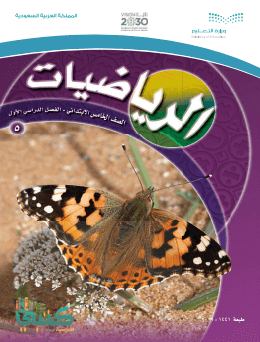 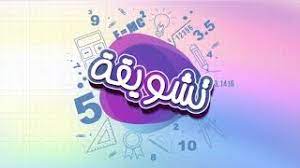 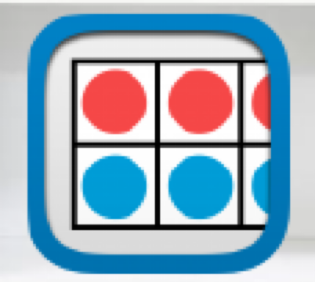 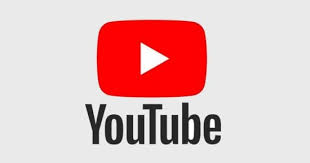 تــــــأكد
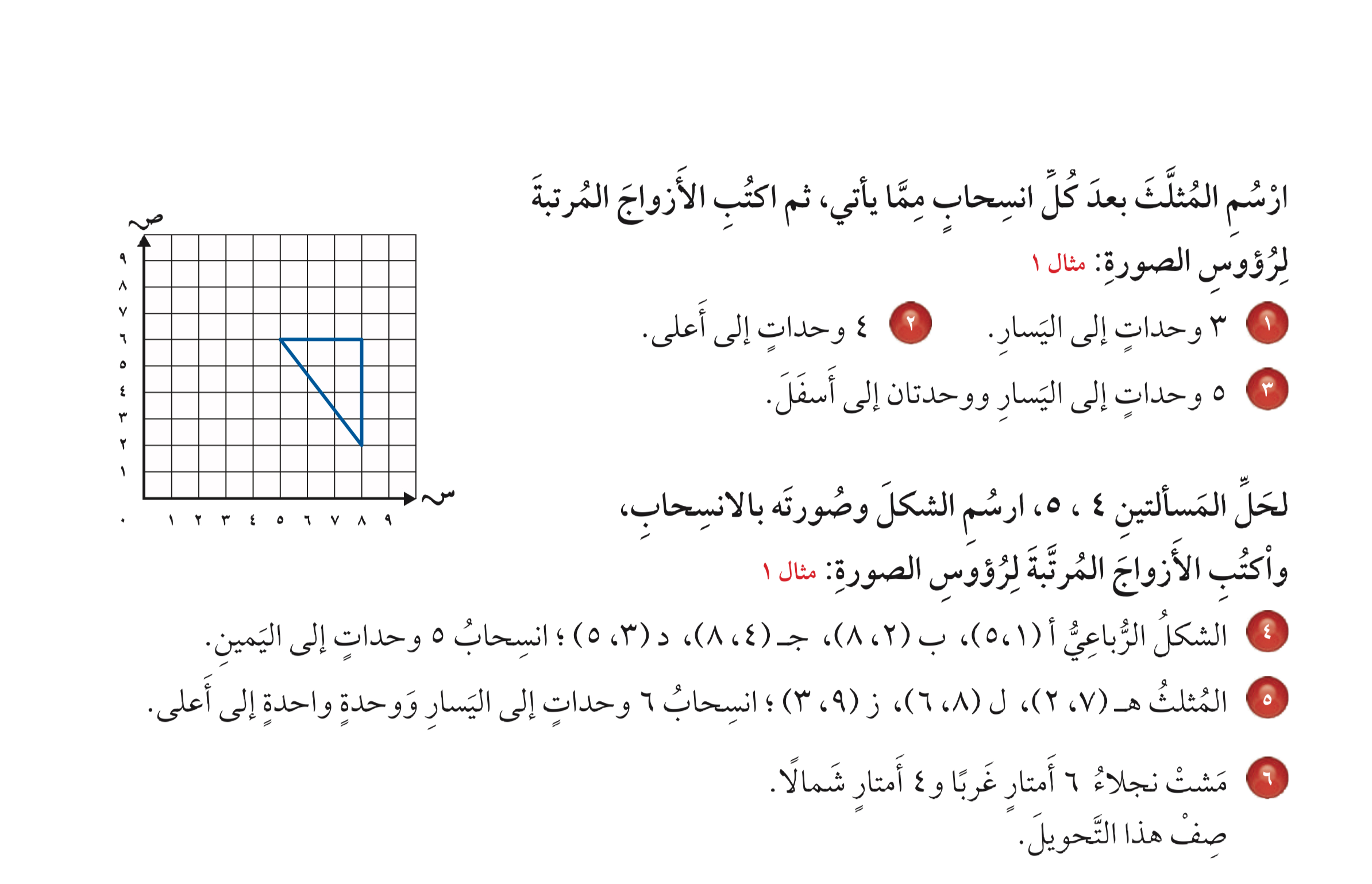 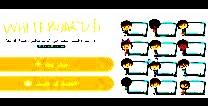 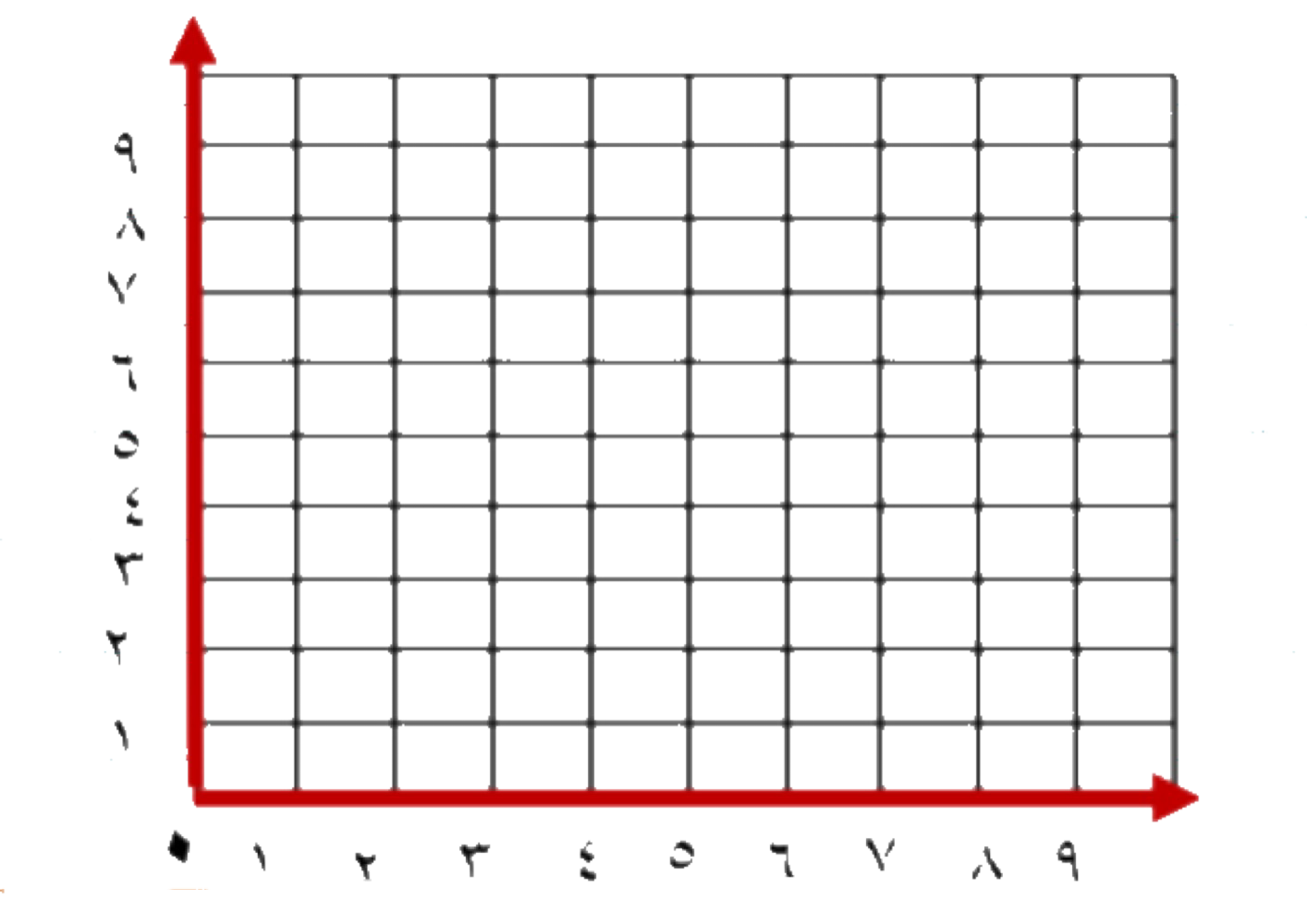 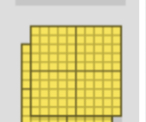 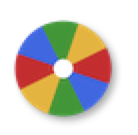 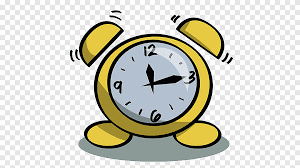 نشاط
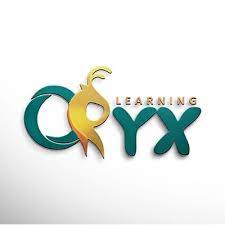 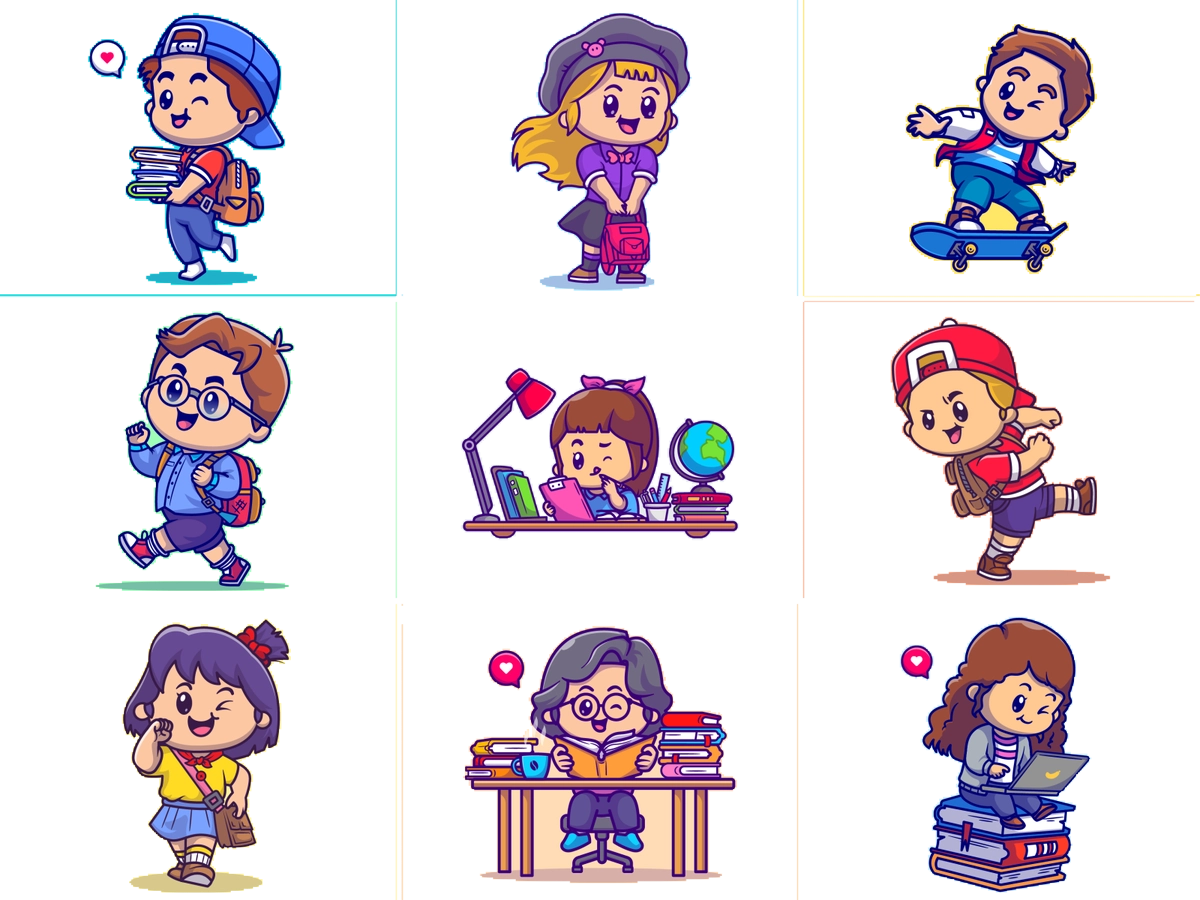 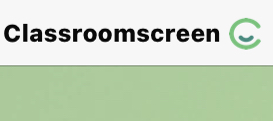 أدوات
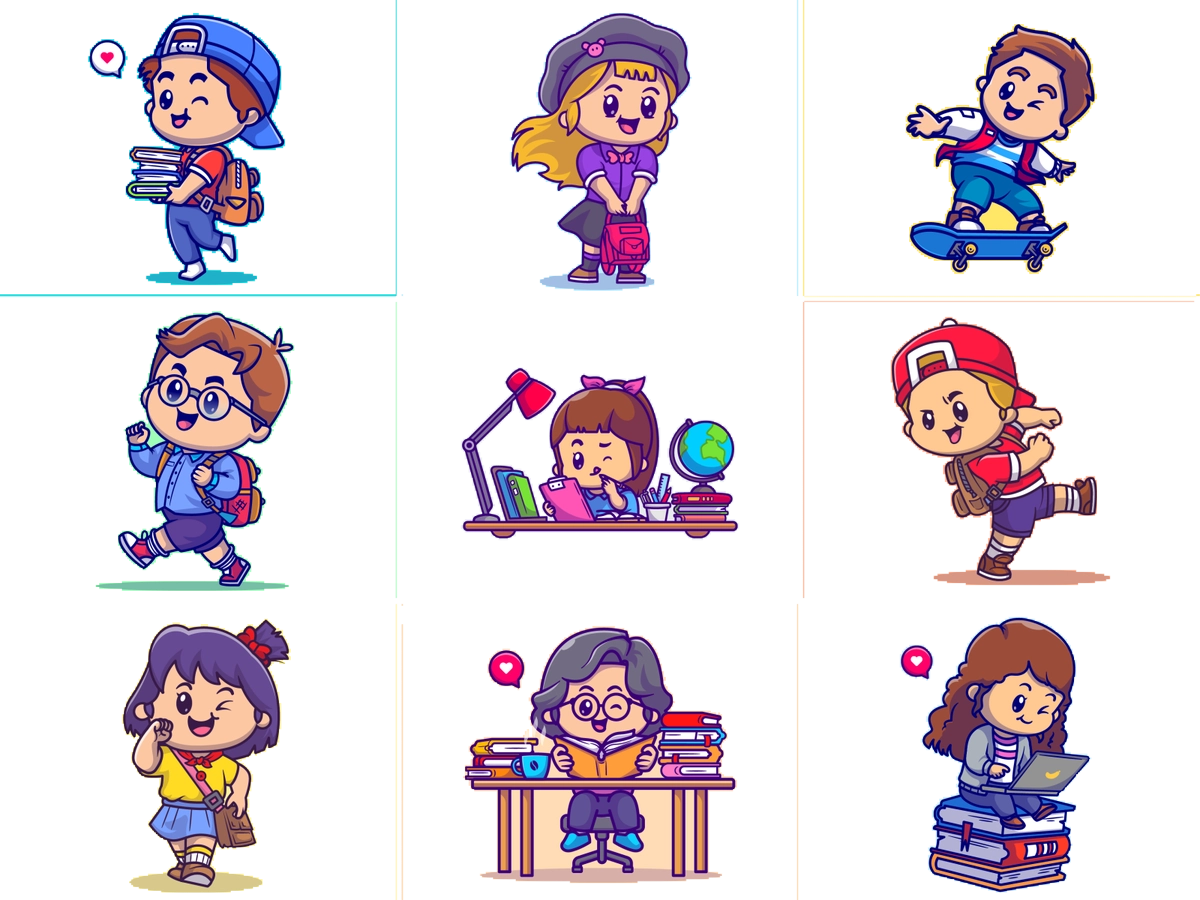 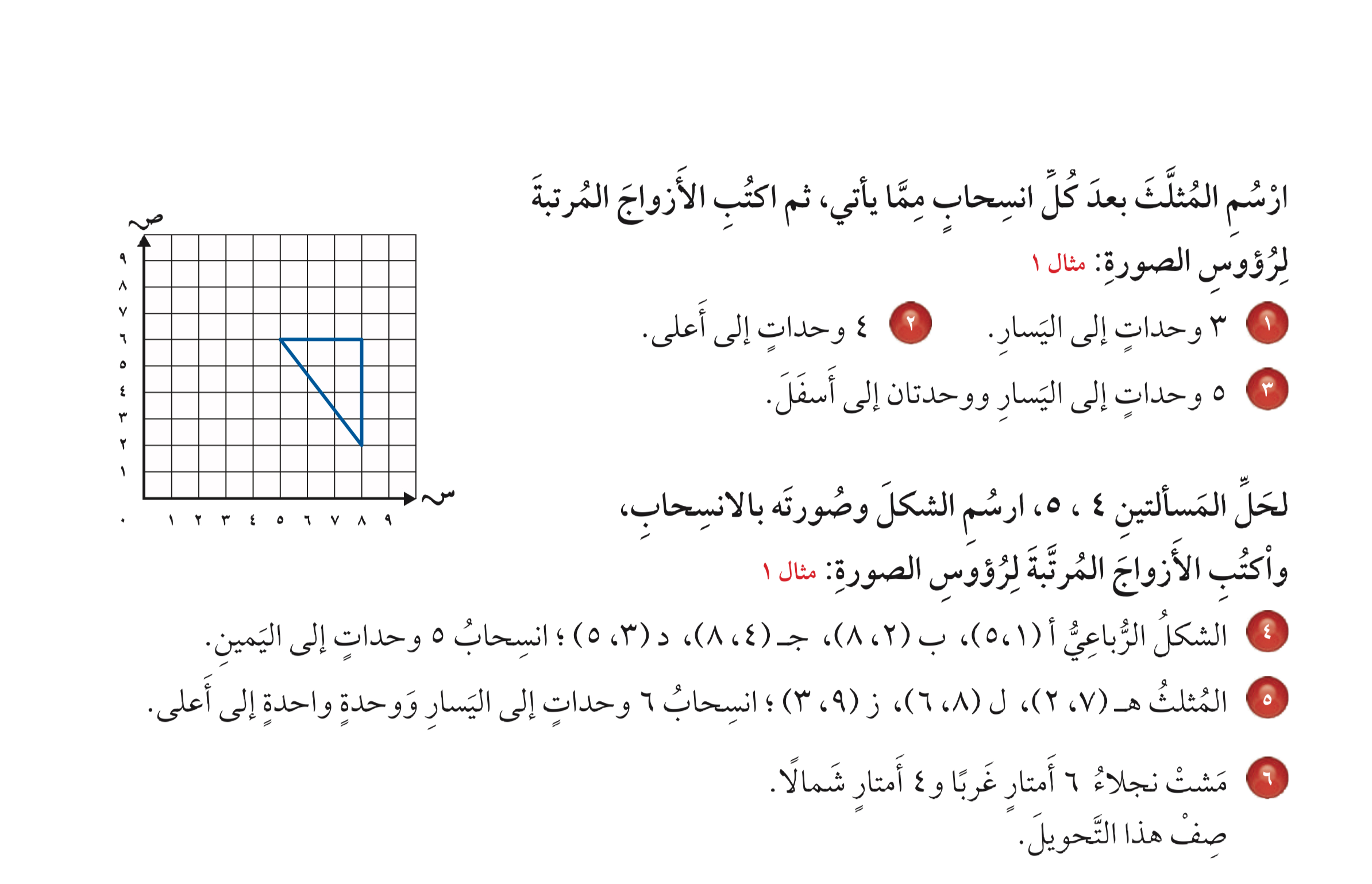 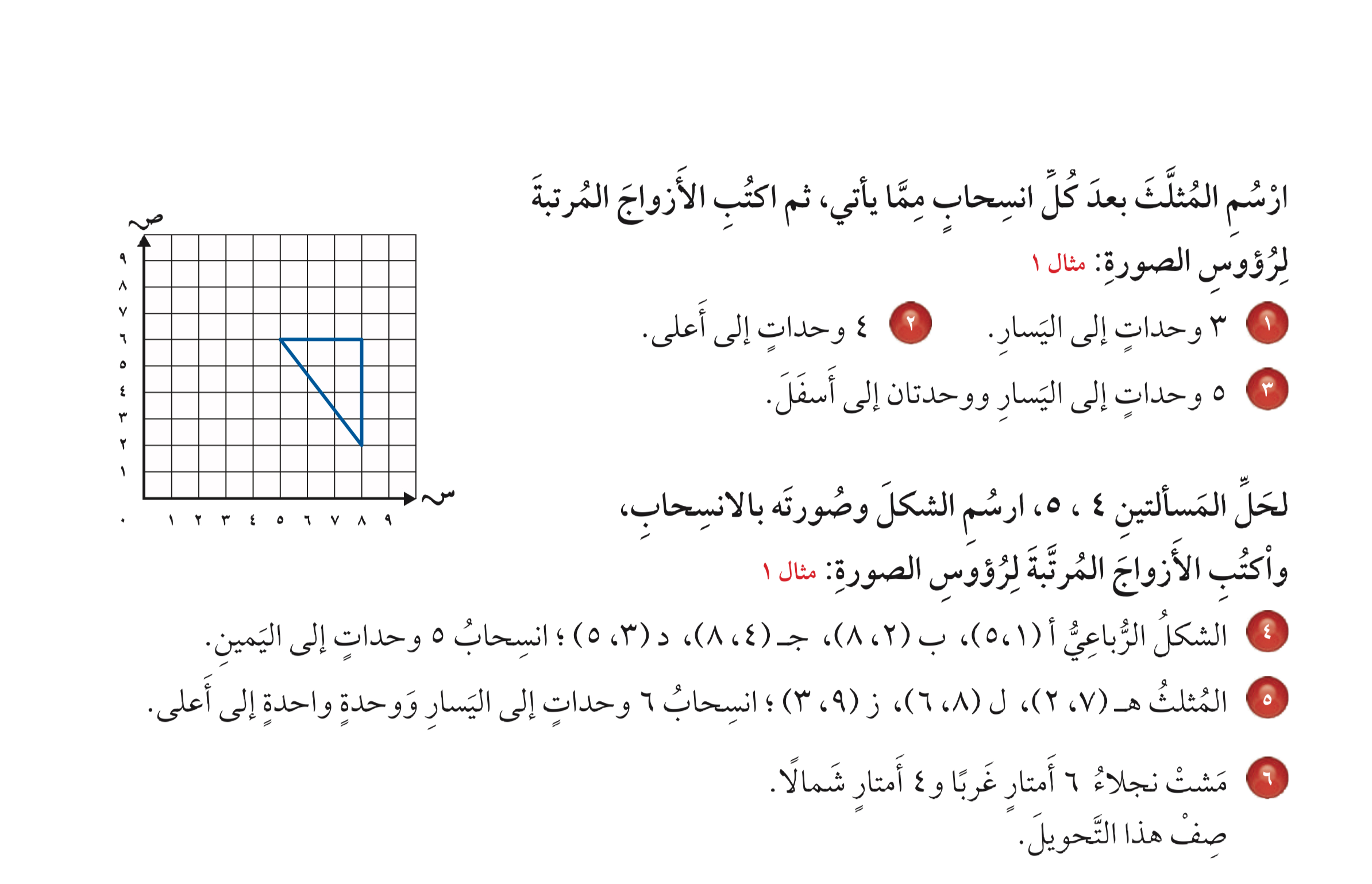 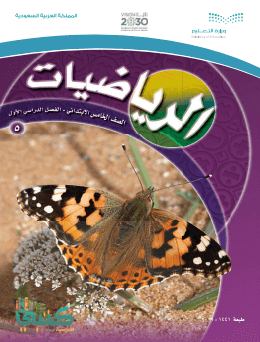 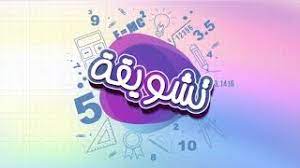 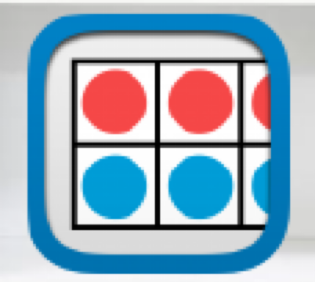 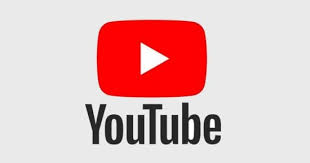 تــــــأكد
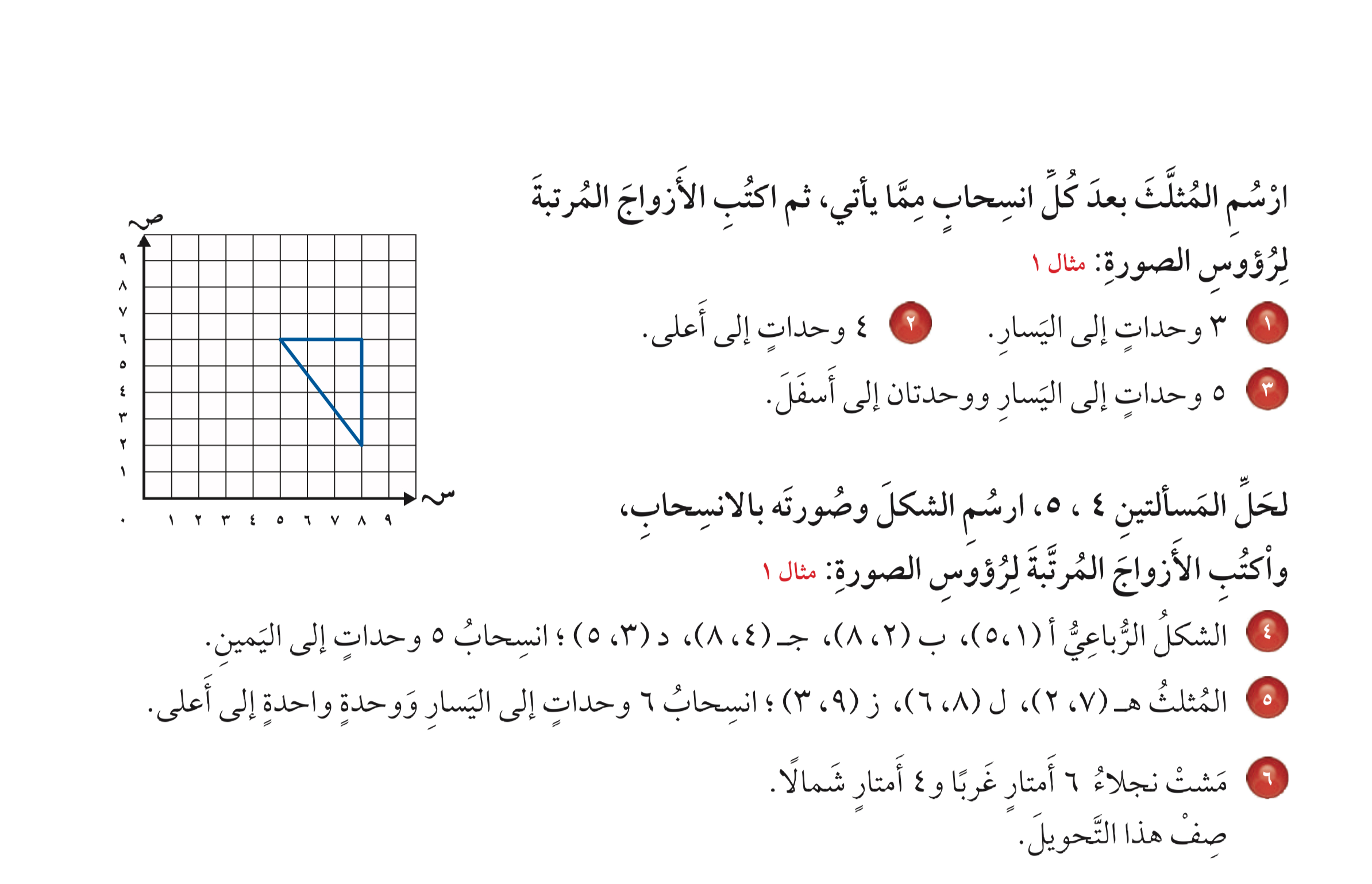 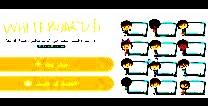 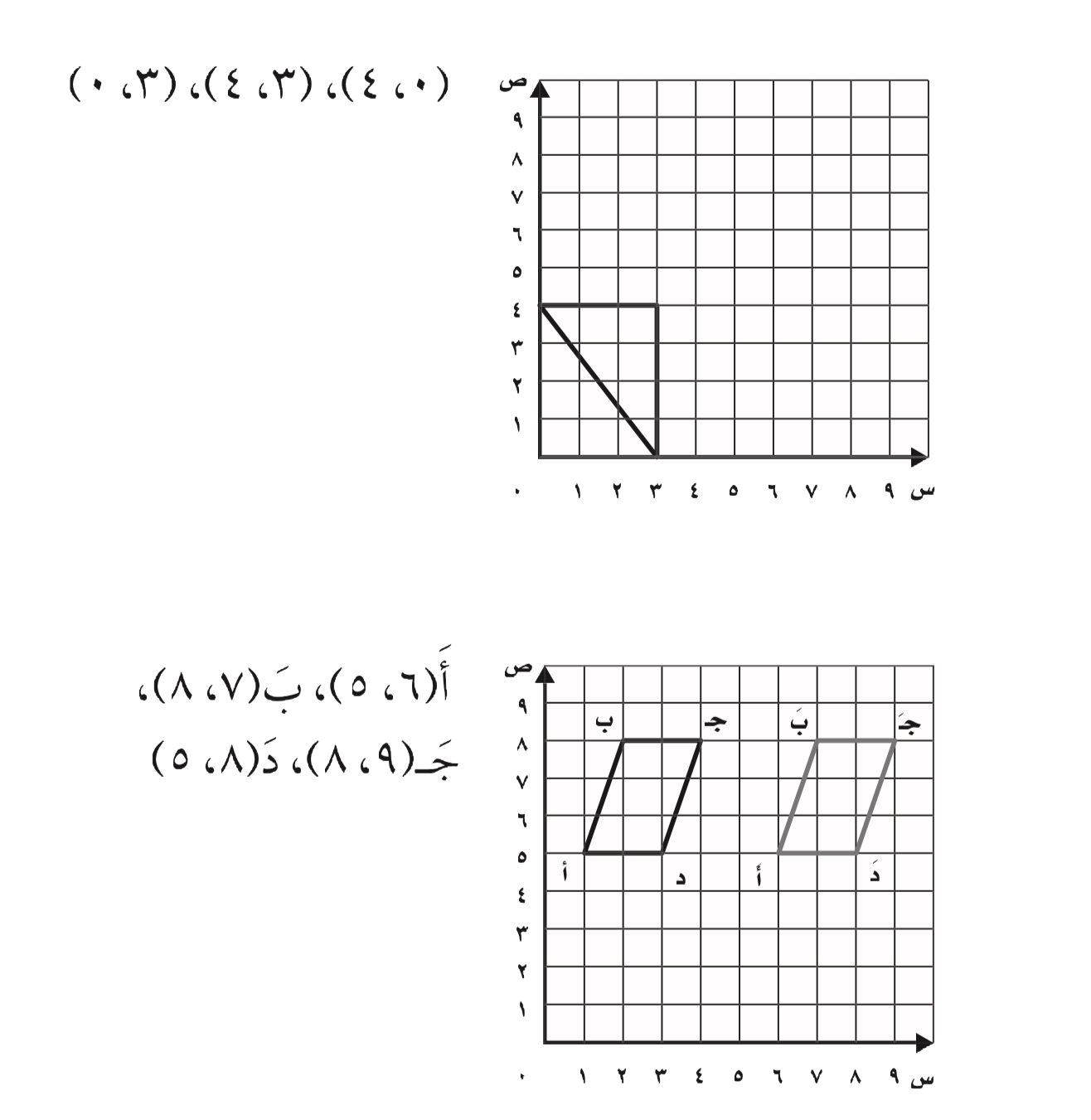 ( ٦ ، ٥)
أَ
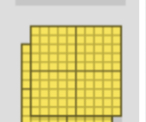 بَ
( ٧ ، ٨)
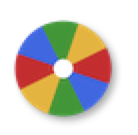 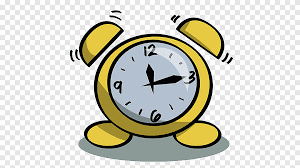 جَ
( ٩ ، ٨)
نشاط
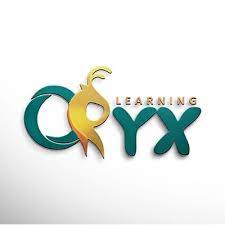 ( ٨ ، ٥)
دَ
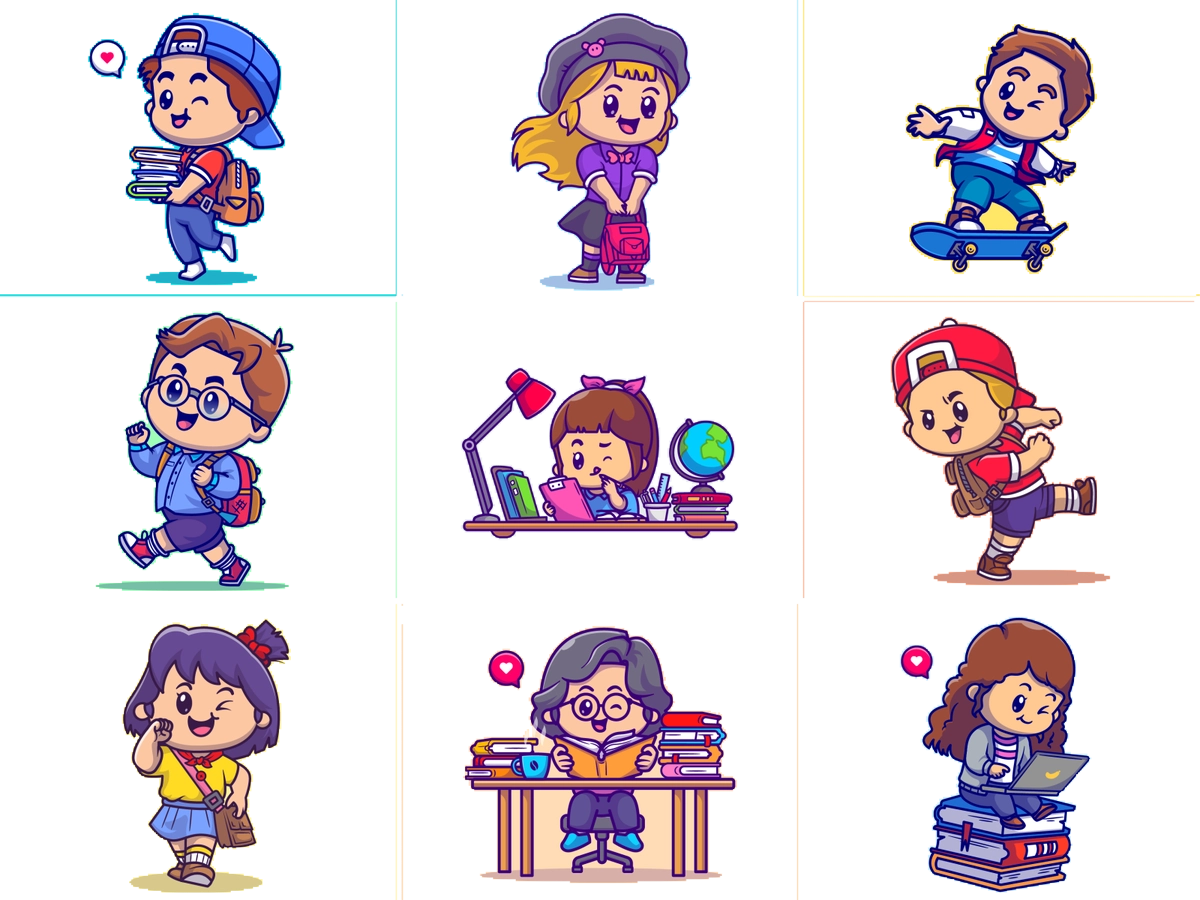 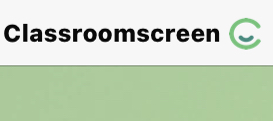 أدوات
الحل
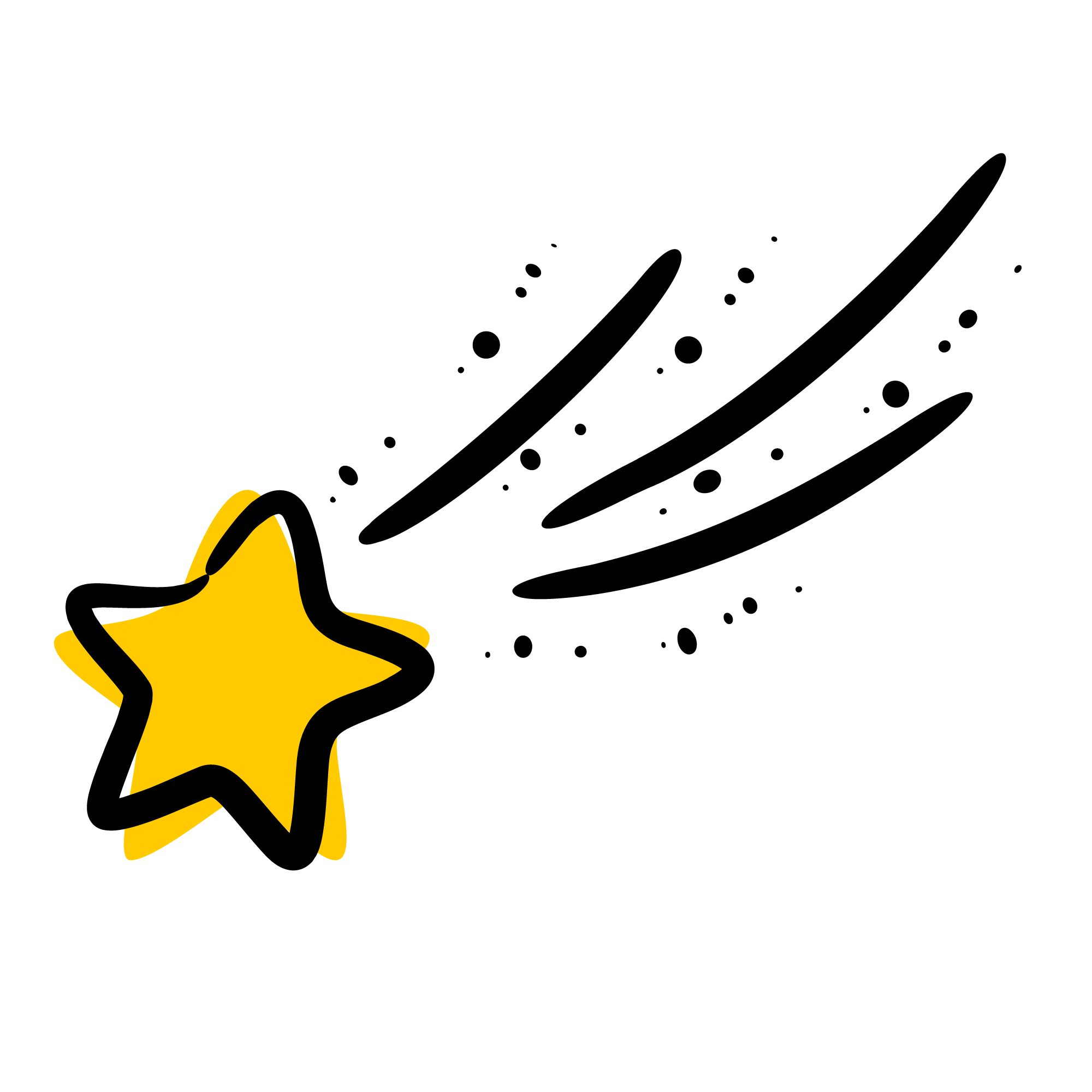 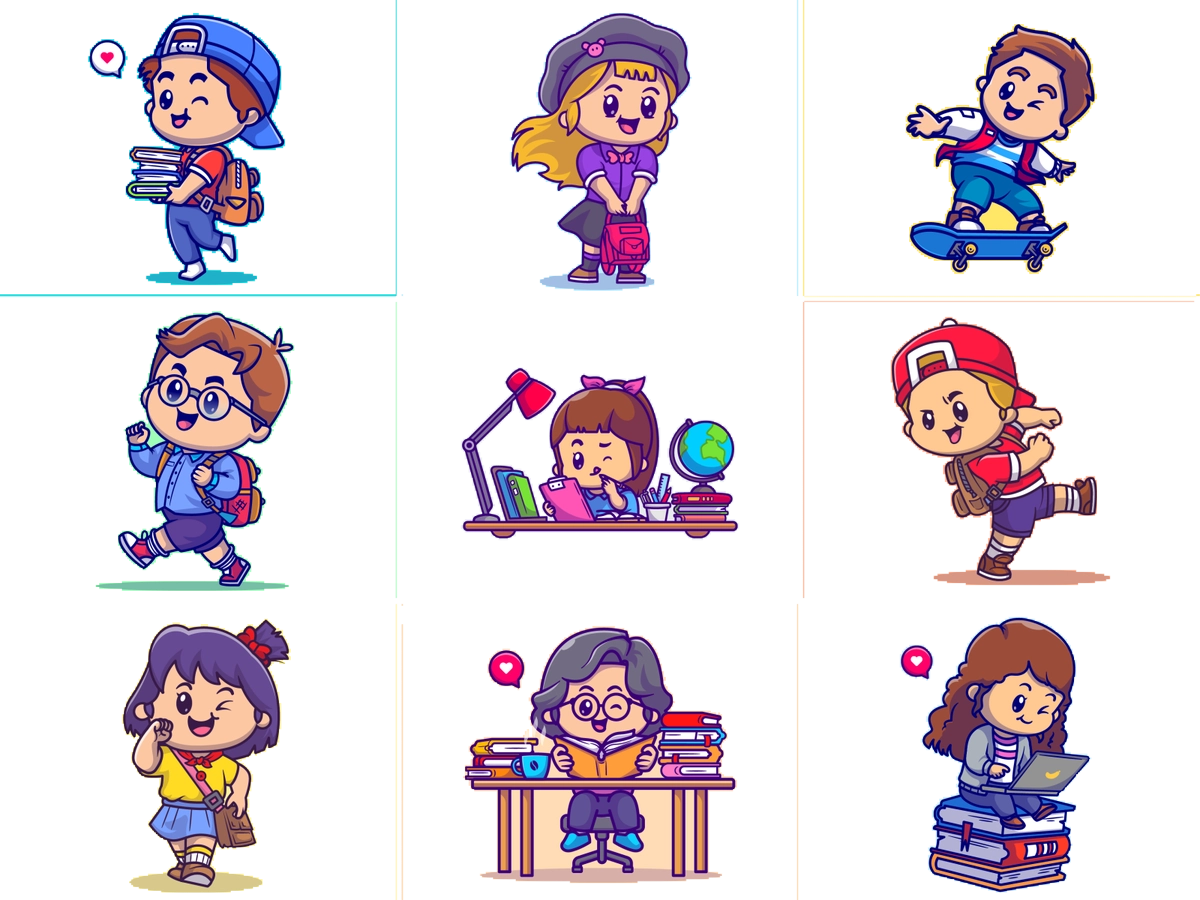 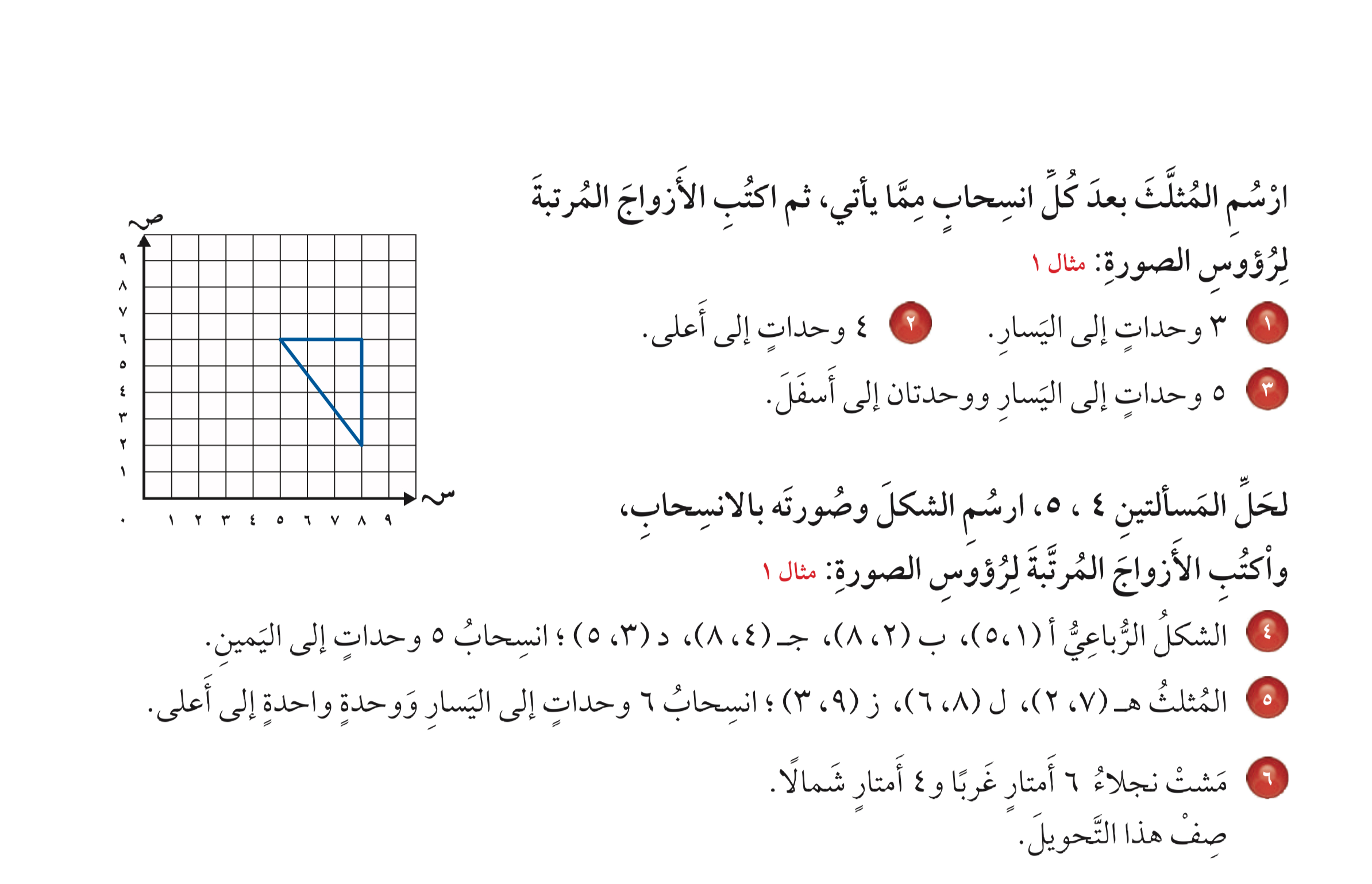 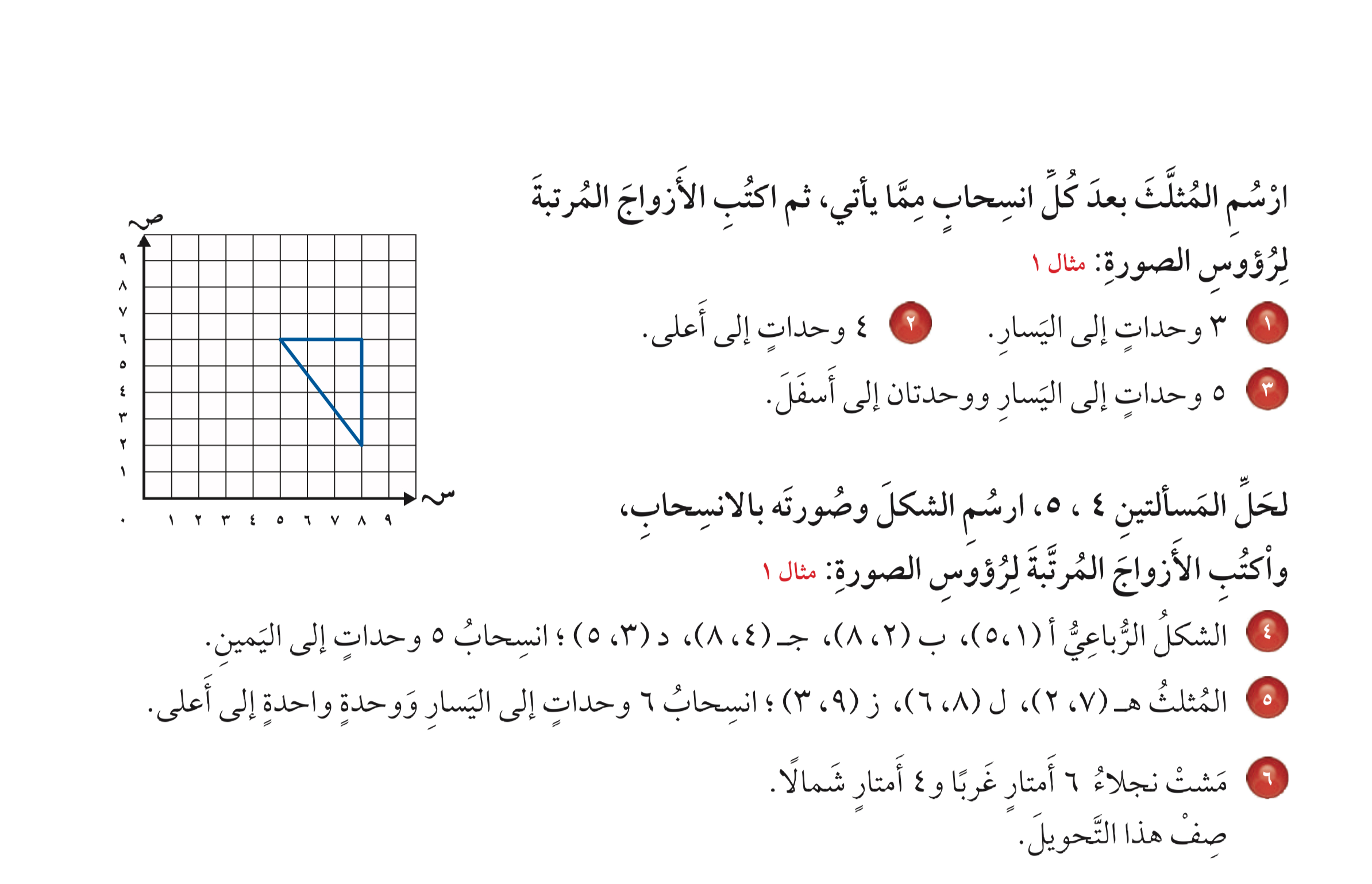 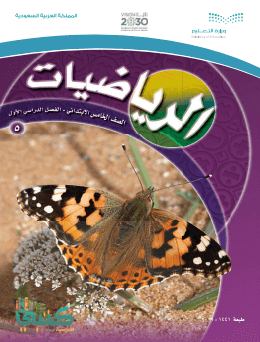 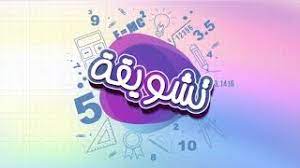 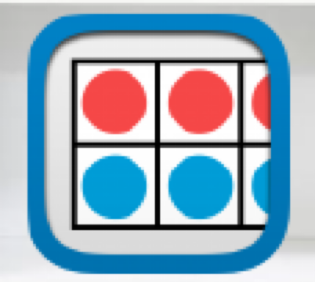 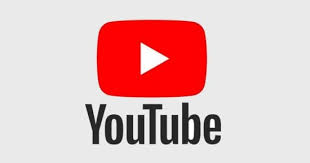 تــــــأكد
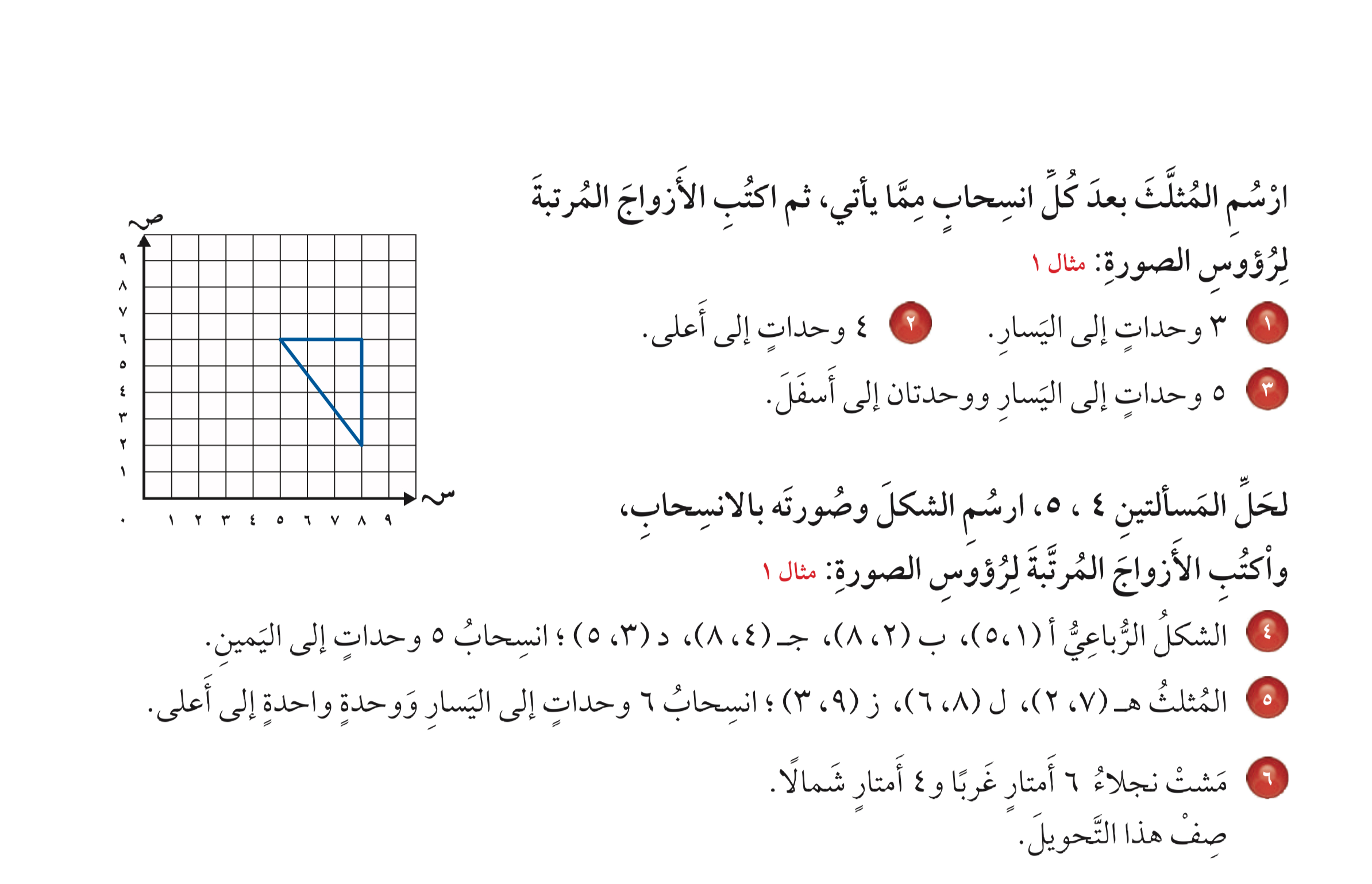 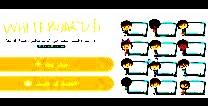 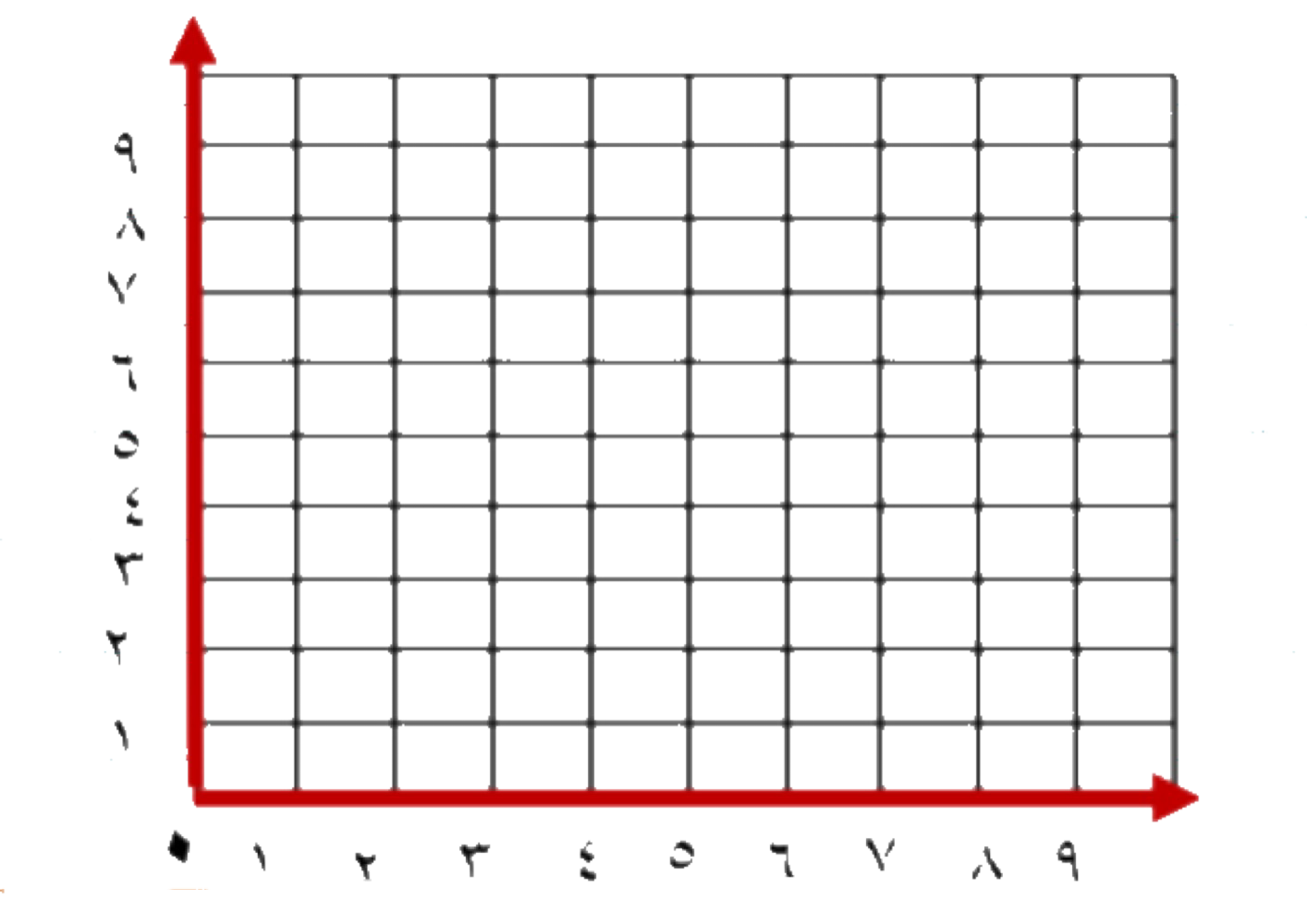 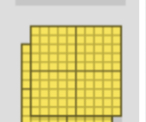 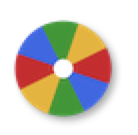 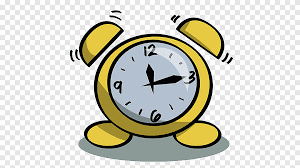 نشاط
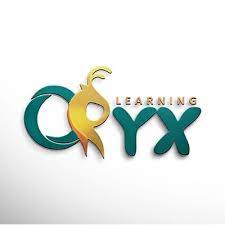 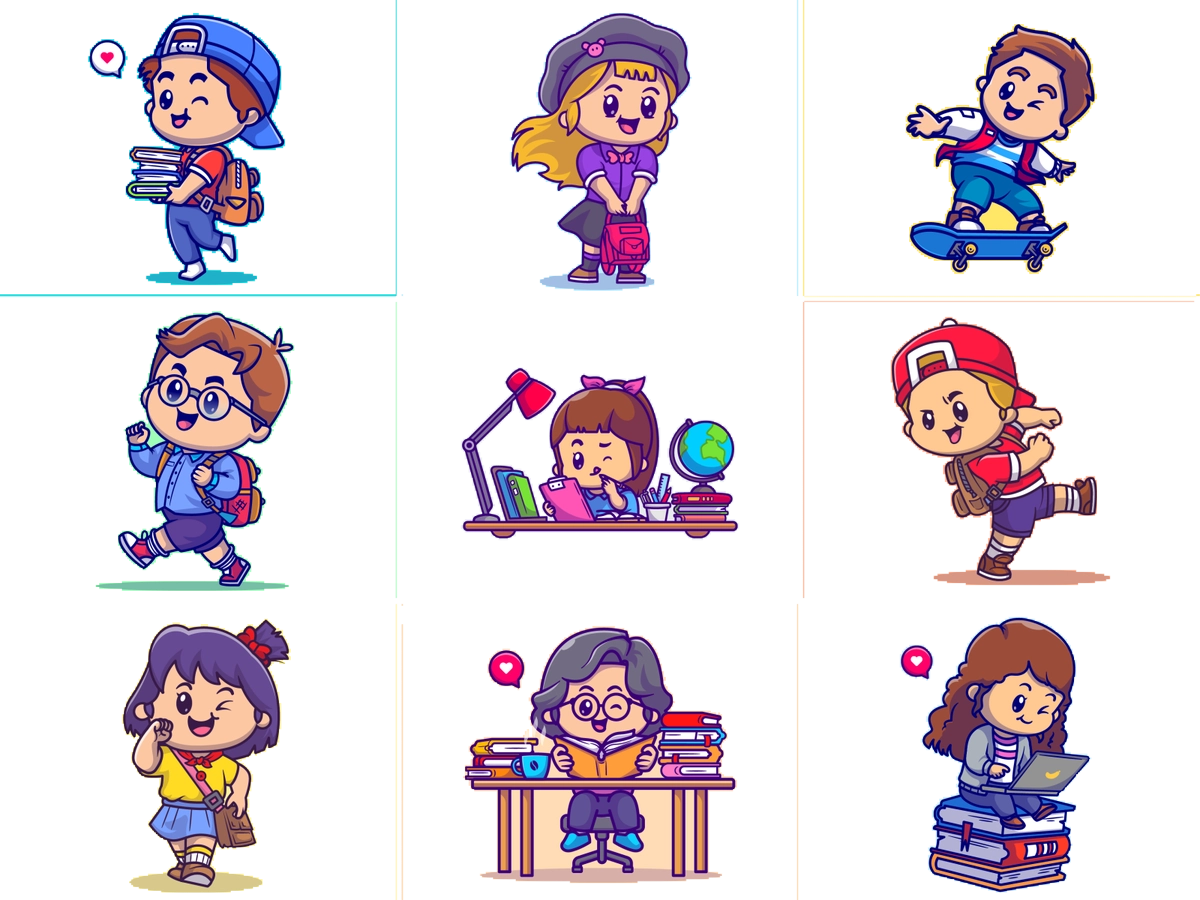 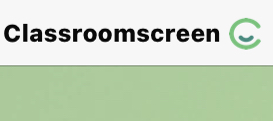 أدوات
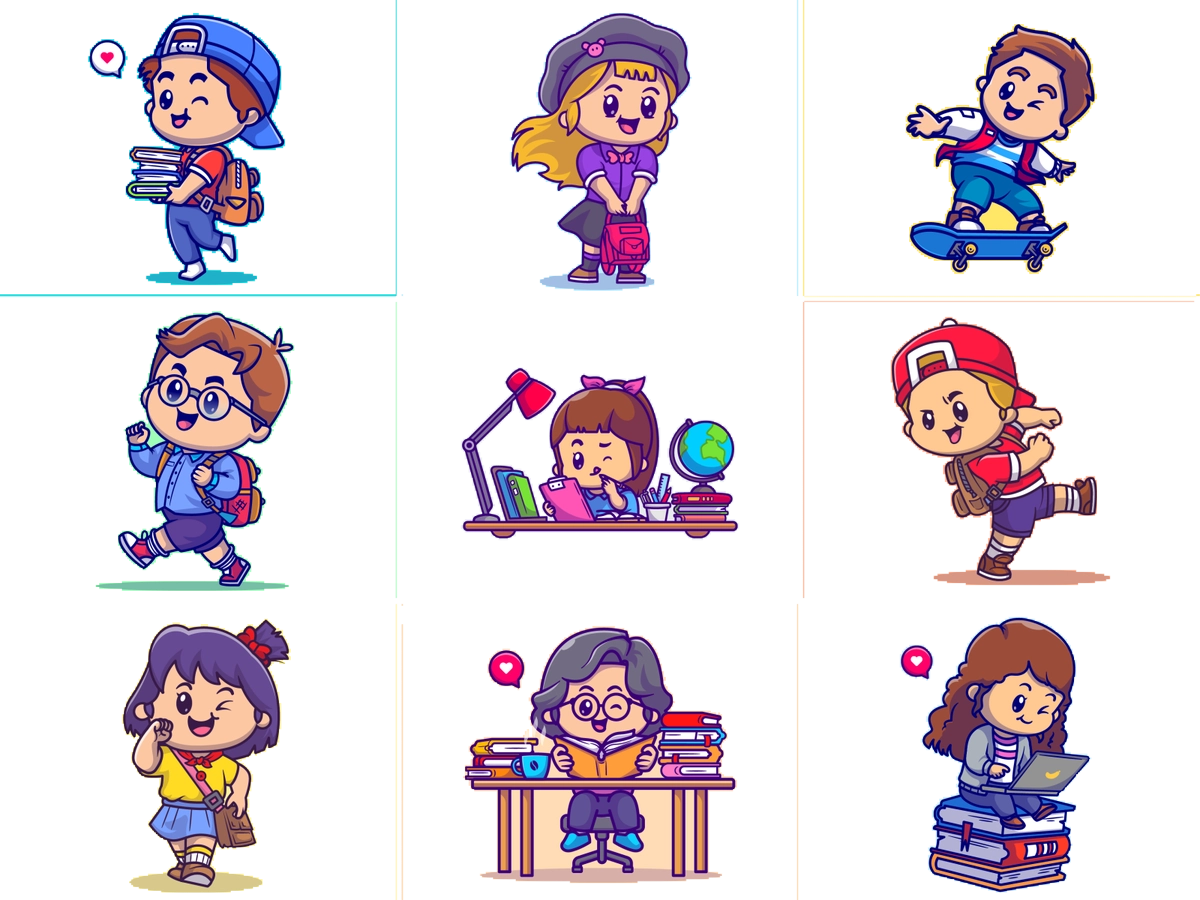 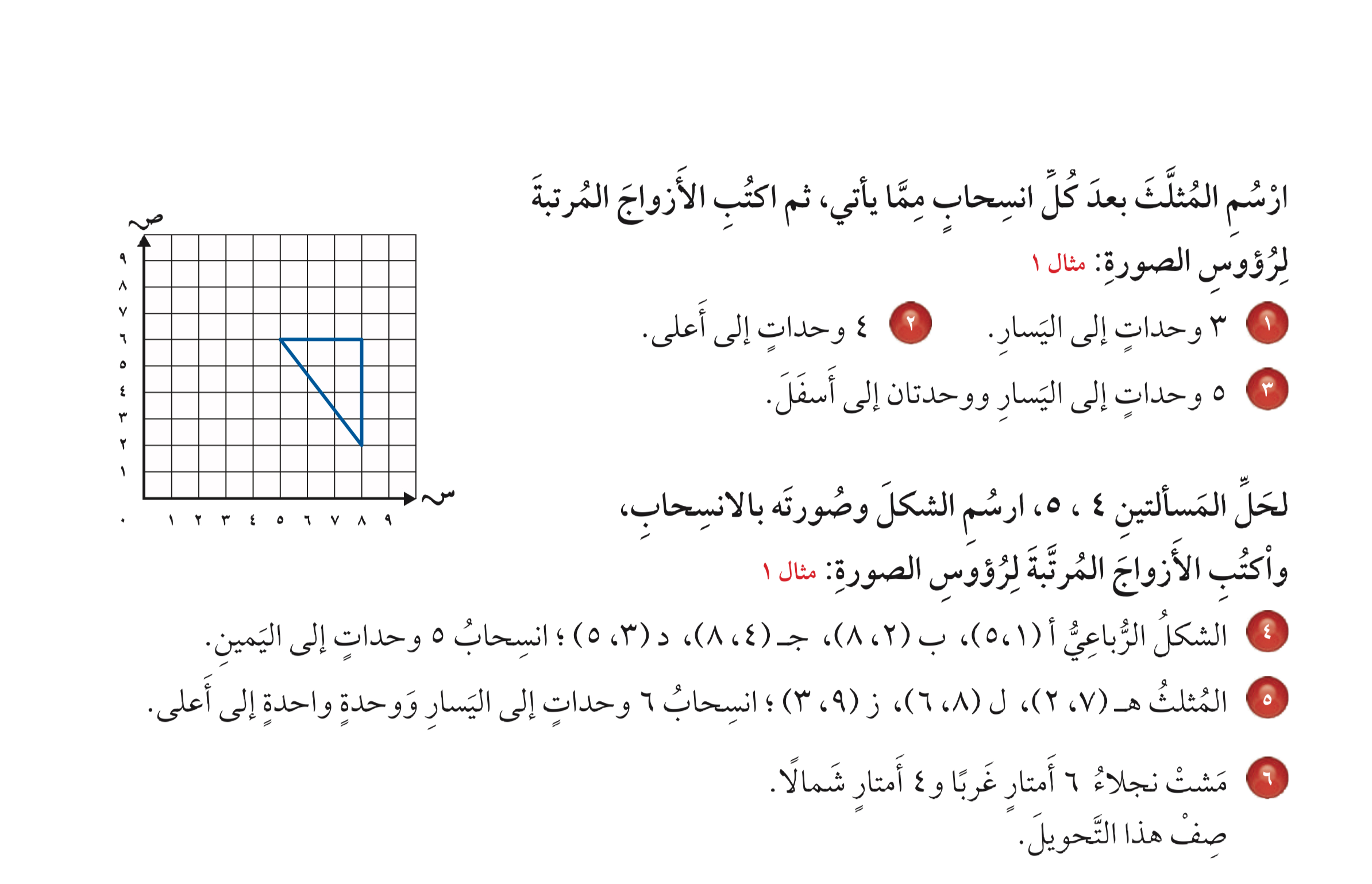 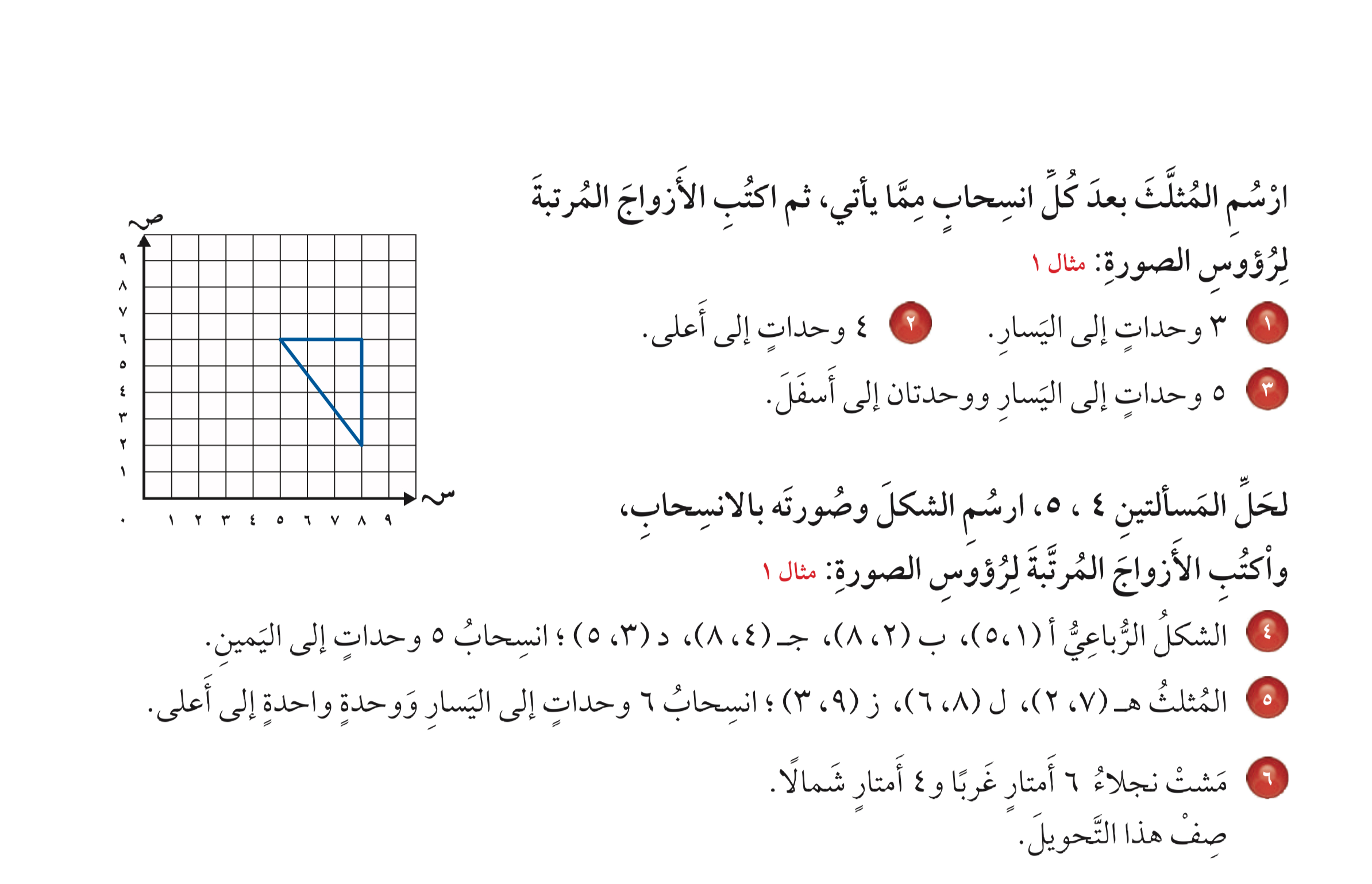 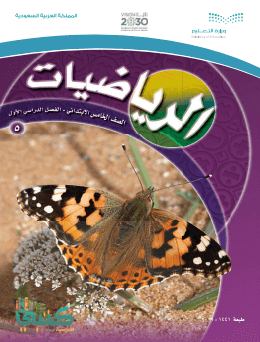 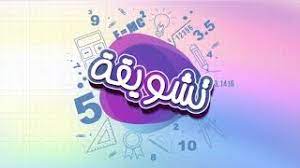 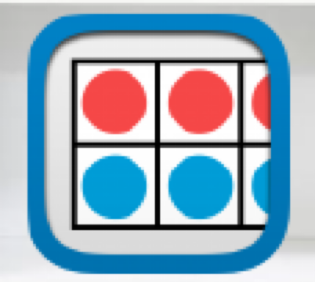 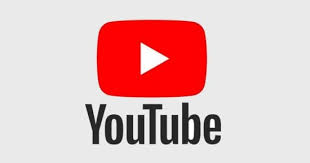 تــــــأكد
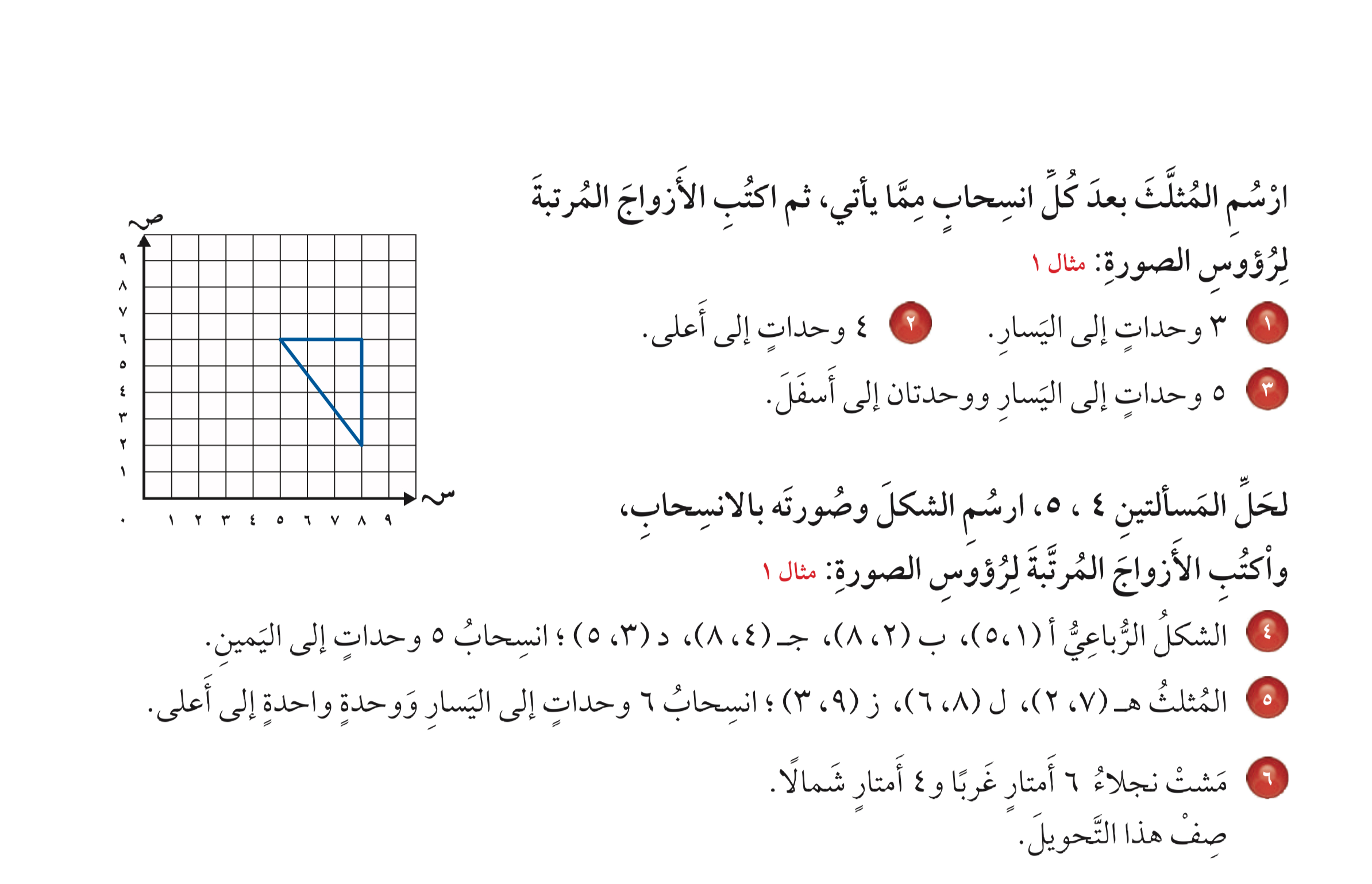 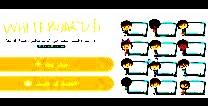 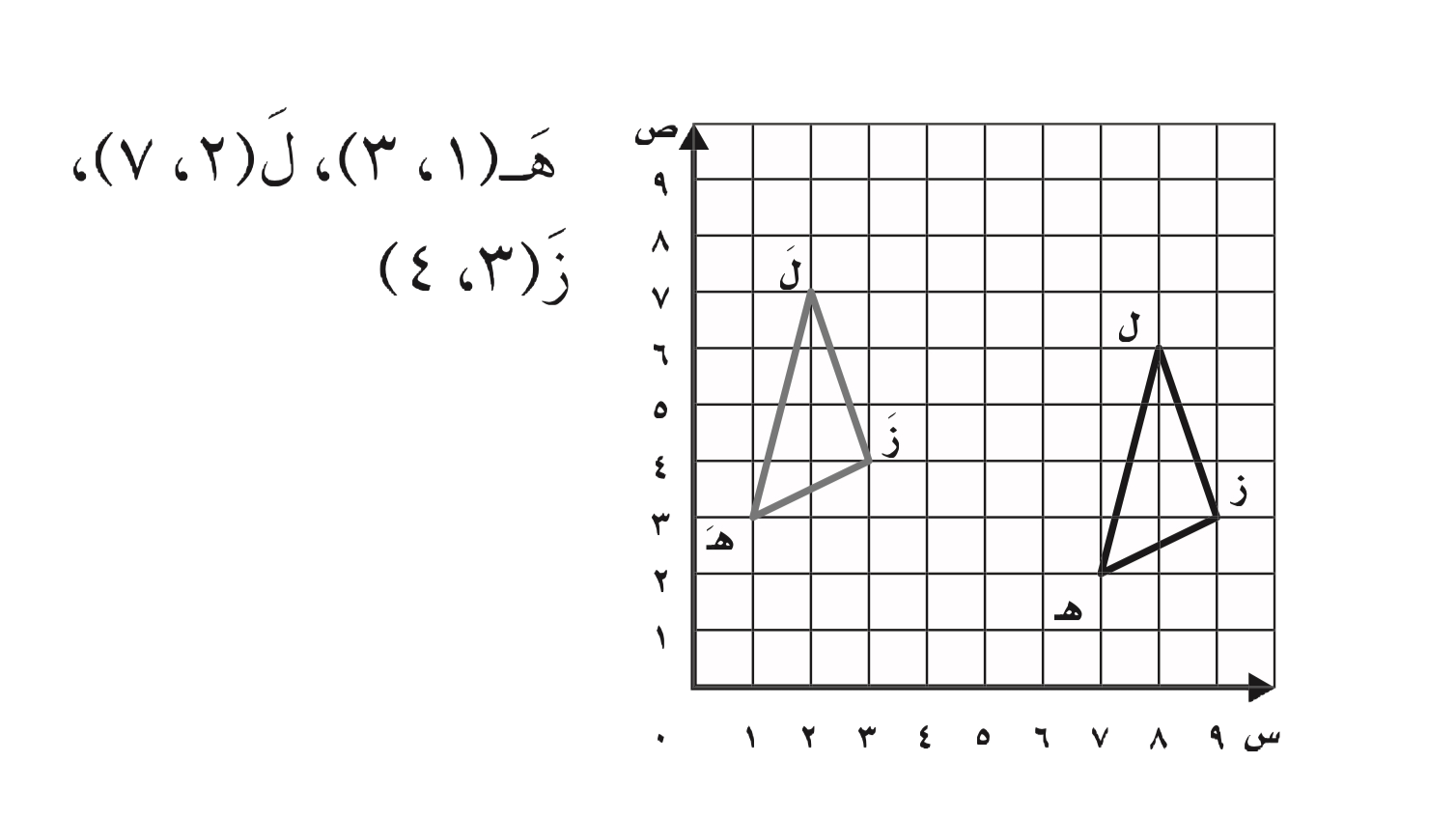 هَ
( ١ ، ٣)
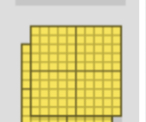 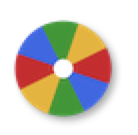 لَ
( ٢ ، ٧)
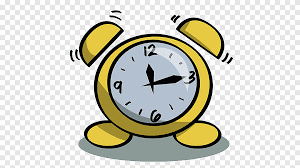 زَ
( ٣ ، ٤)
نشاط
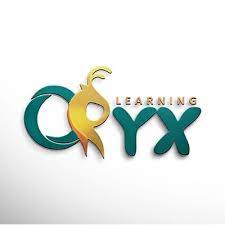 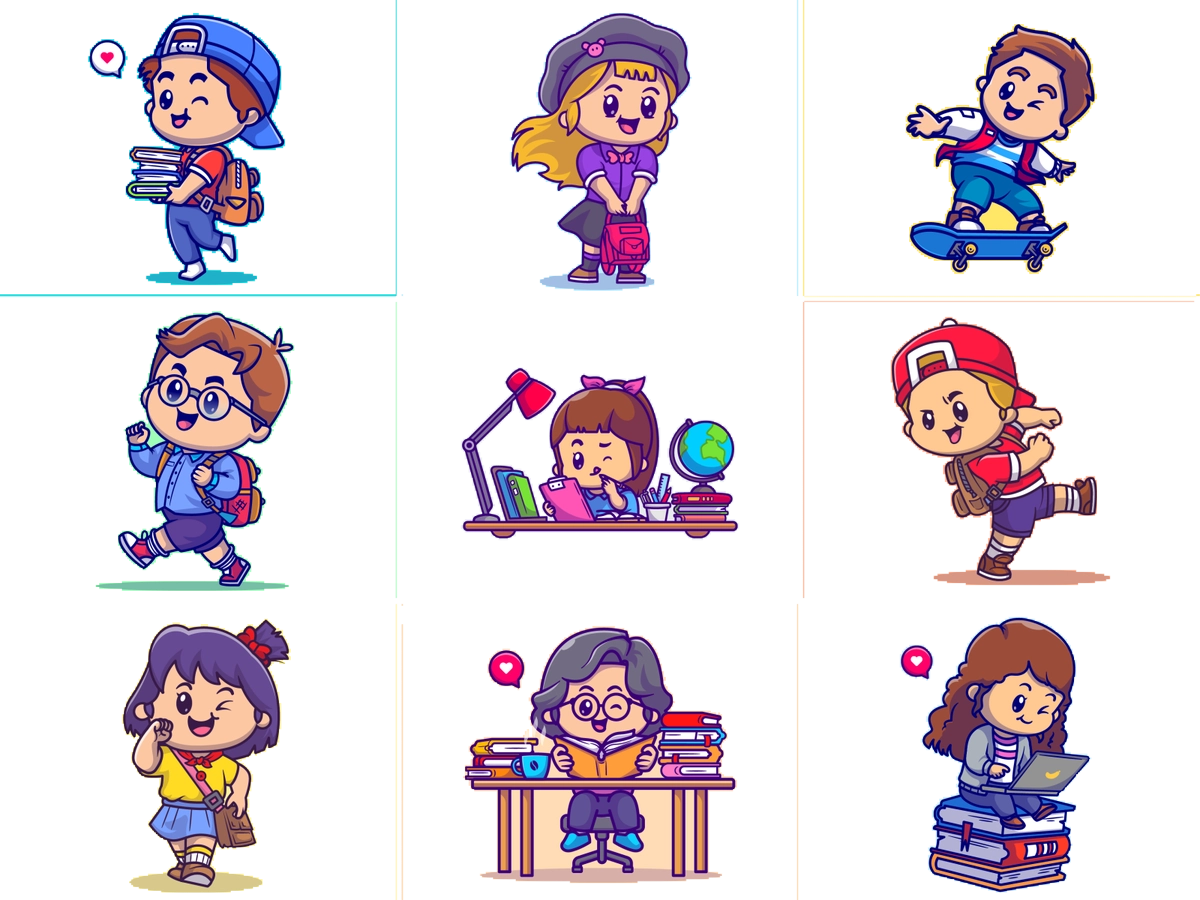 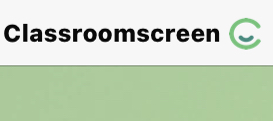 أدوات
الحل
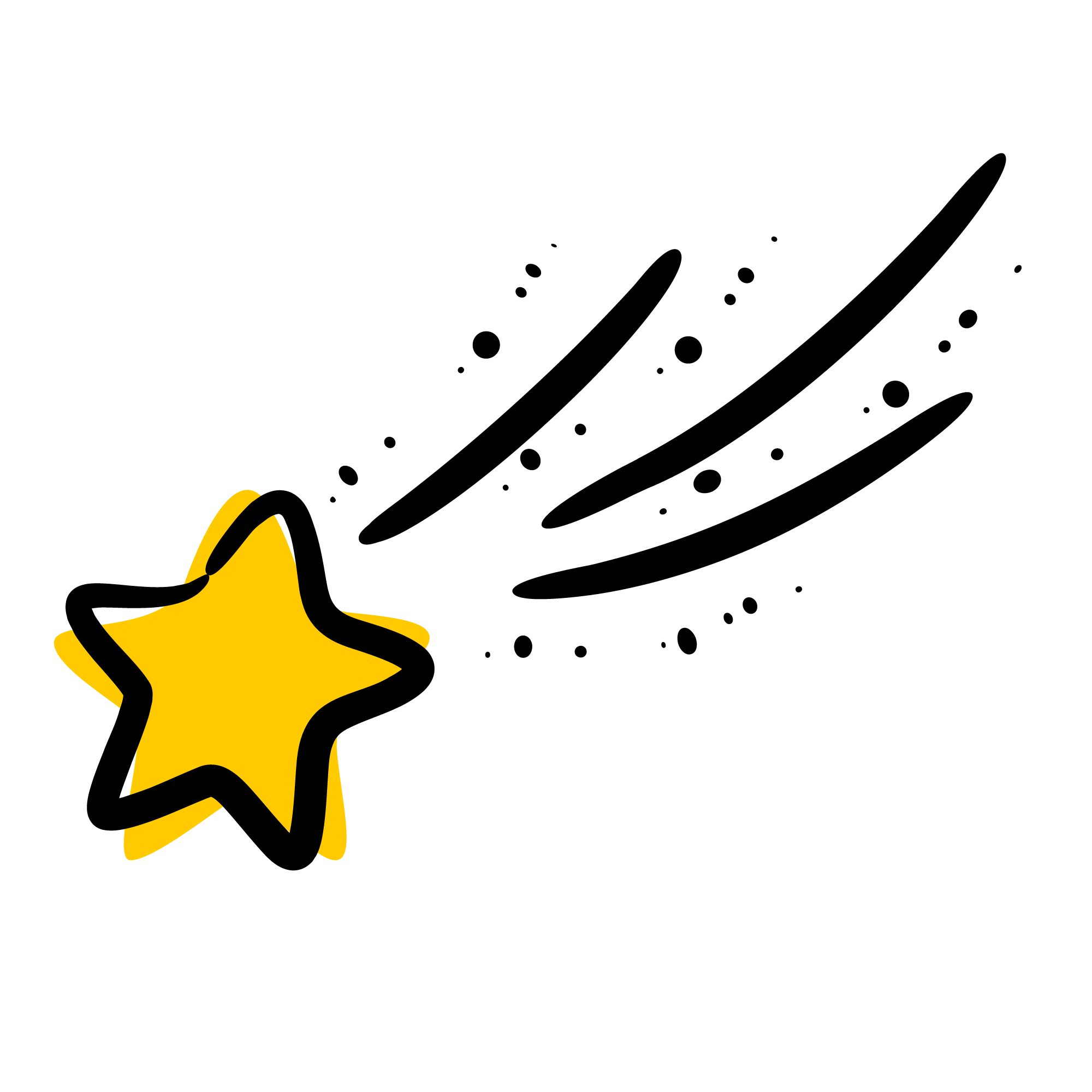 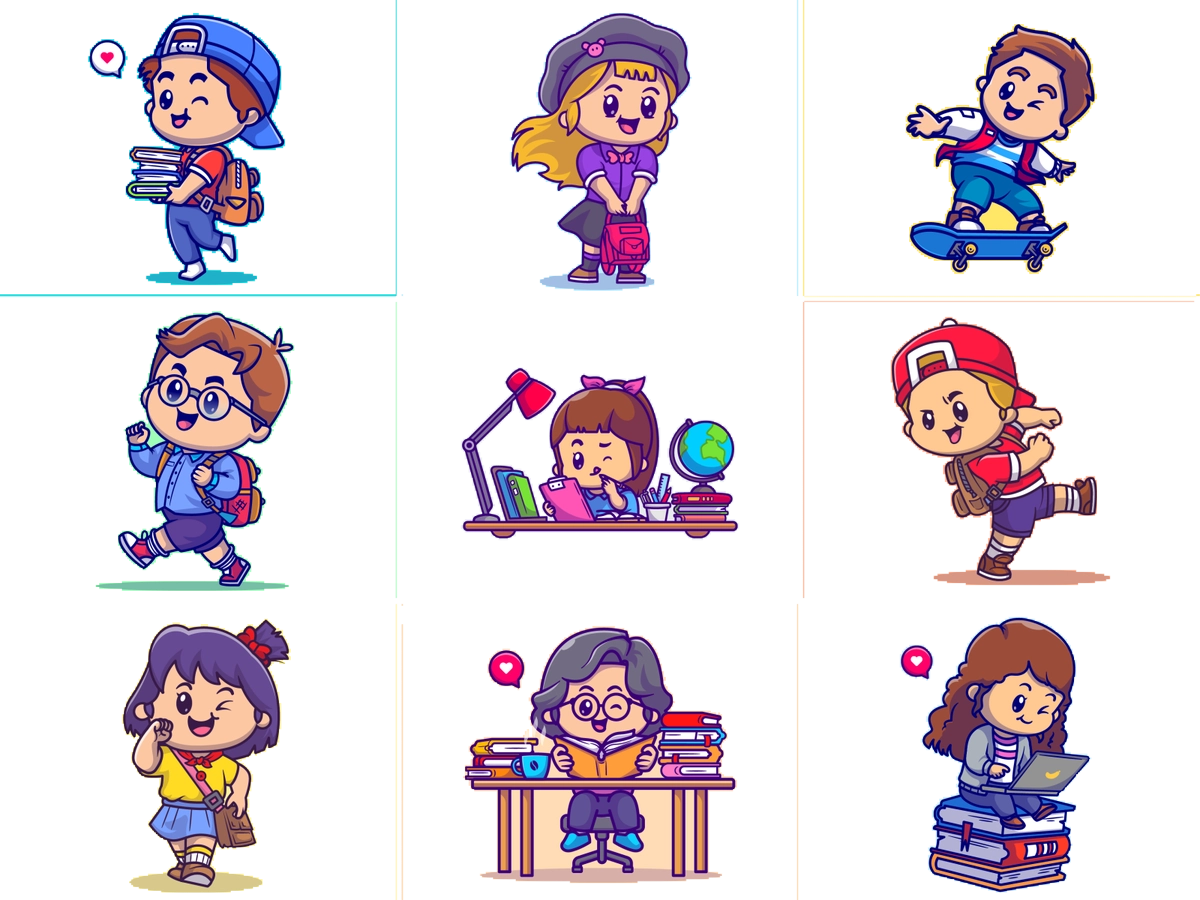 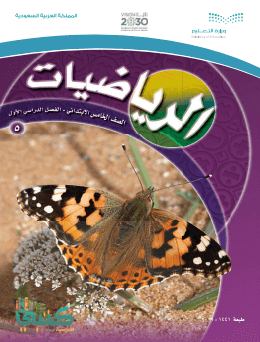 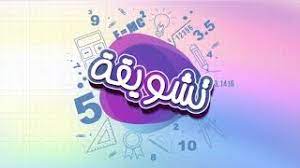 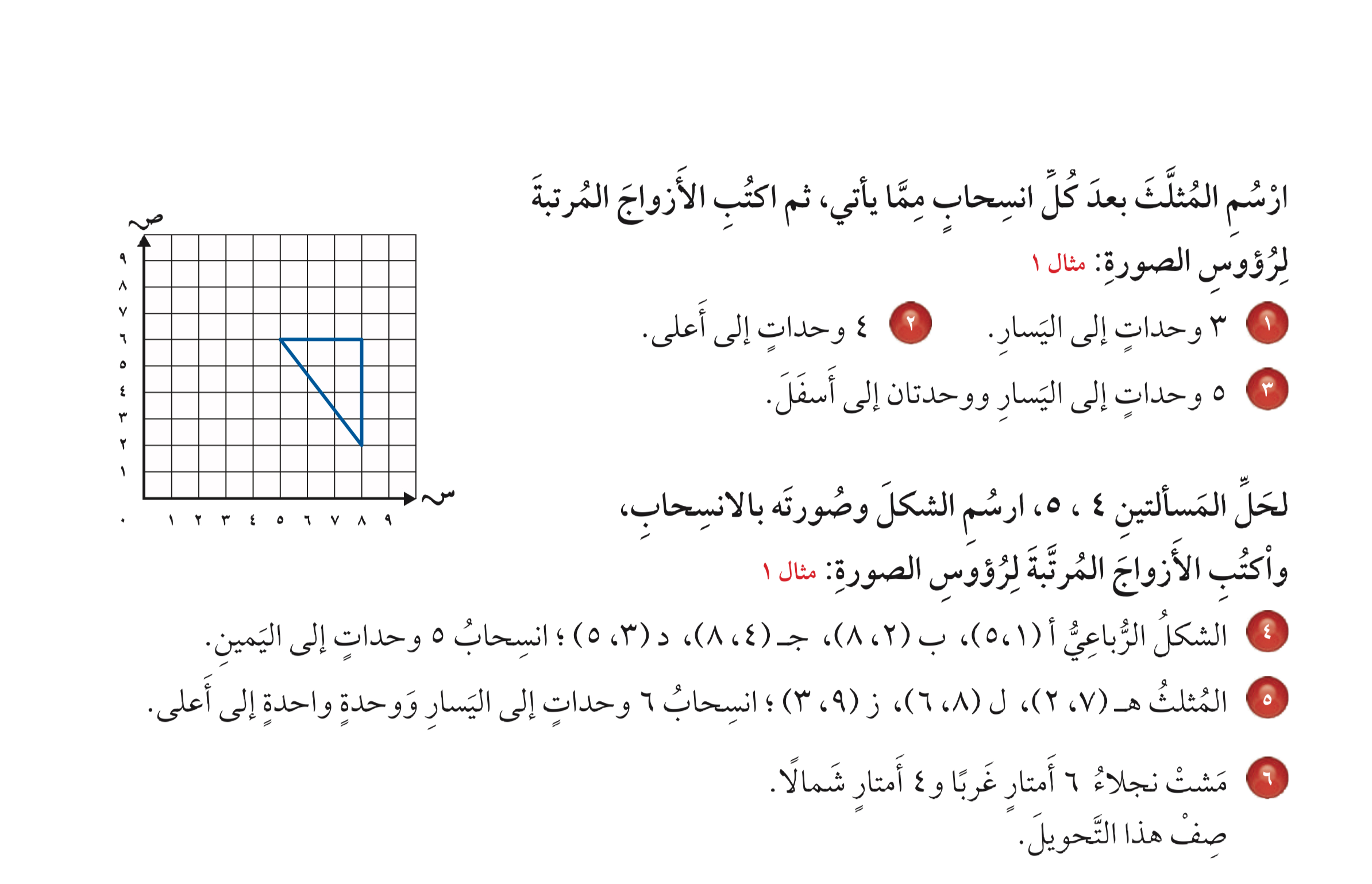 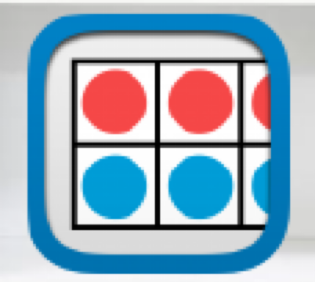 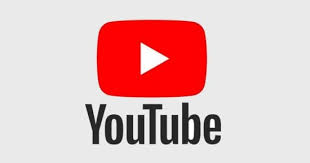 تــــــأكد
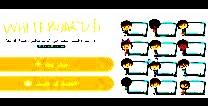 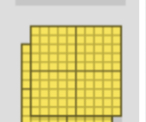 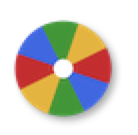 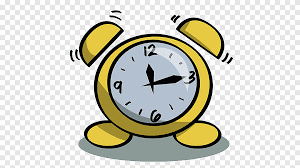 نشاط
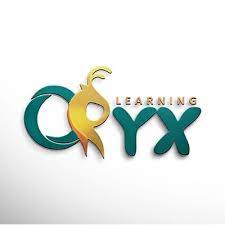 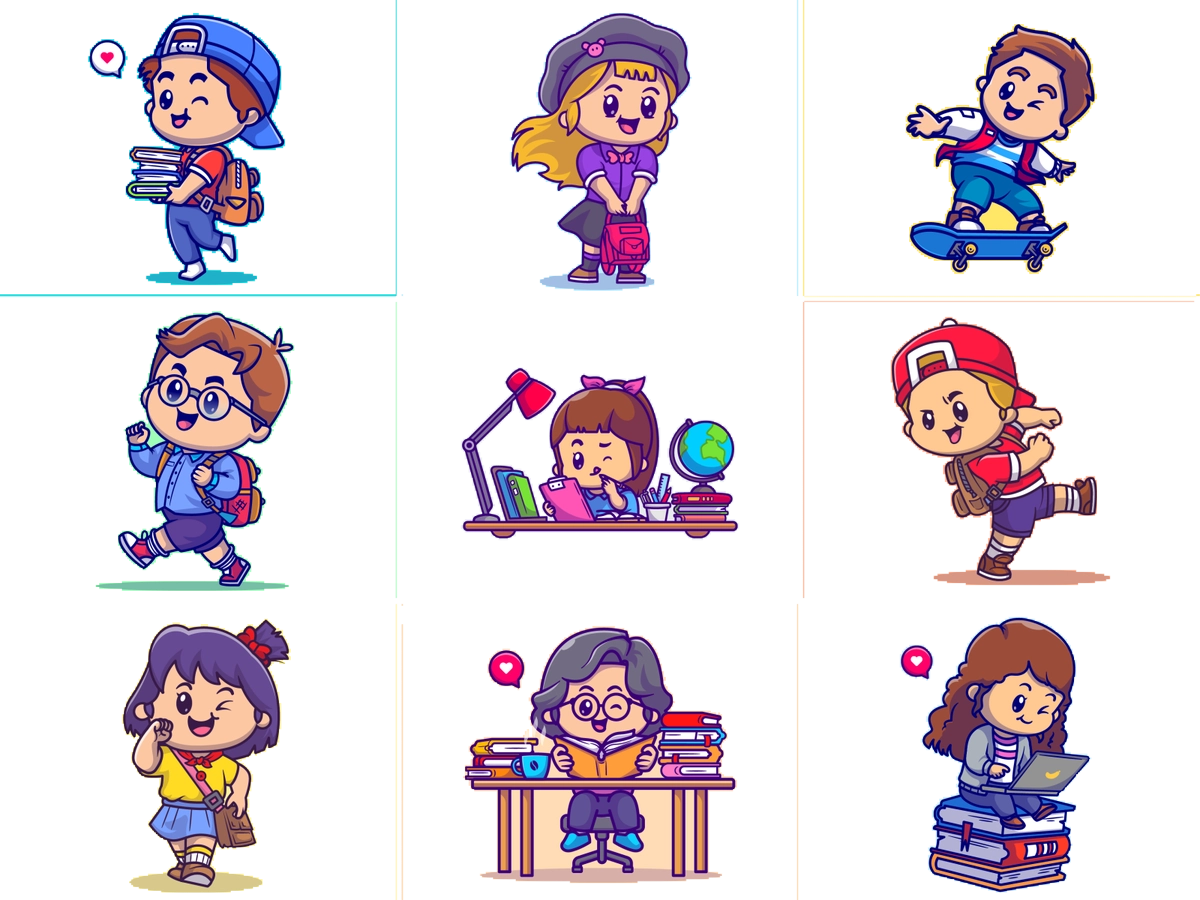 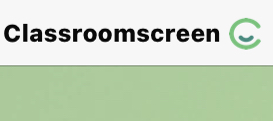 أدوات
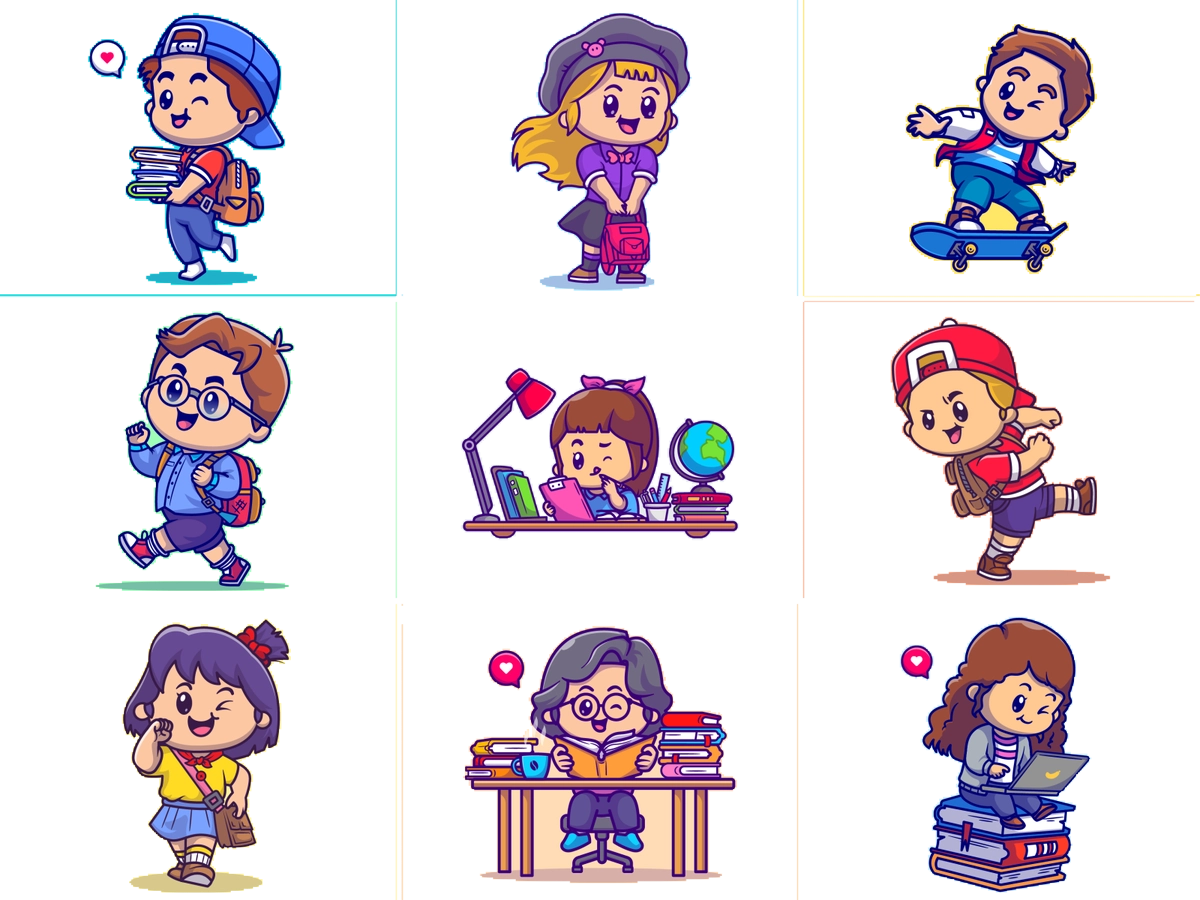 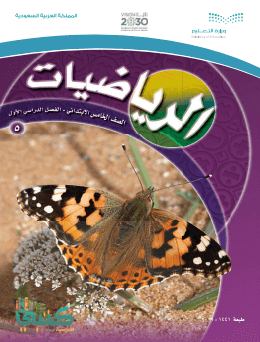 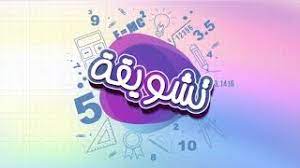 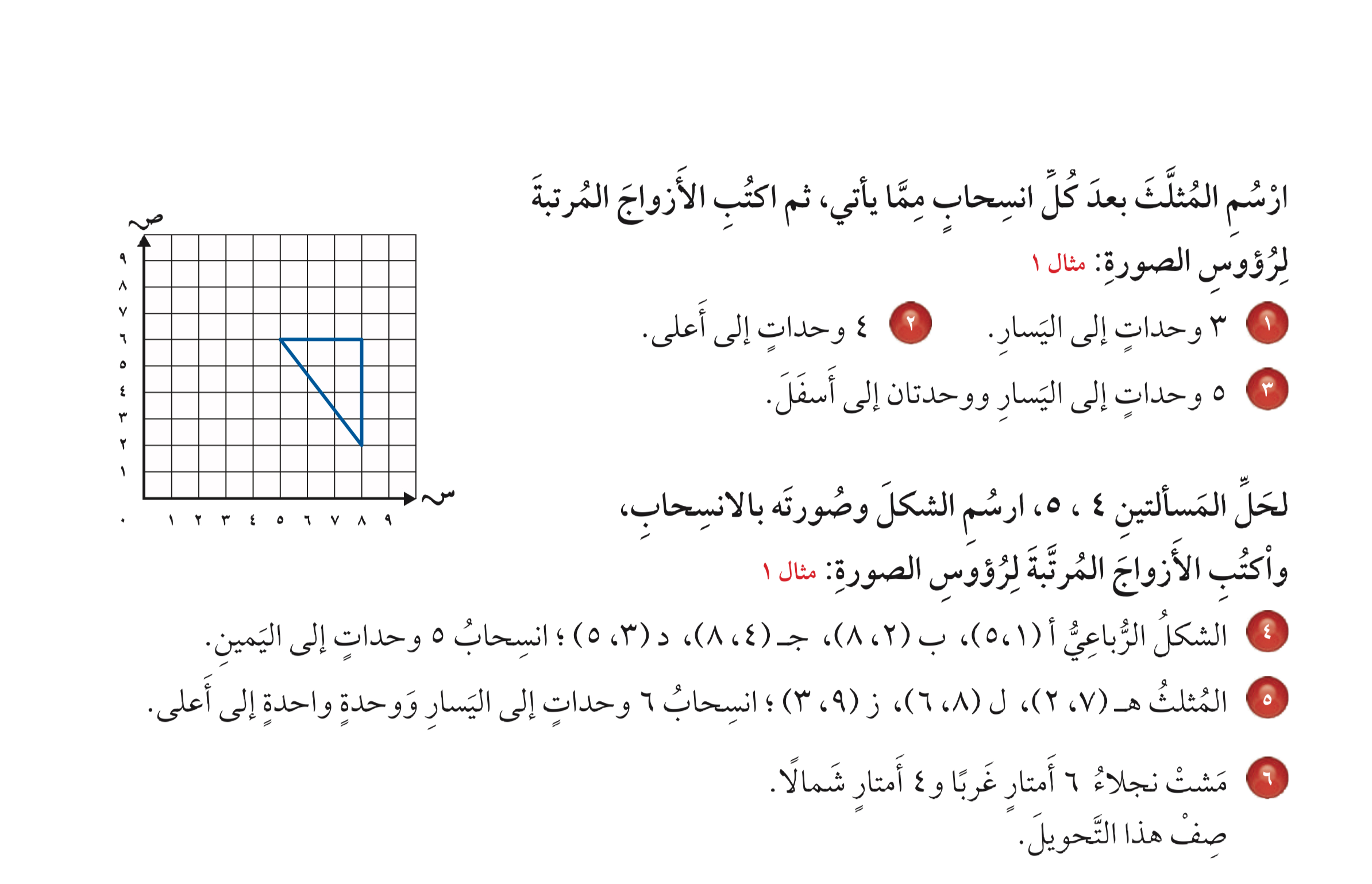 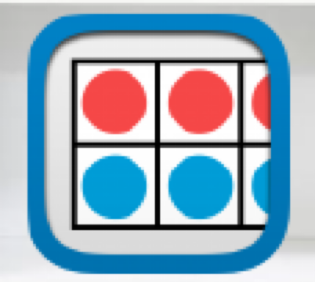 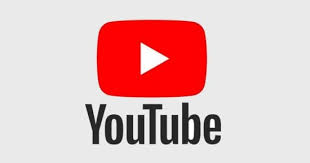 تــــــأكد
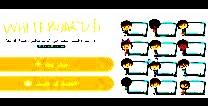 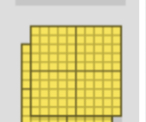 الانسحاب ٦ وحدات إلى اليسار، ثم ٤ وحدات إلى أعلى.
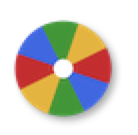 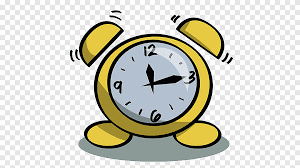 نشاط
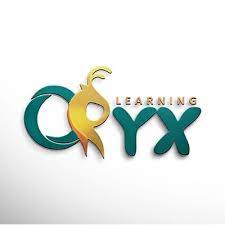 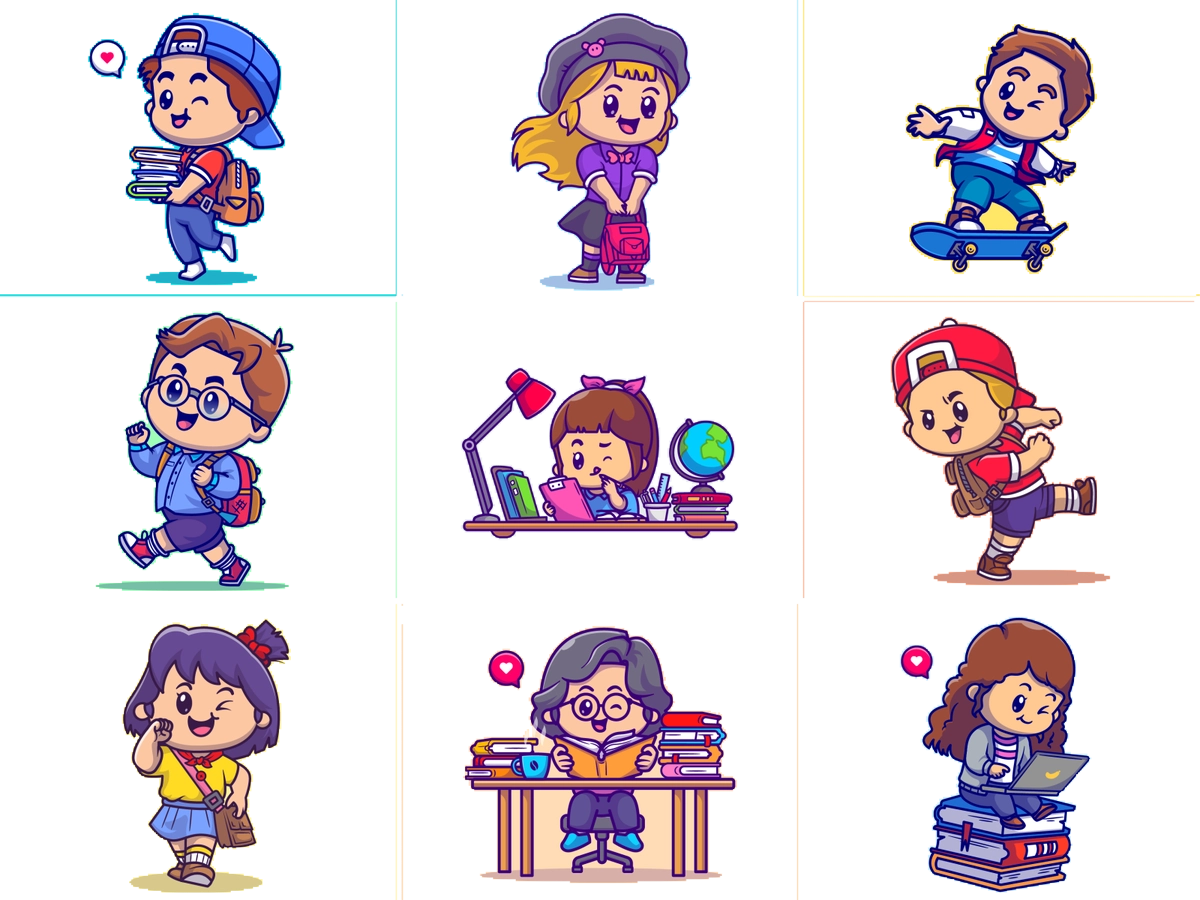 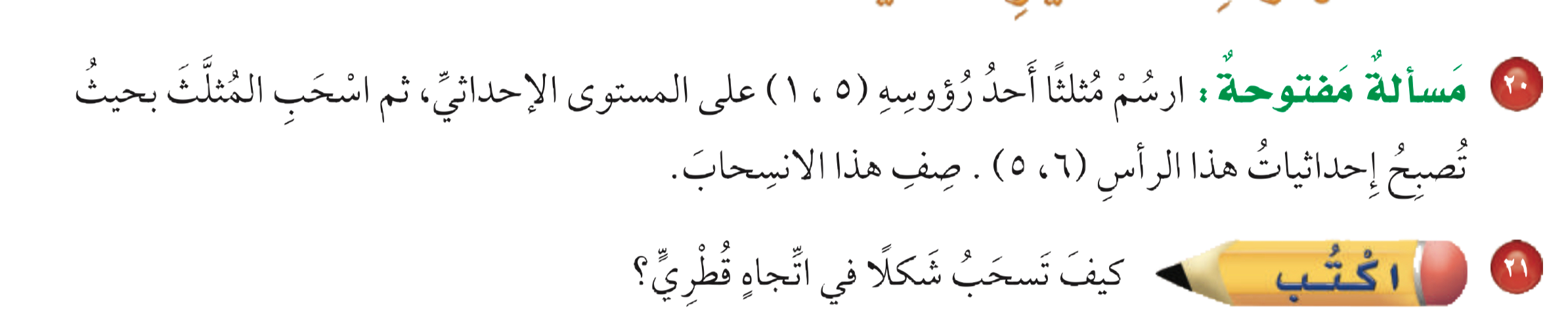 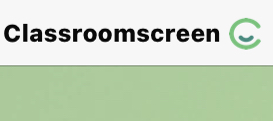 أدوات
الحل
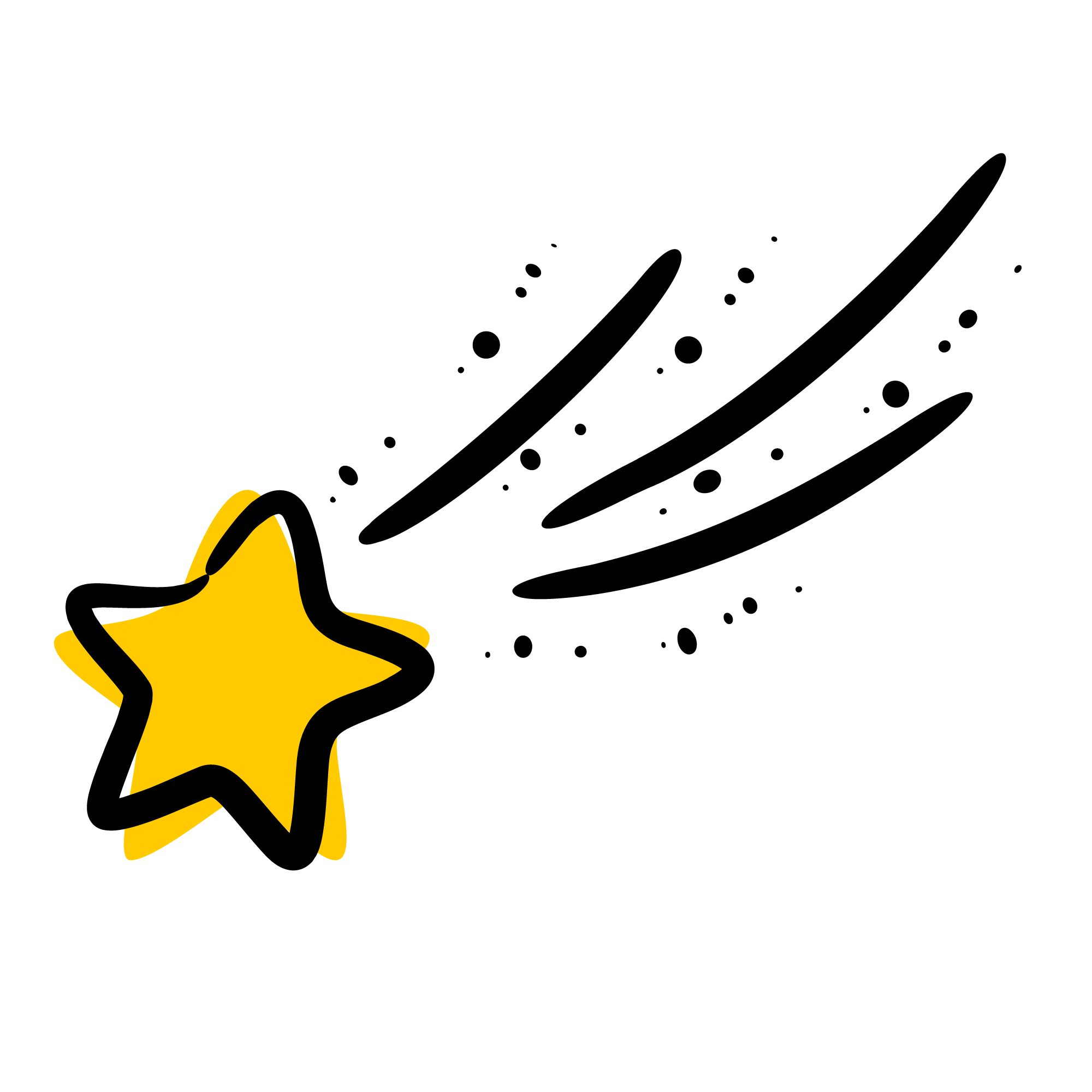 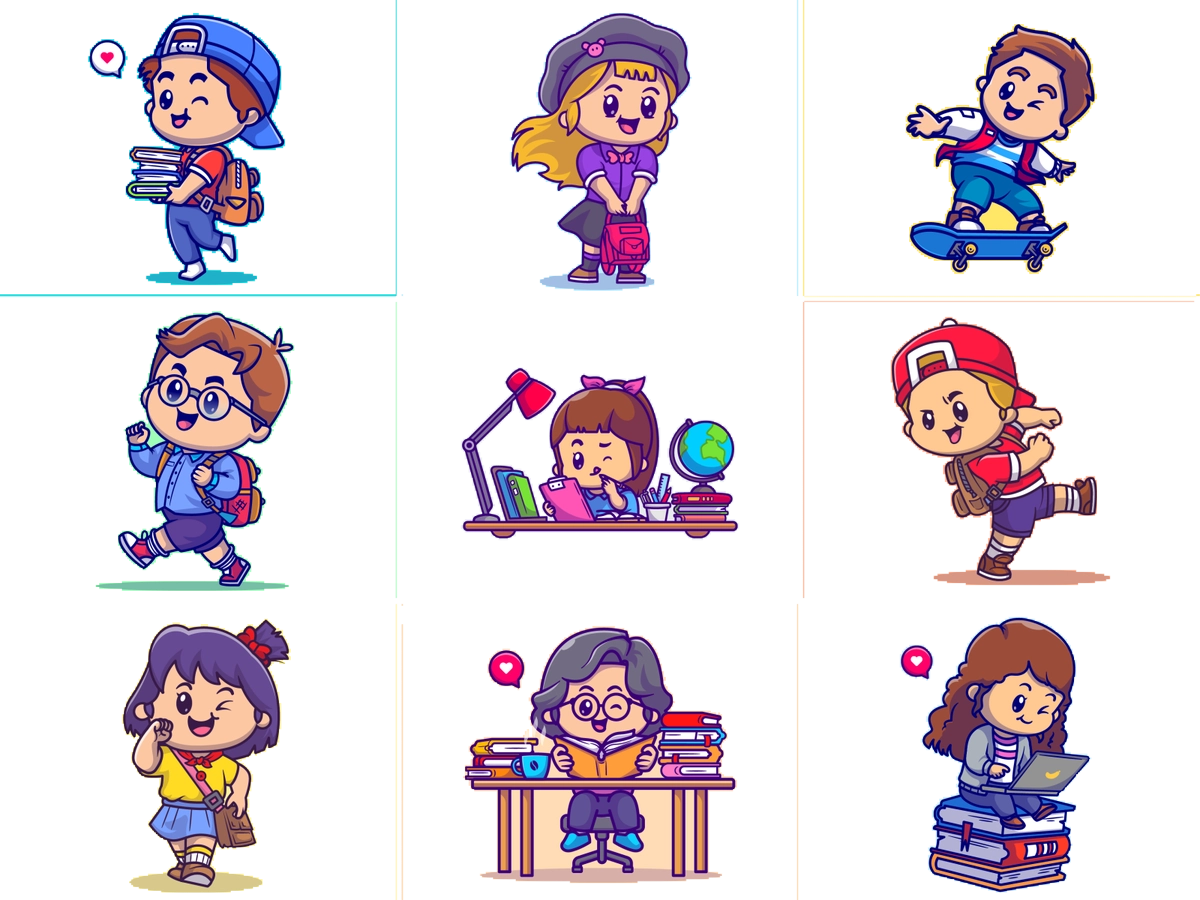 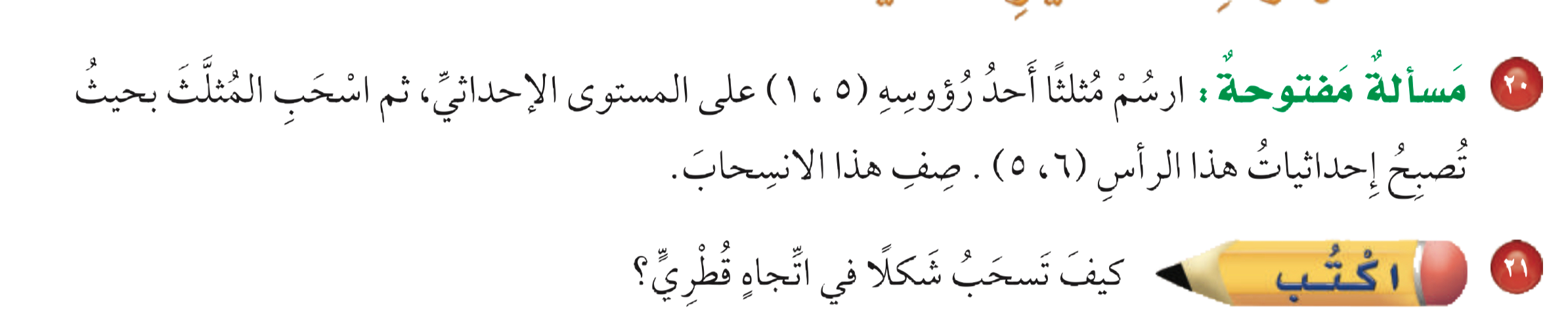 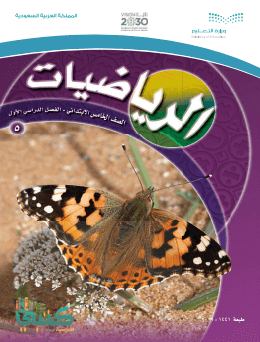 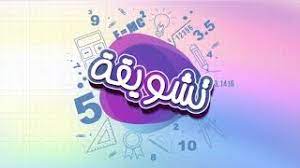 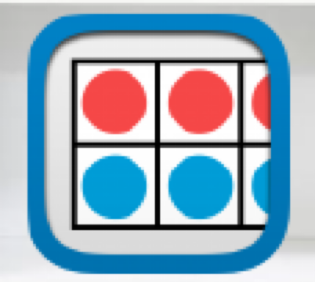 مسائل
 مهارات التفكير العليا
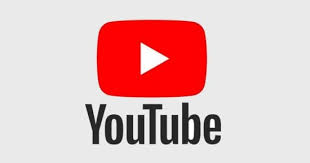 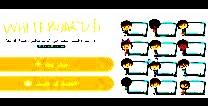 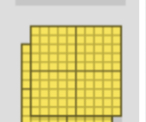 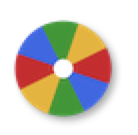 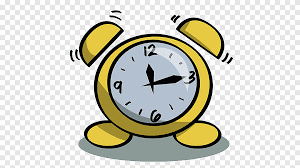 نشاط
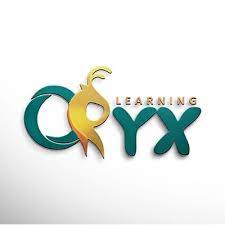 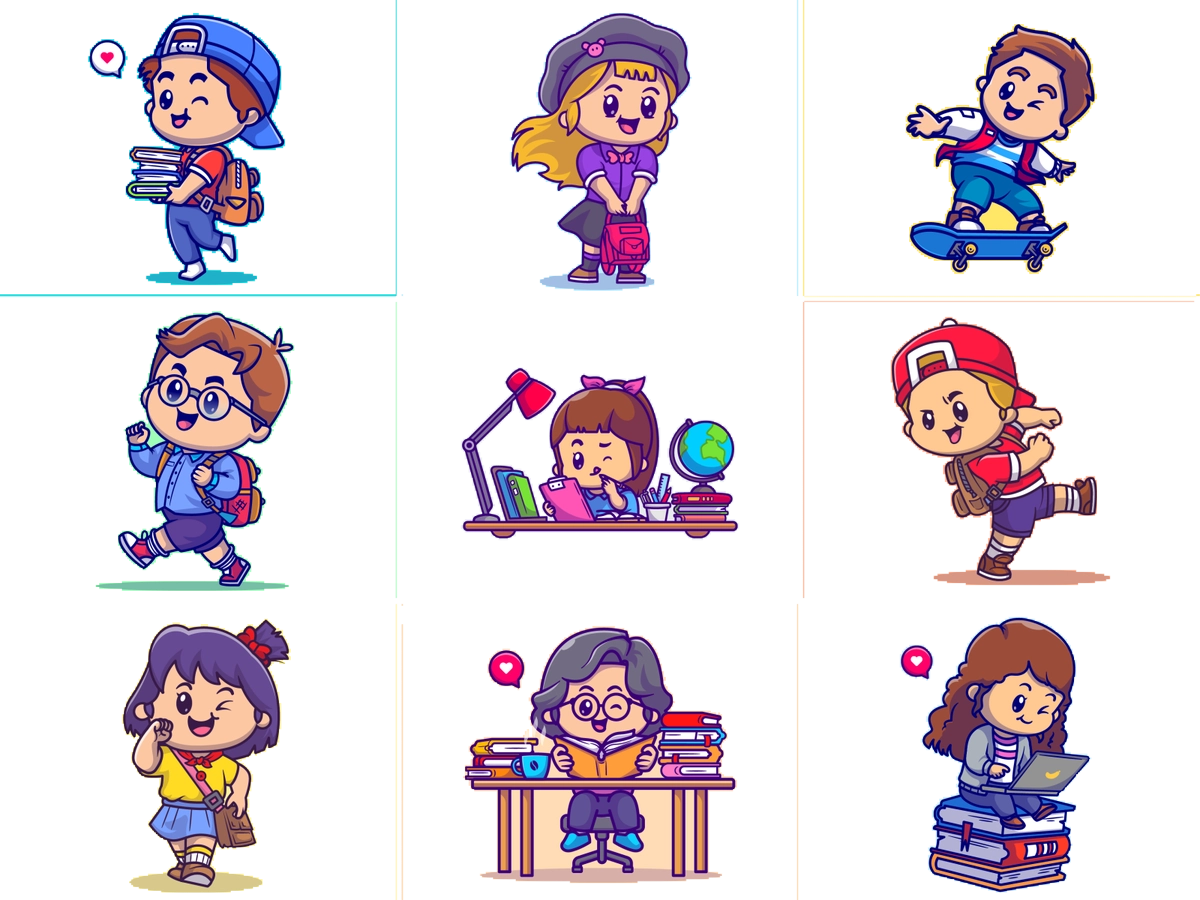 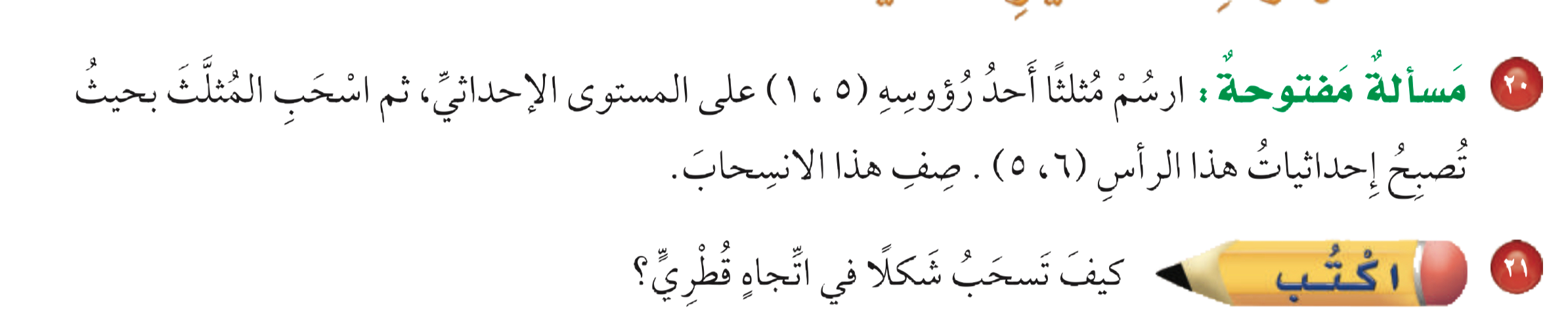 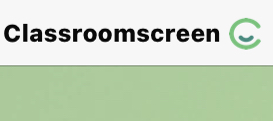 أدوات
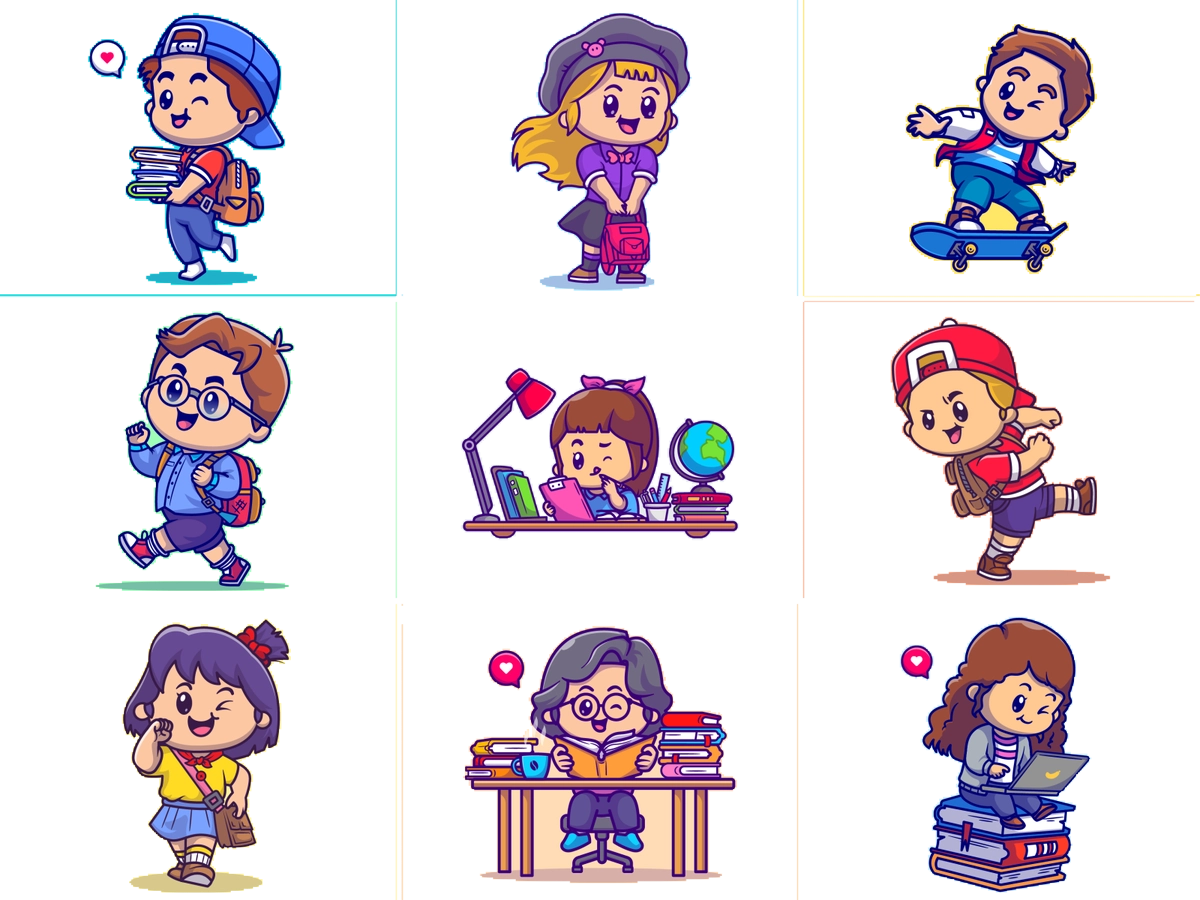 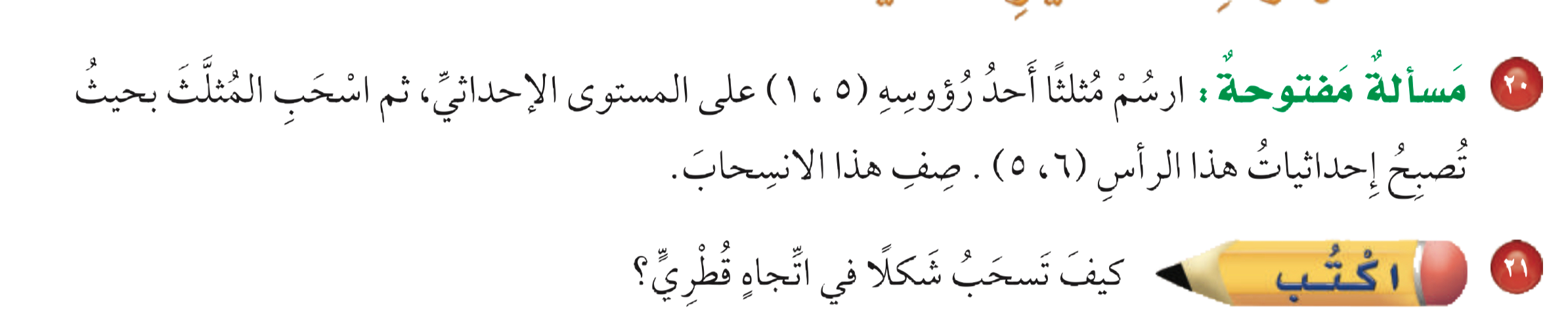 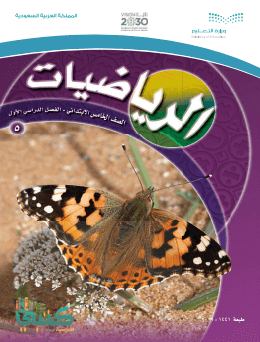 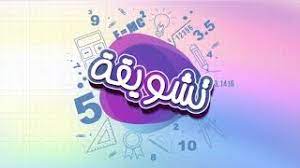 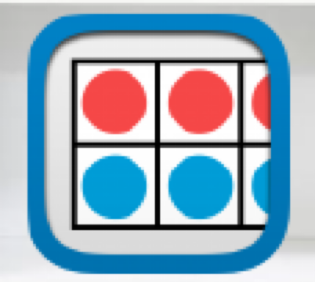 مسائل
 مهارات التفكير العليا
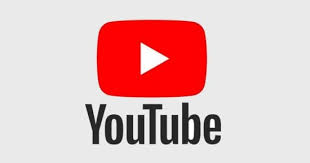 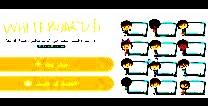 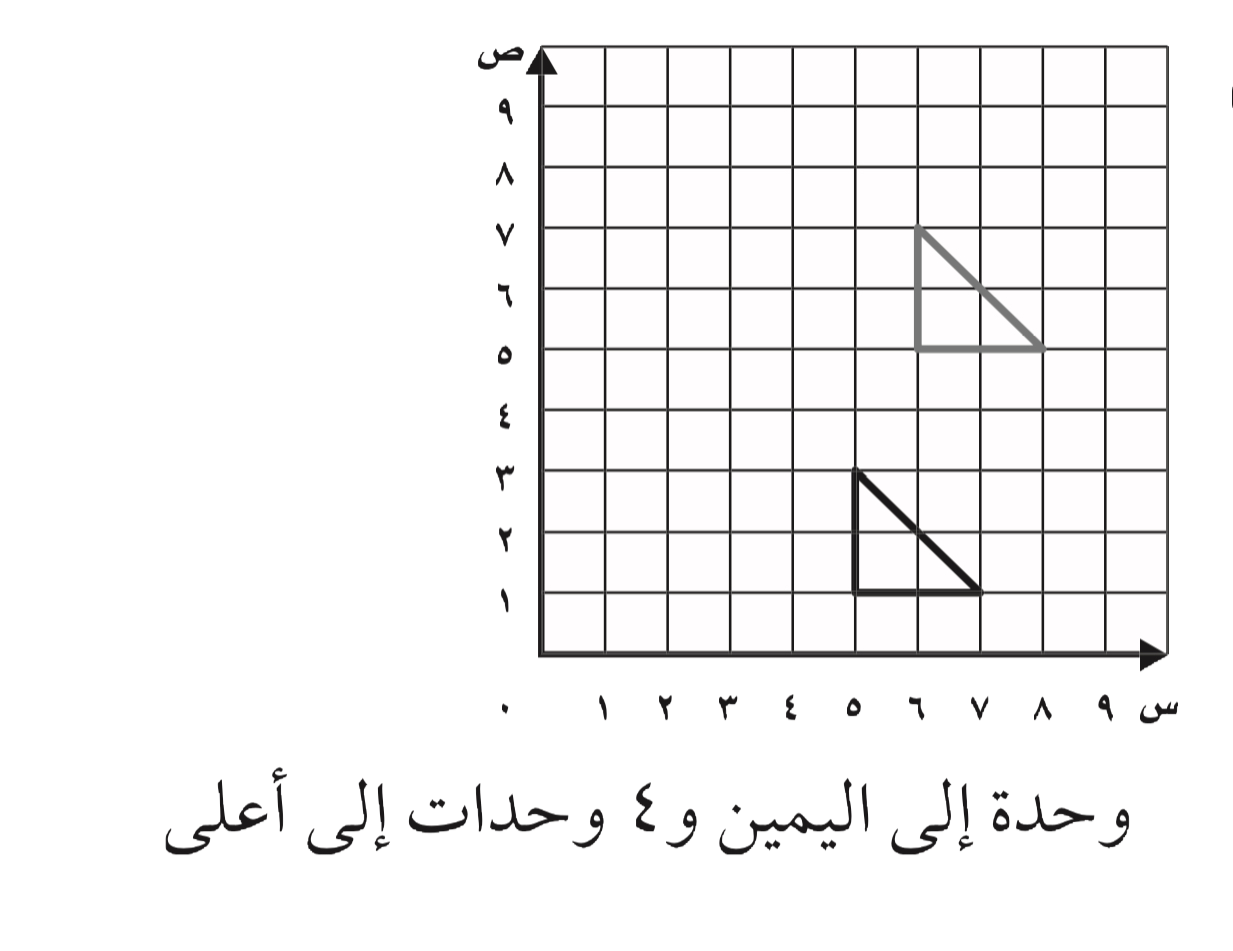 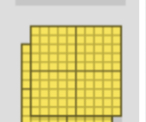 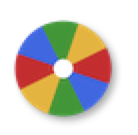 وحدة إلى اليمين و ٤ وحدات إلى أعلى
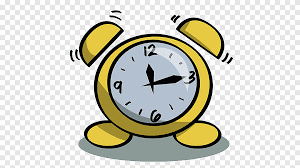 نشاط
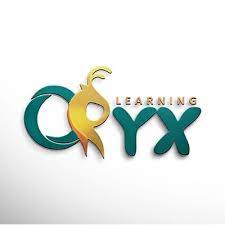 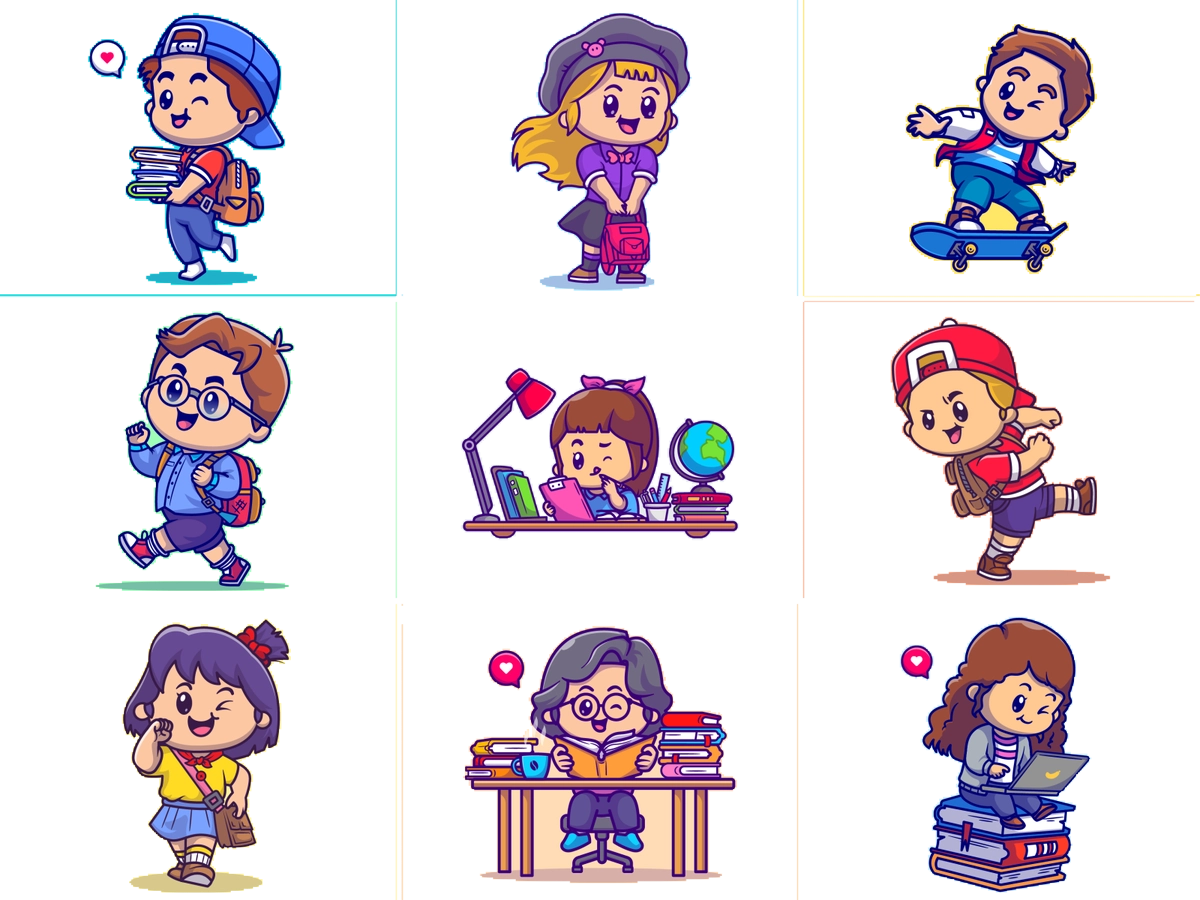 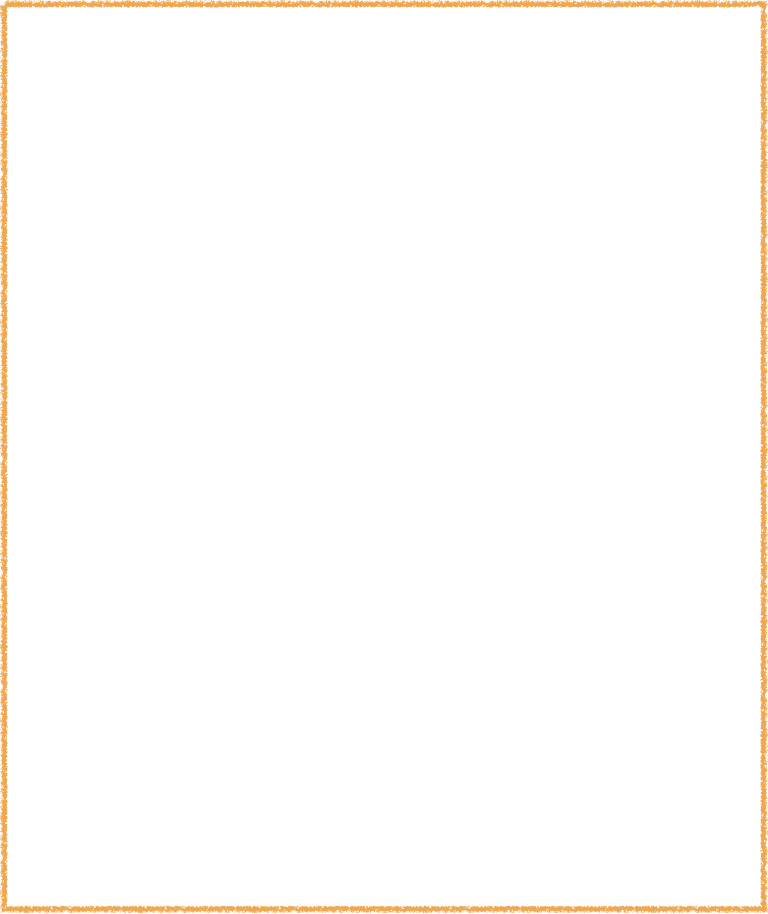 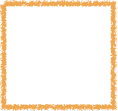 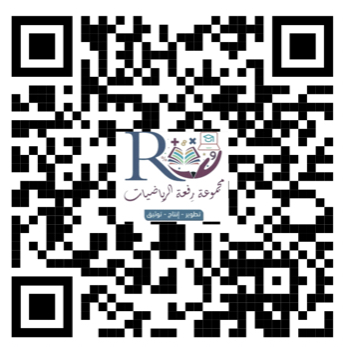 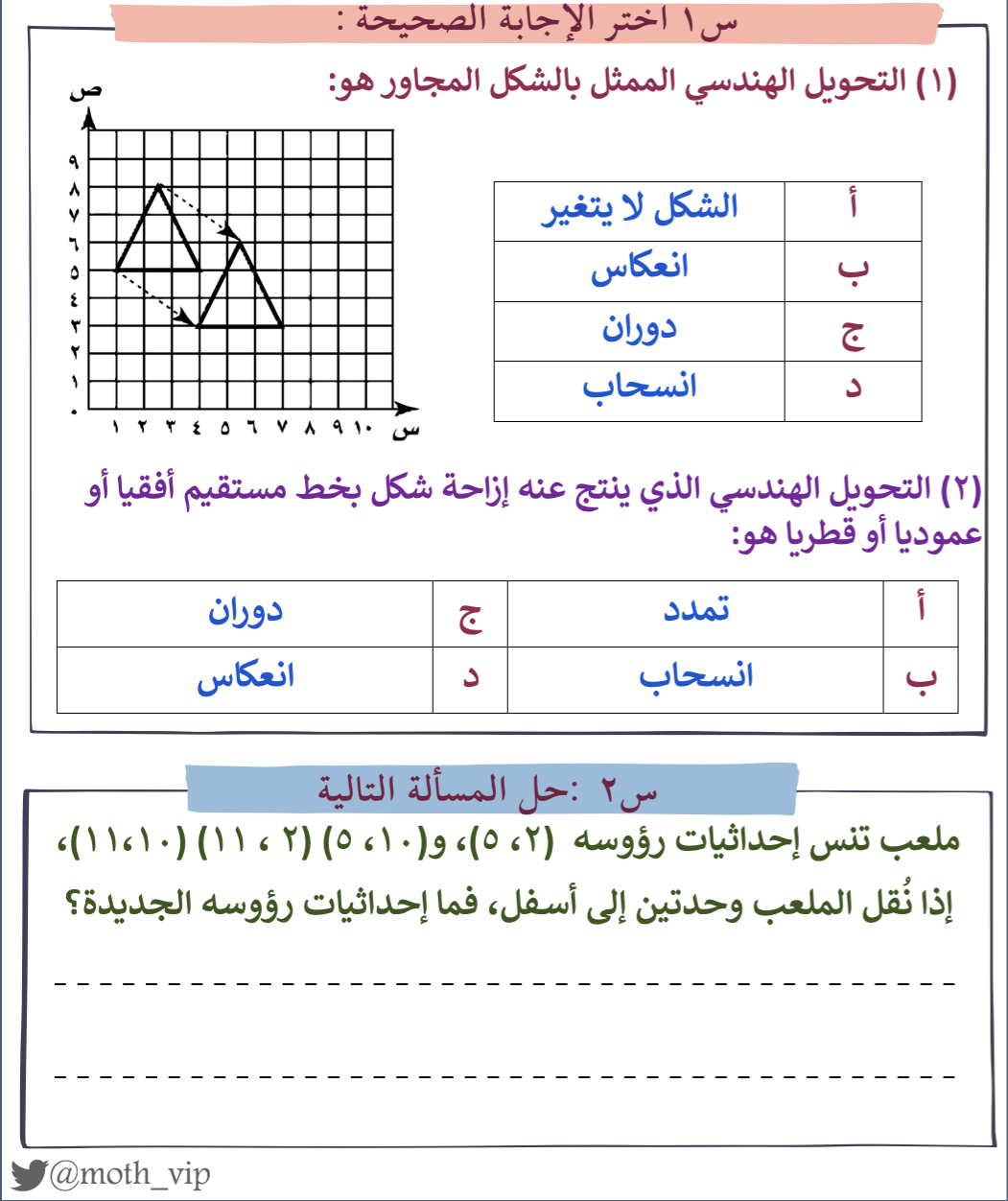 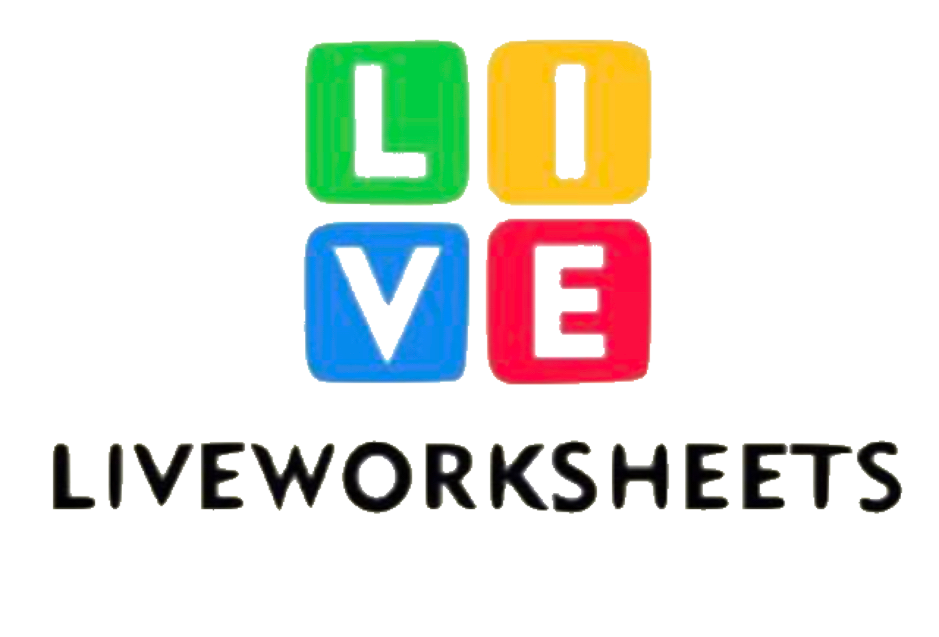 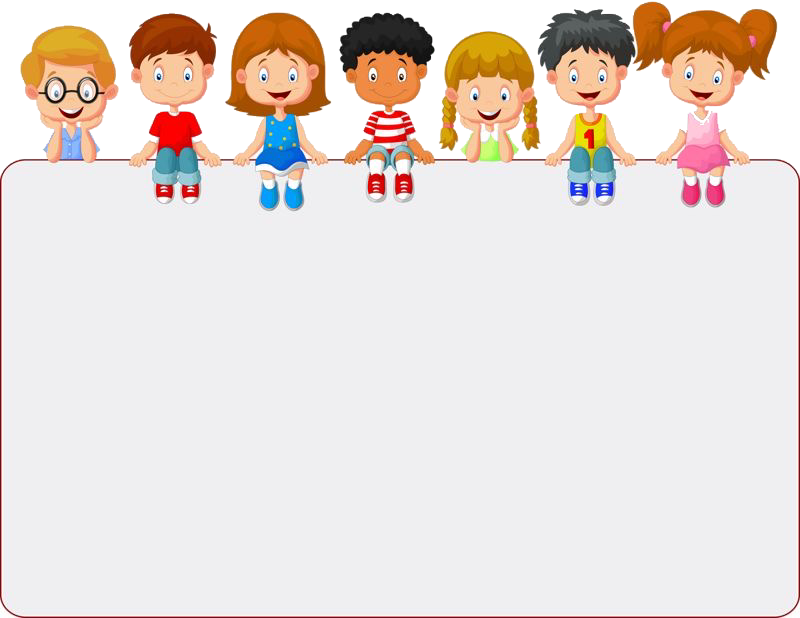 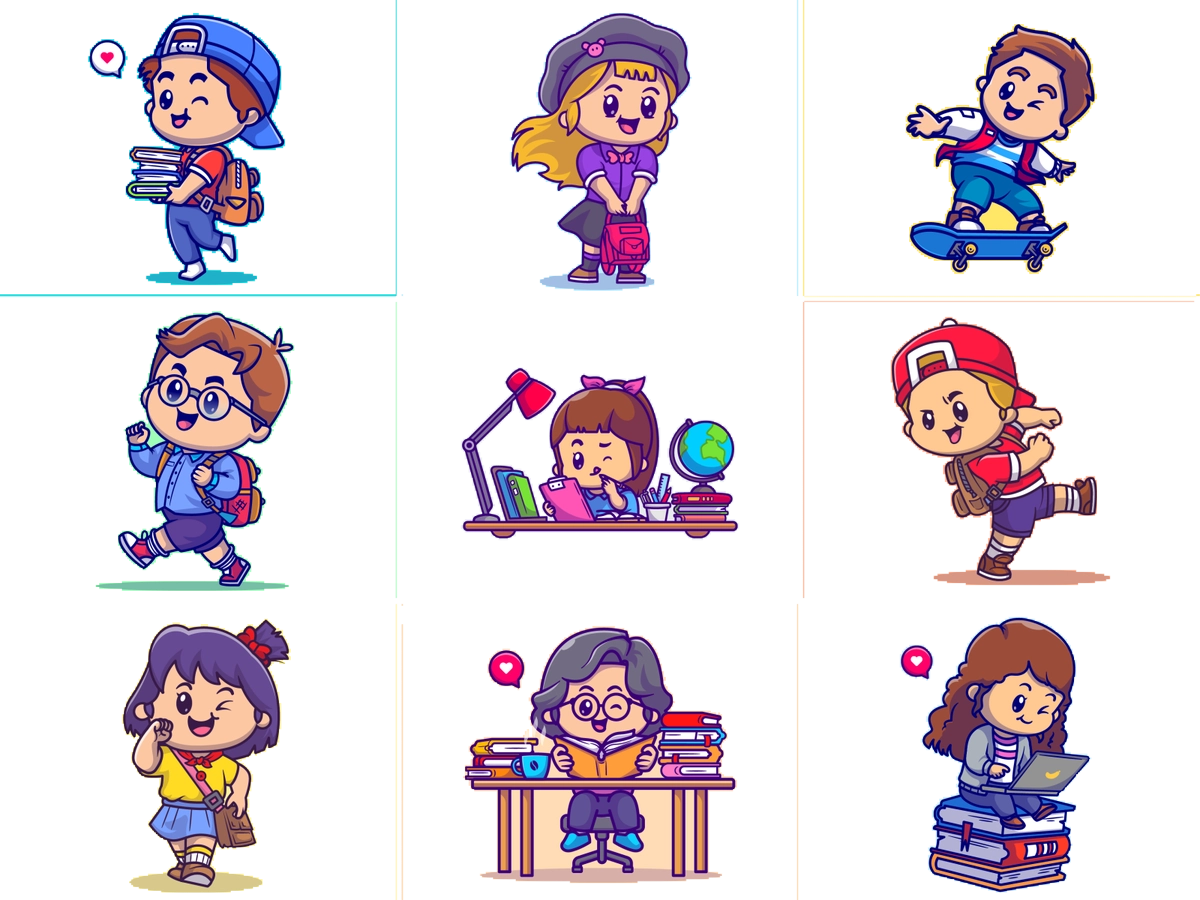 جدول التعلم
ماذا أعرف
ماذا تعلمت
ماذا أريد أن أعرف
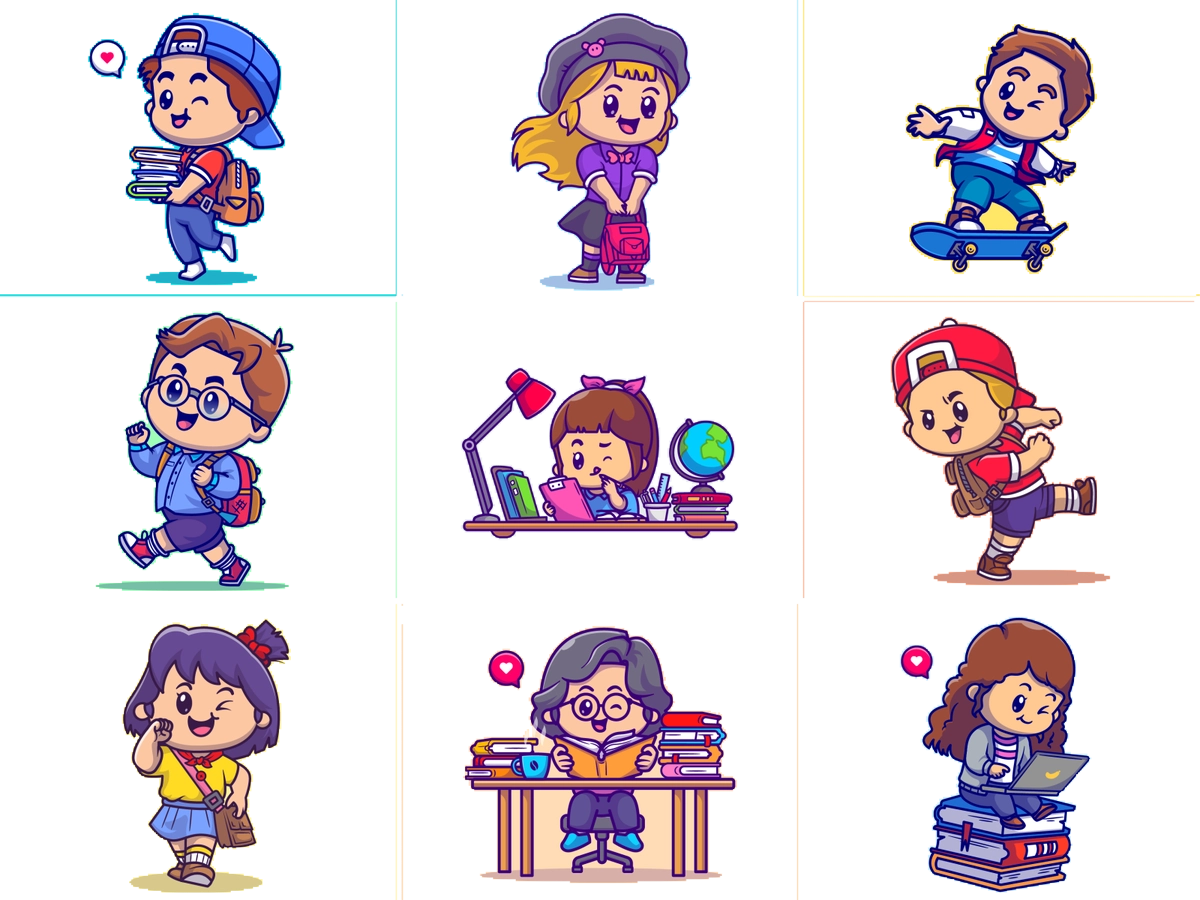 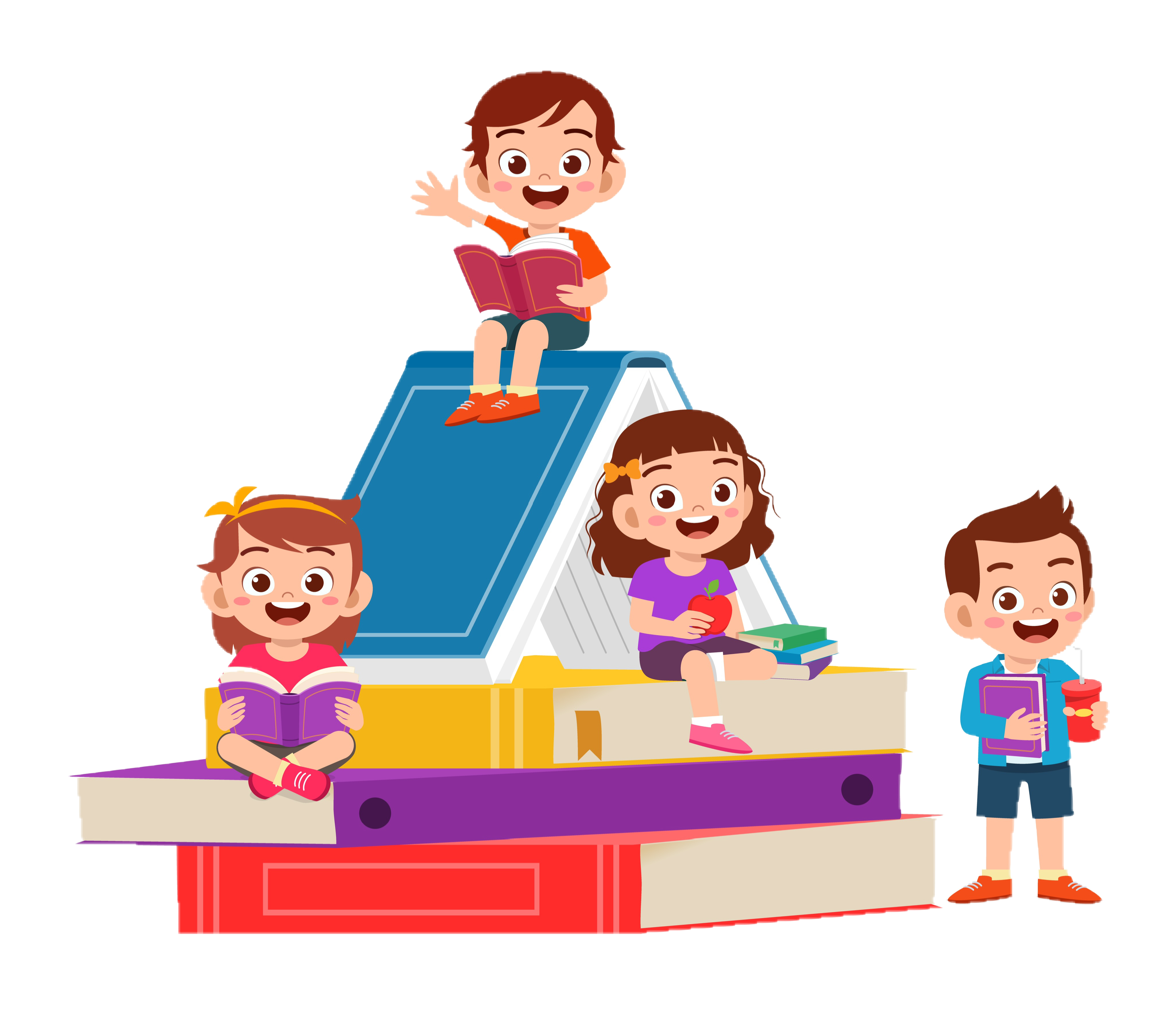 الواجـــب
من ٨ إلى ١٤
سؤال :
صفحة :
٩٦
ختاماً
لا تستسلم على الاطلاق  ، الأشياء الجميلة تأخذ وقتا كن صبورا